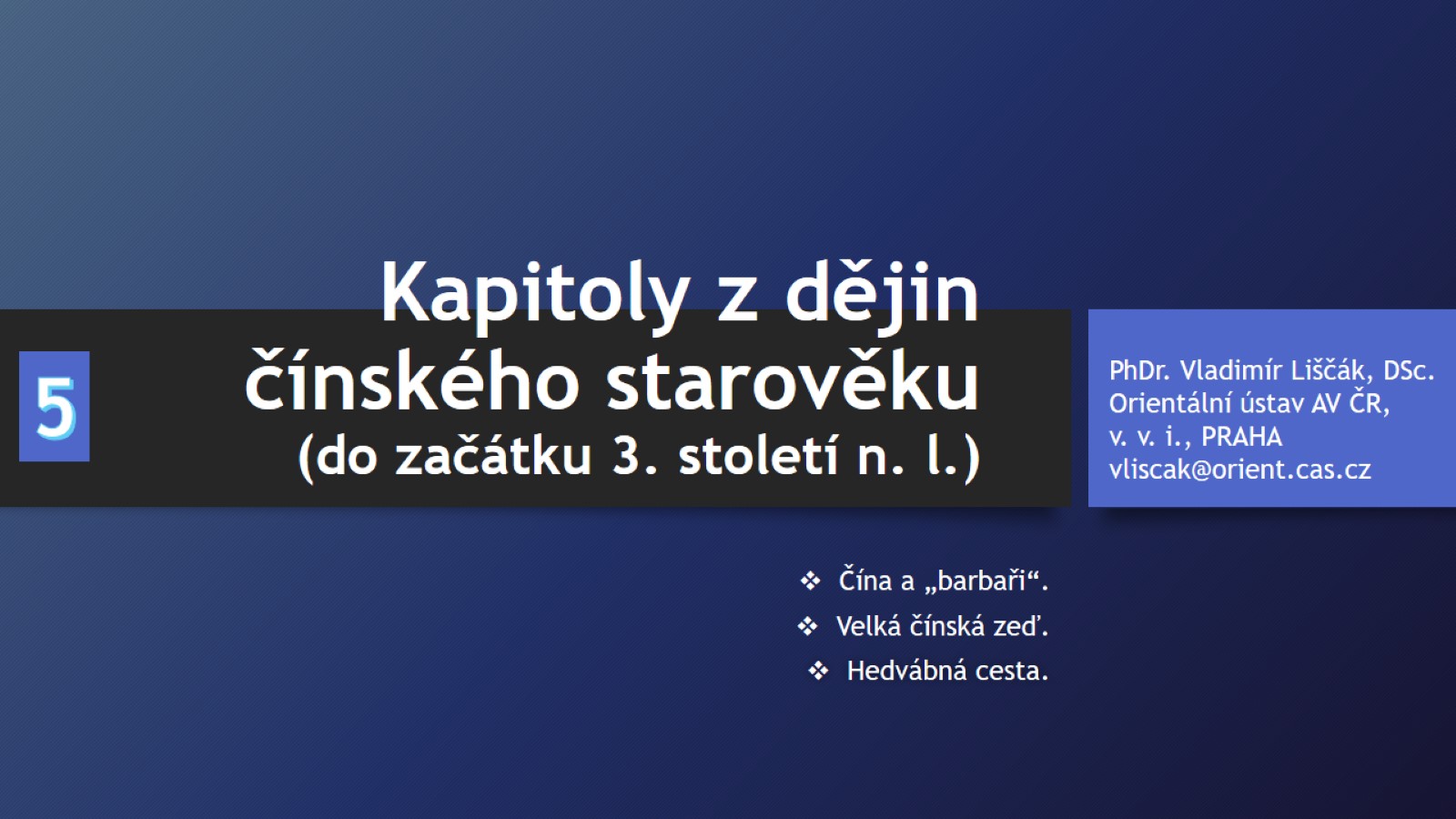 Kapitoly z dějin čínského starověku (do začátku 3. století n. l.)
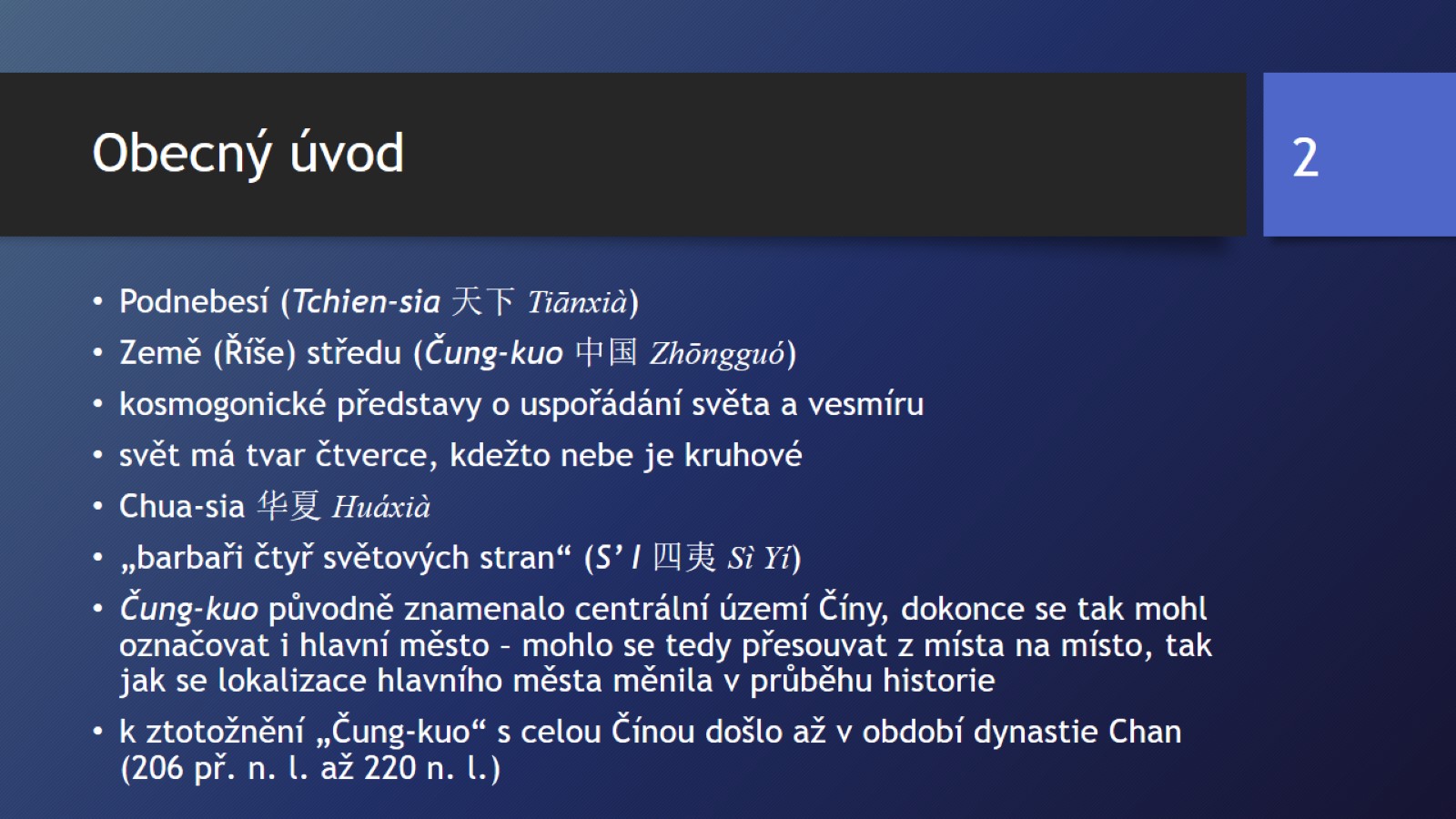 Obecný úvod
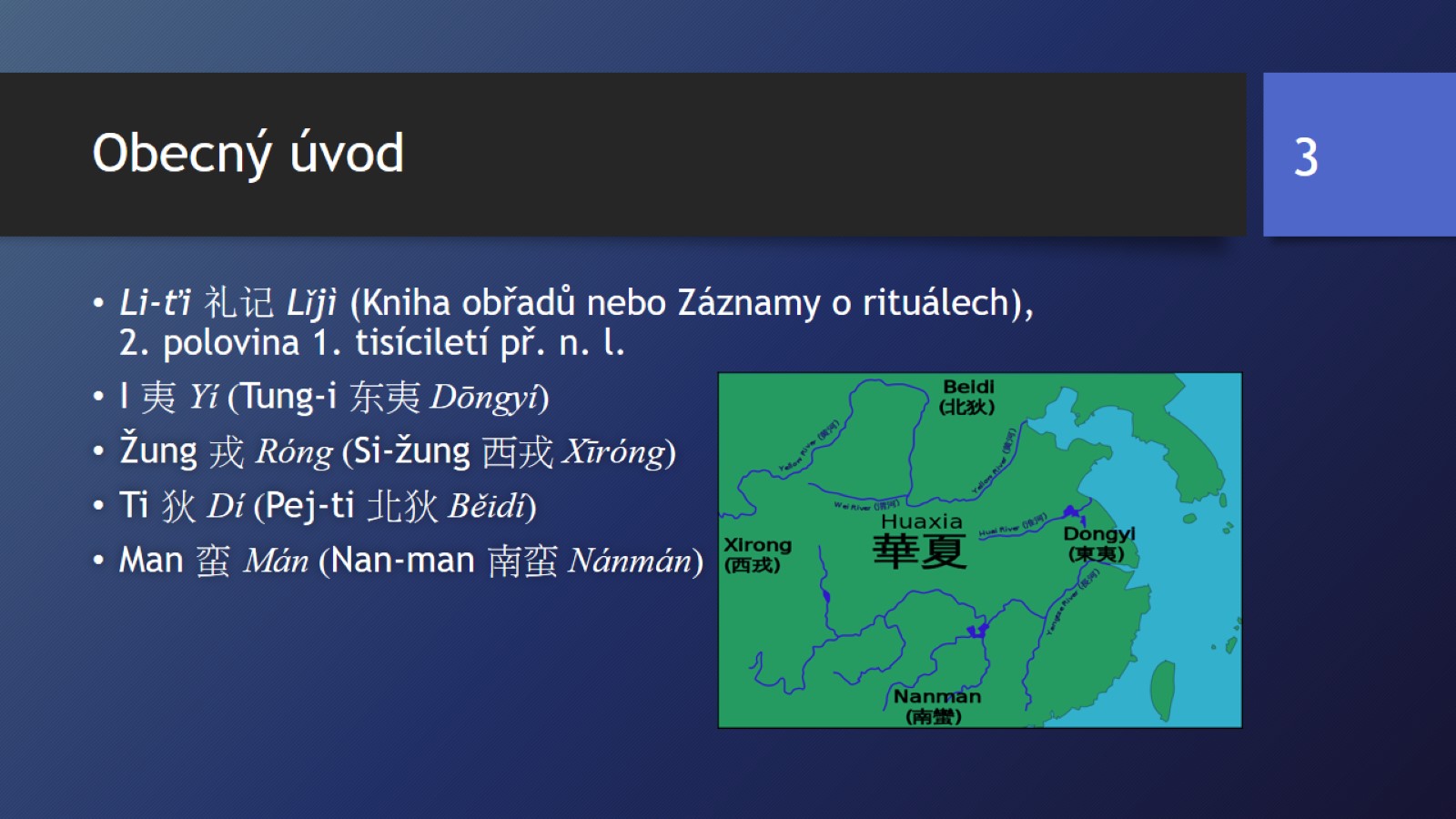 Obecný úvod
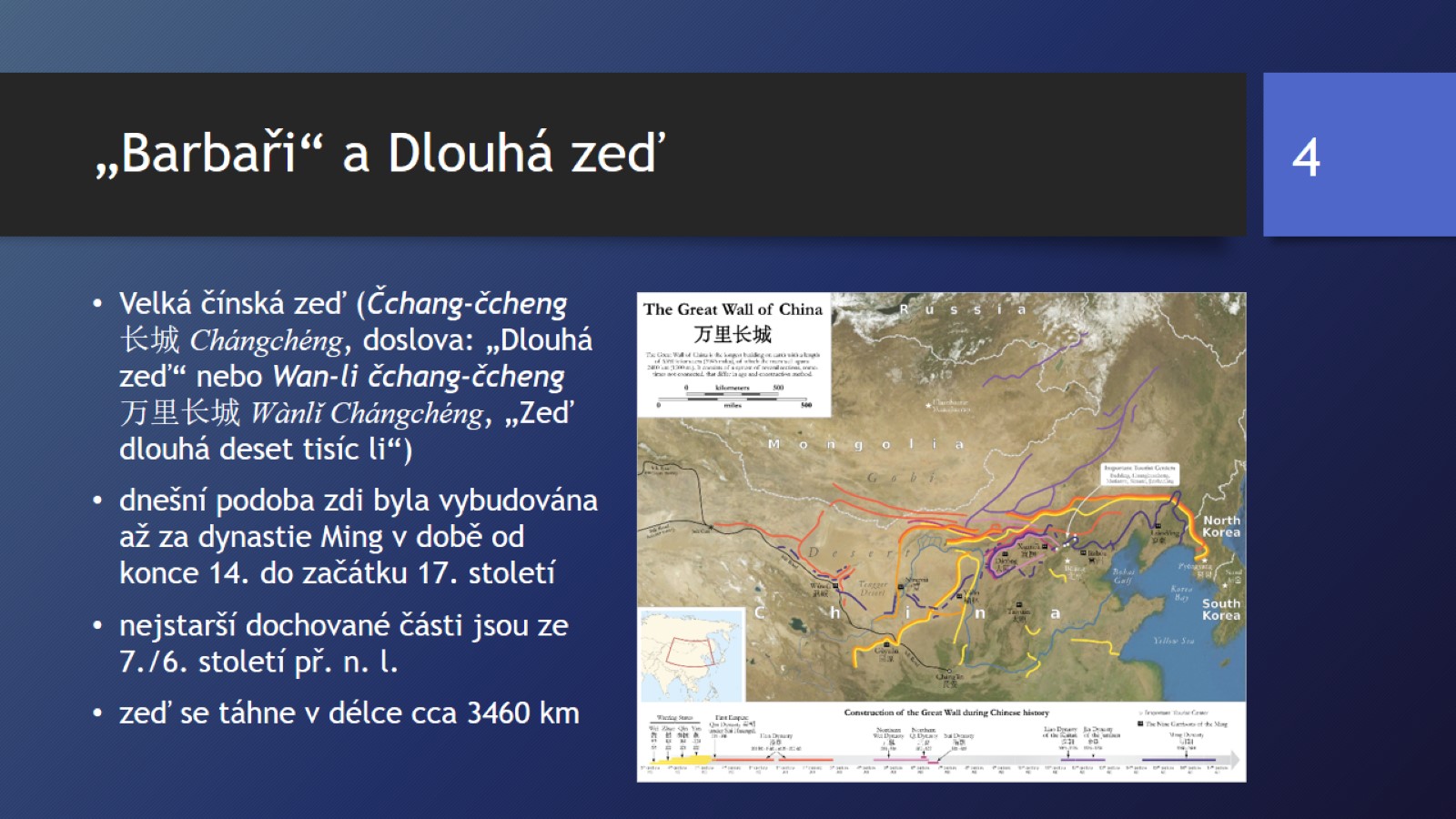 „Barbaři“ a Dlouhá zeď
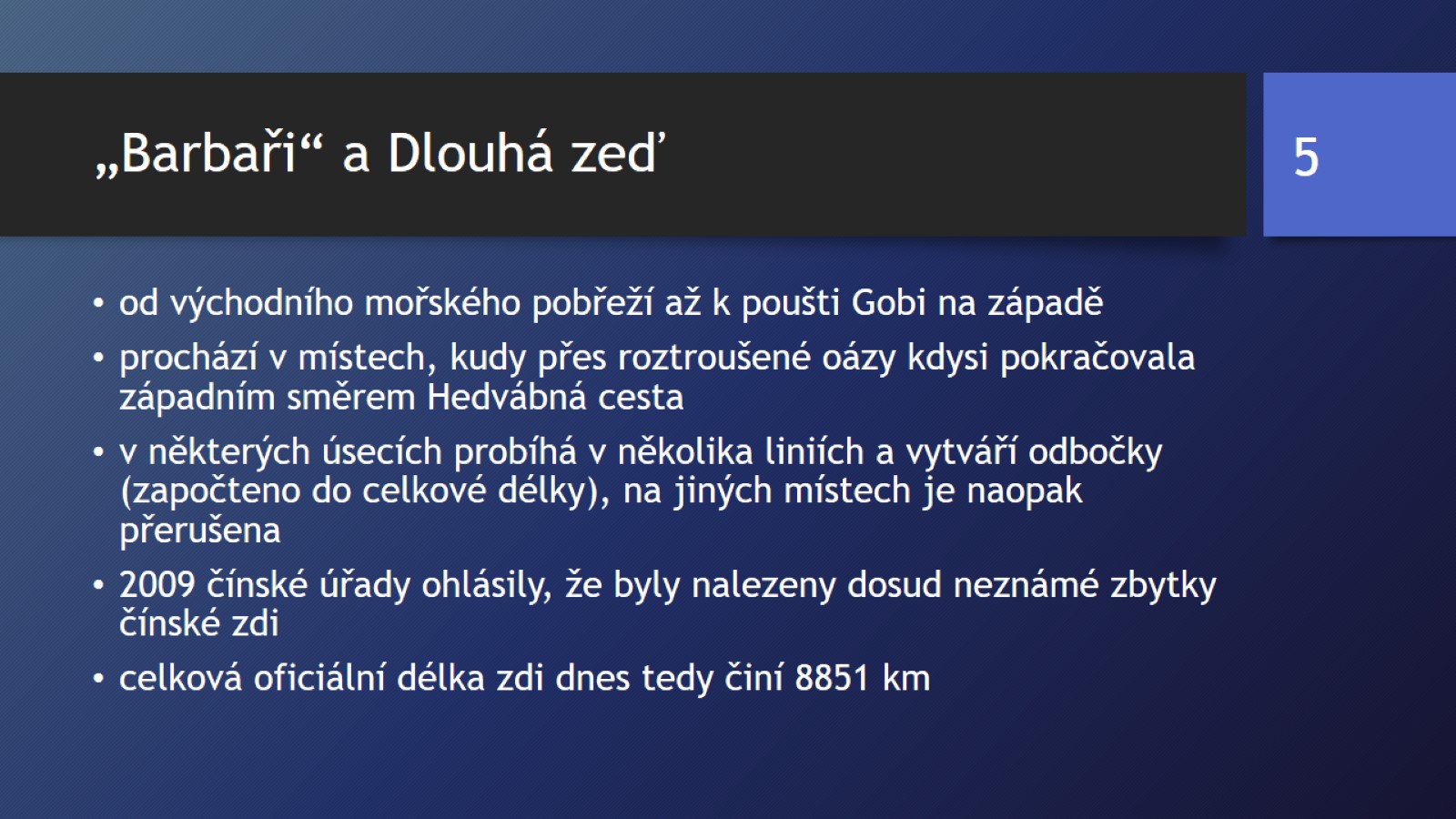 „Barbaři“ a Dlouhá zeď
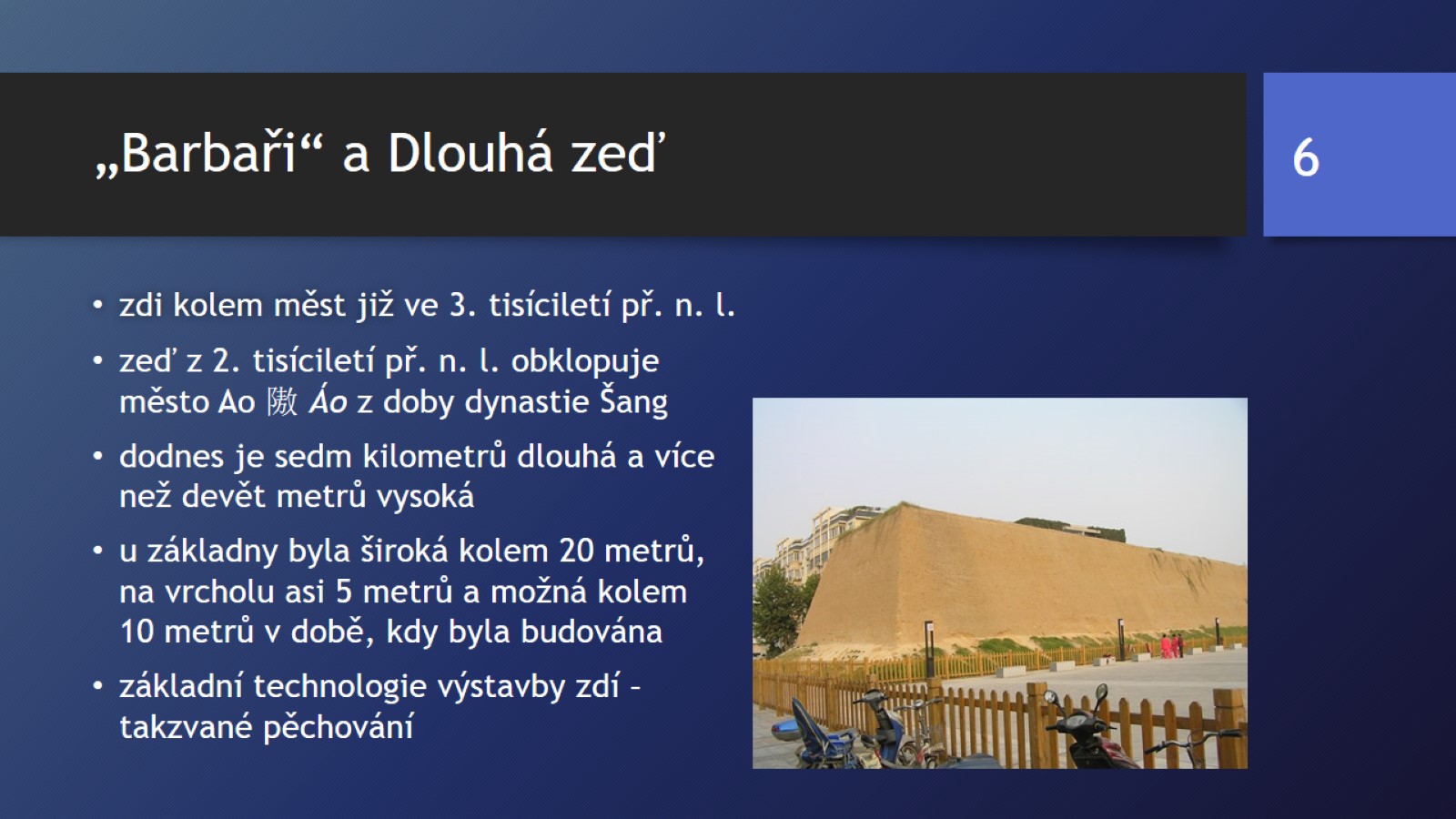 „Barbaři“ a Dlouhá zeď
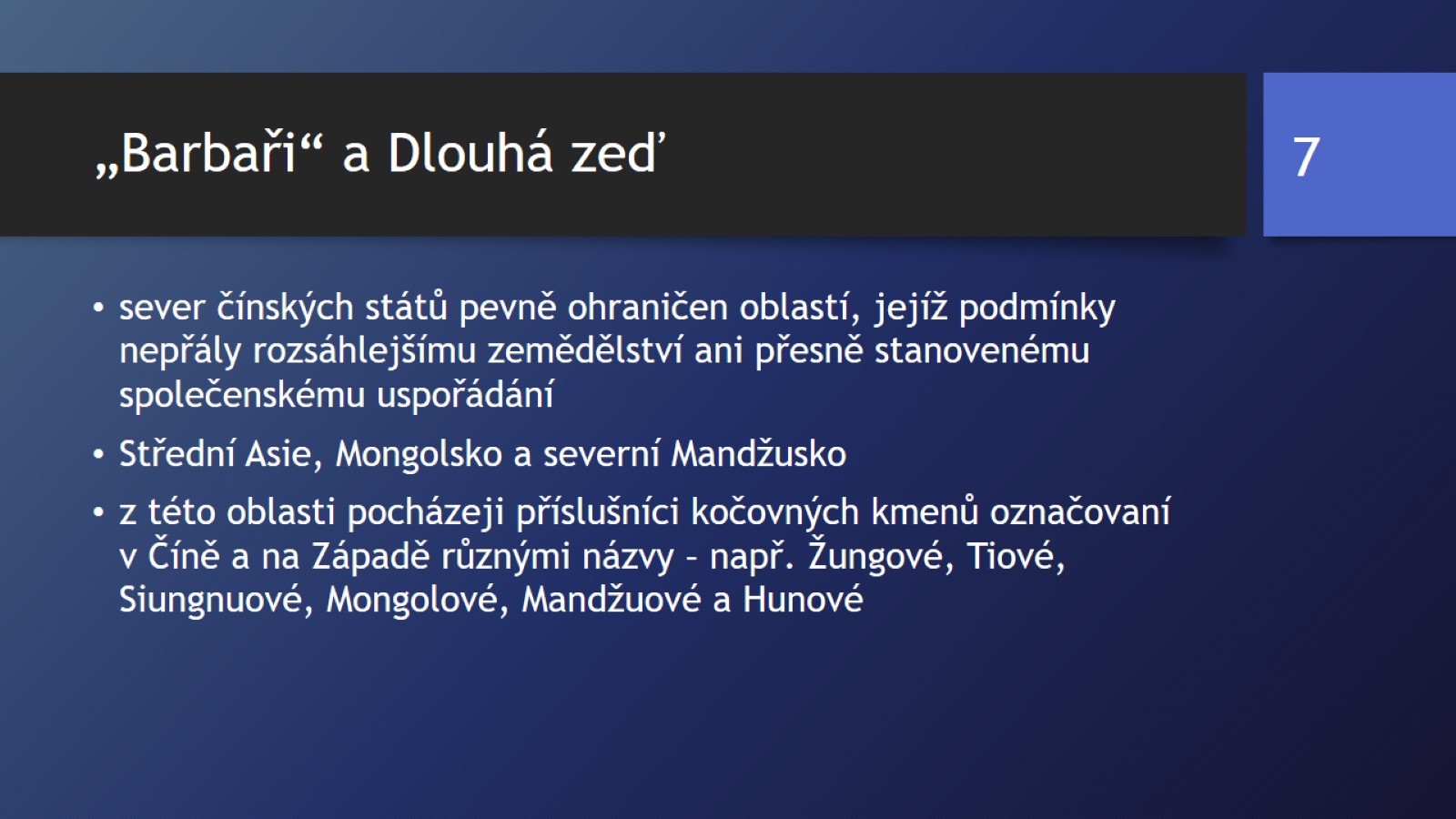 „Barbaři“ a Dlouhá zeď
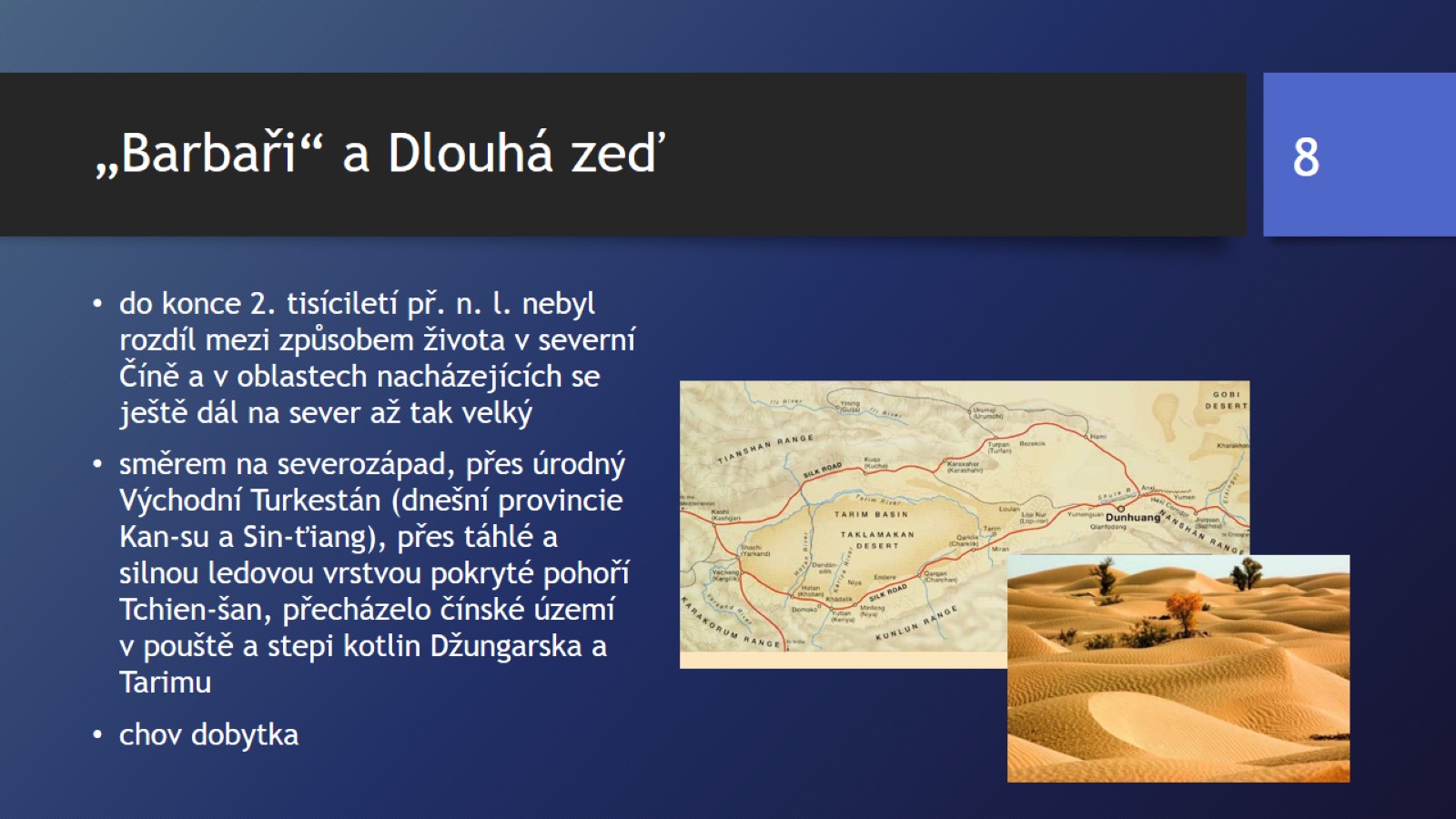 „Barbaři“ a Dlouhá zeď
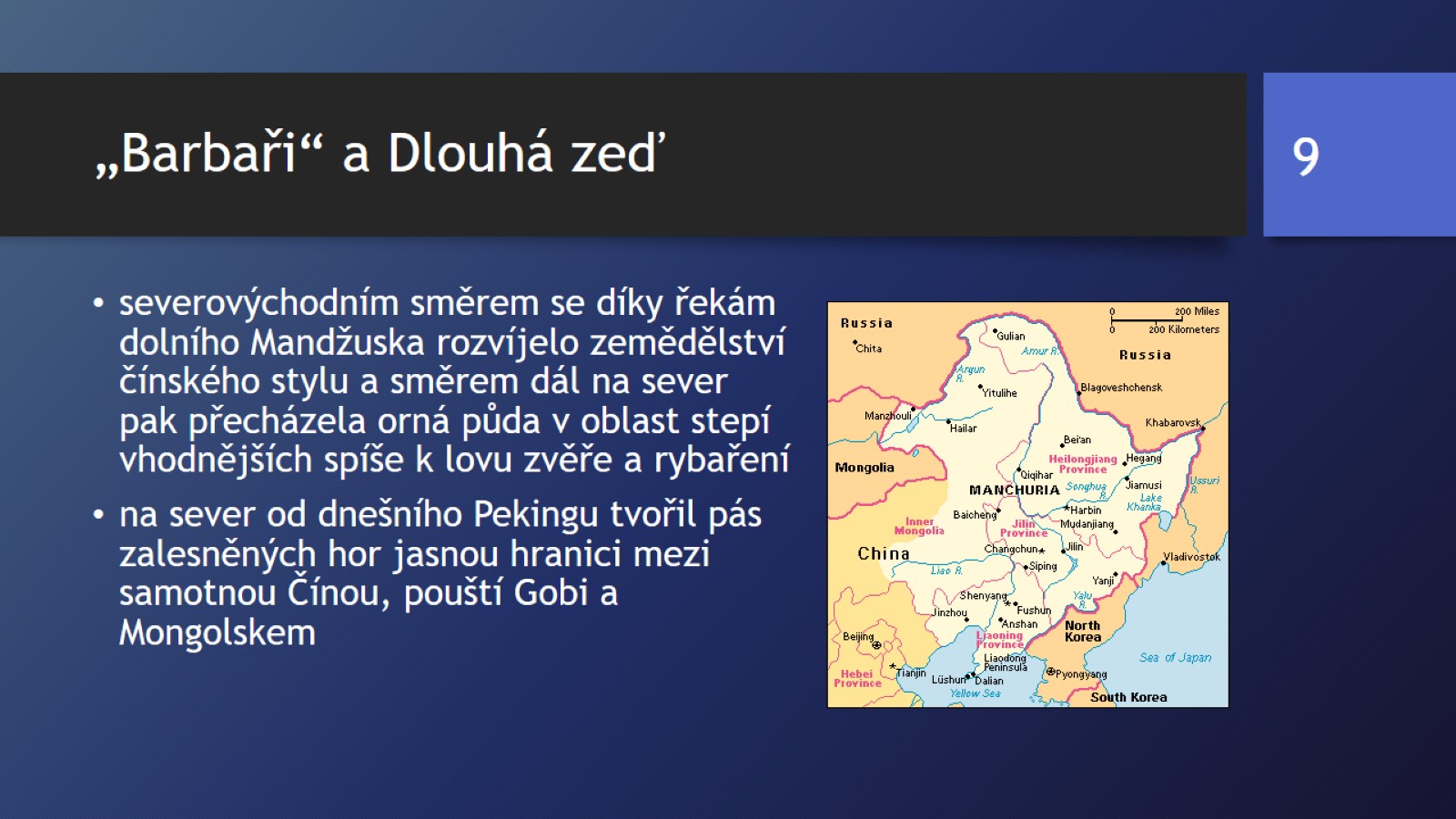 „Barbaři“ a Dlouhá zeď
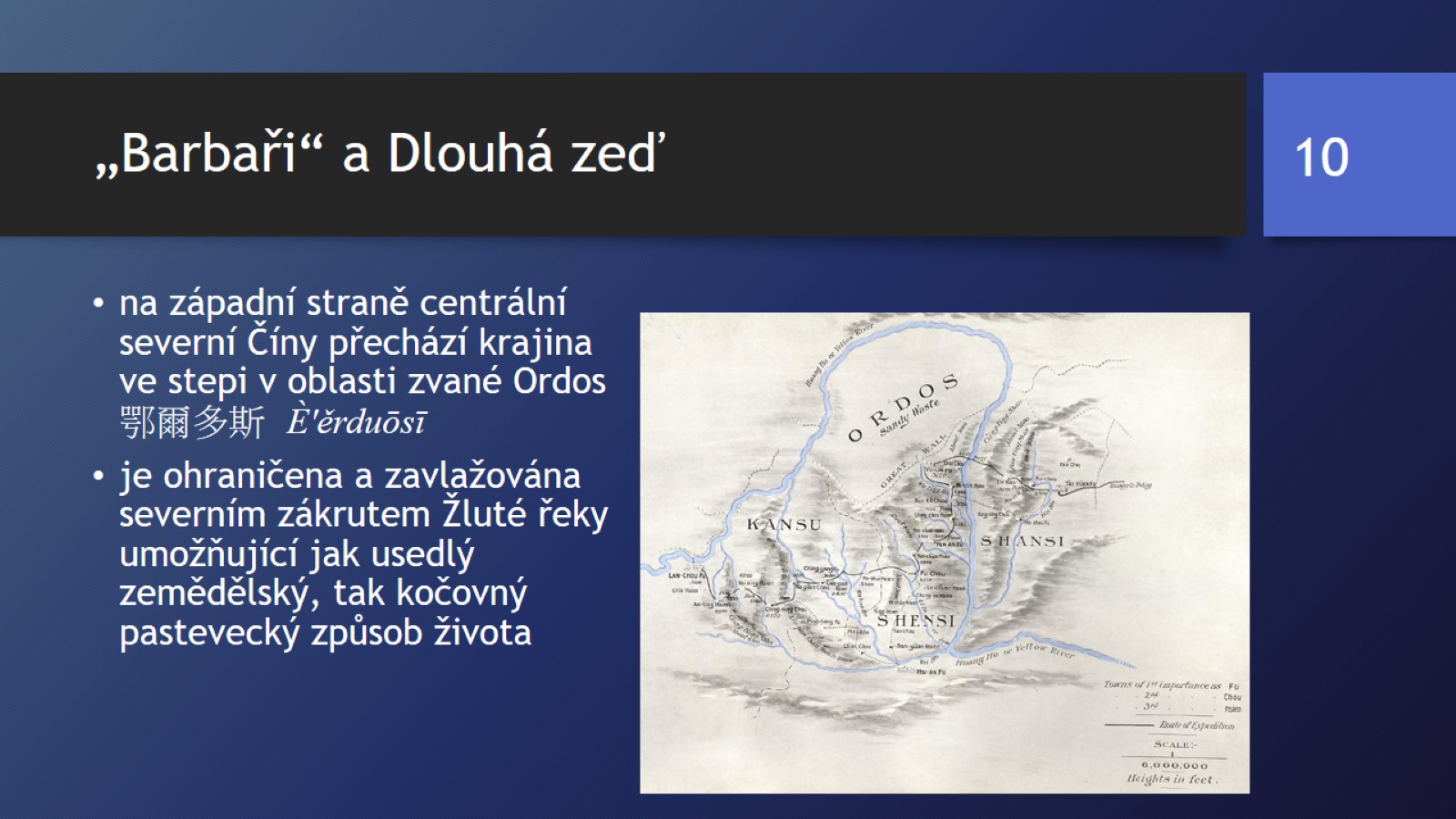 „Barbaři“ a Dlouhá zeď
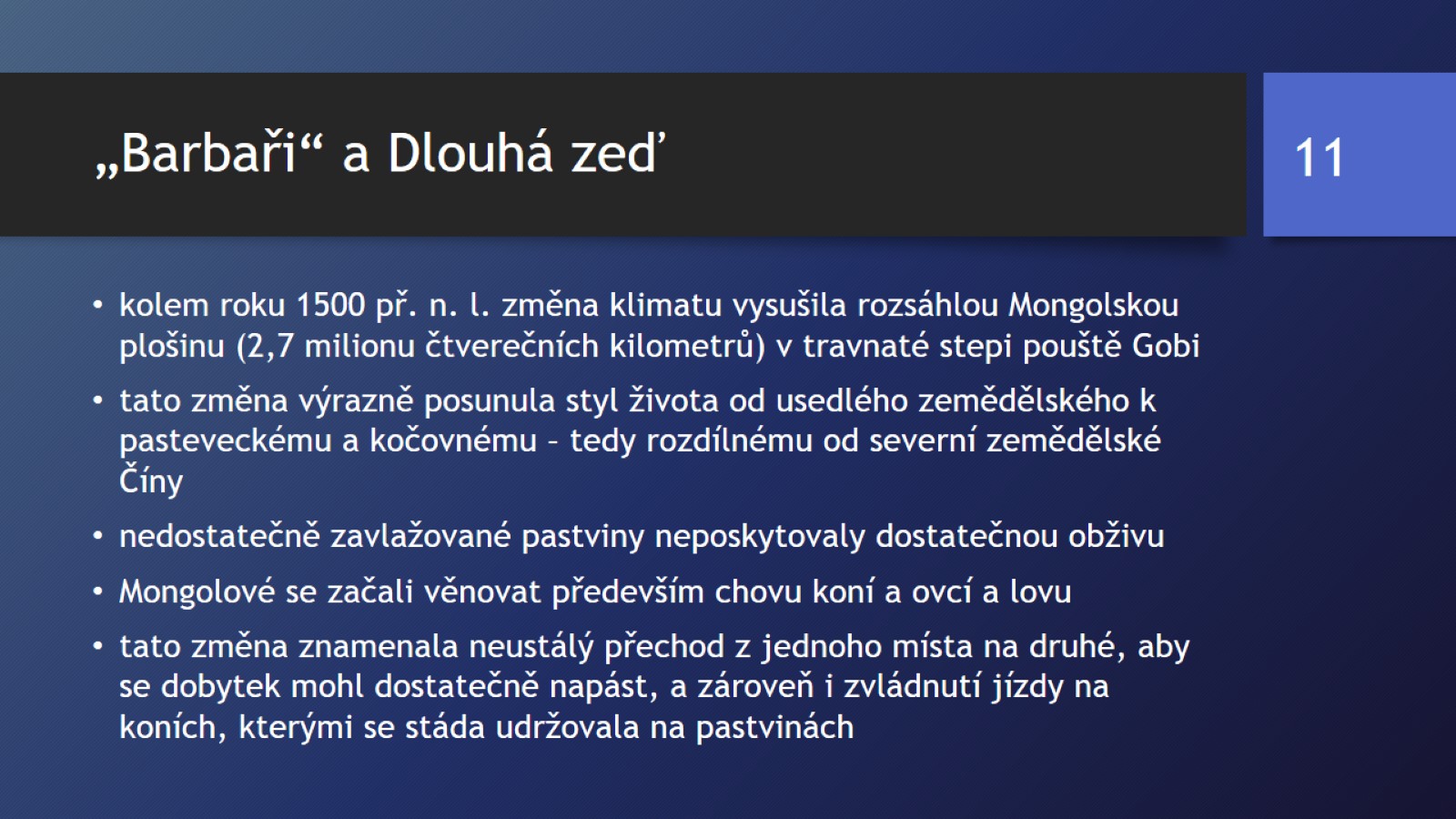 „Barbaři“ a Dlouhá zeď
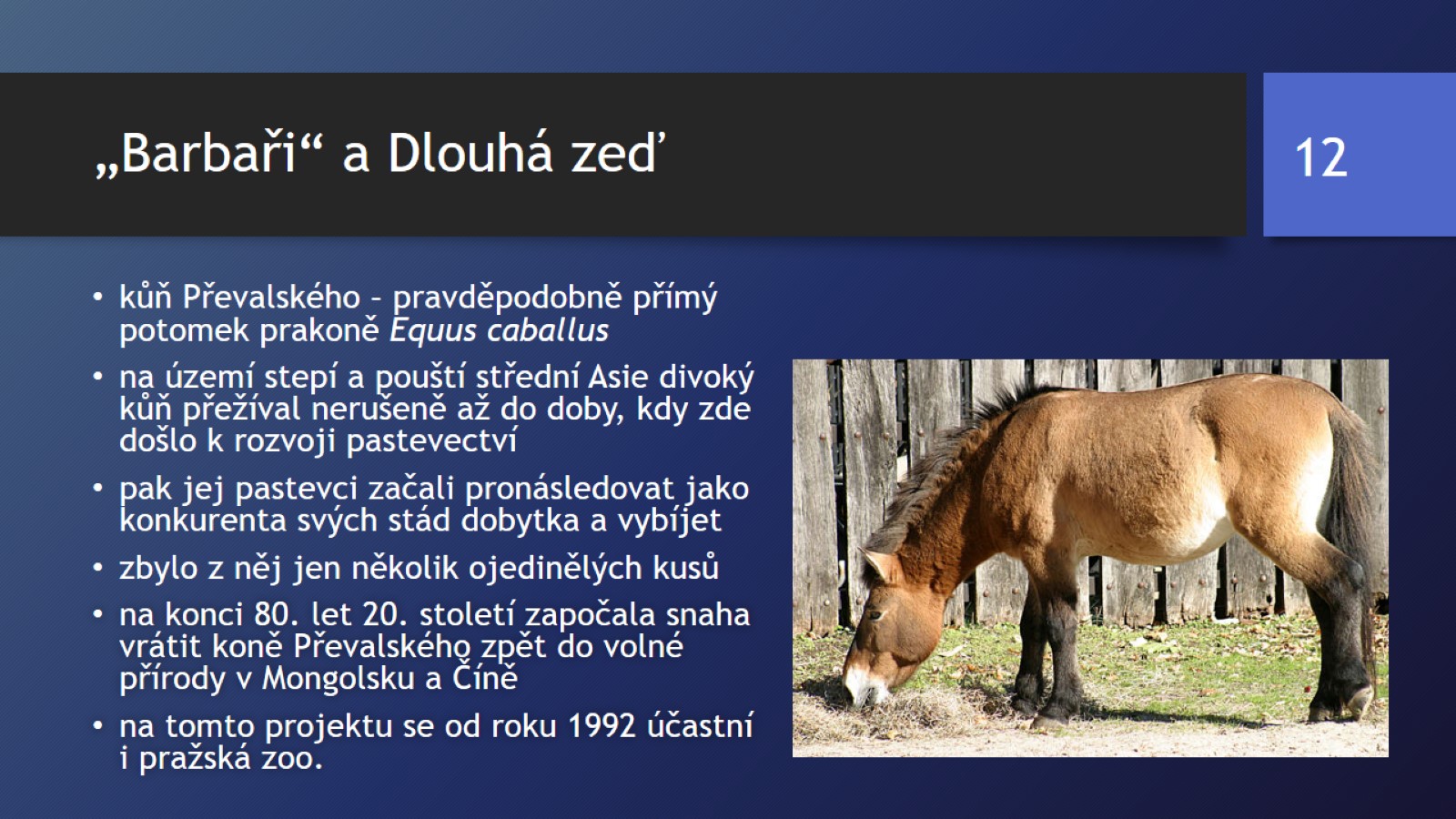 „Barbaři“ a Dlouhá zeď
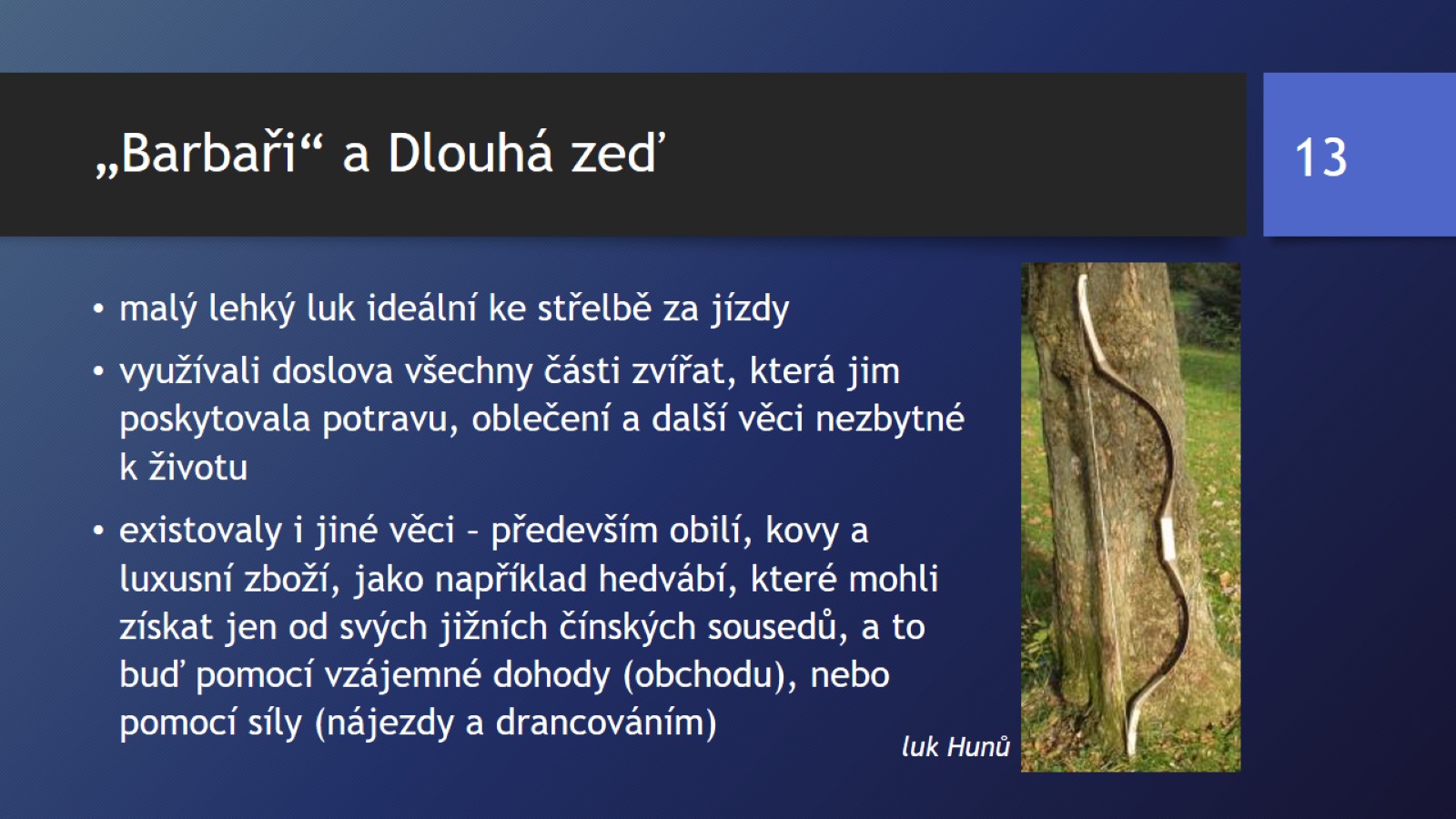 „Barbaři“ a Dlouhá zeď
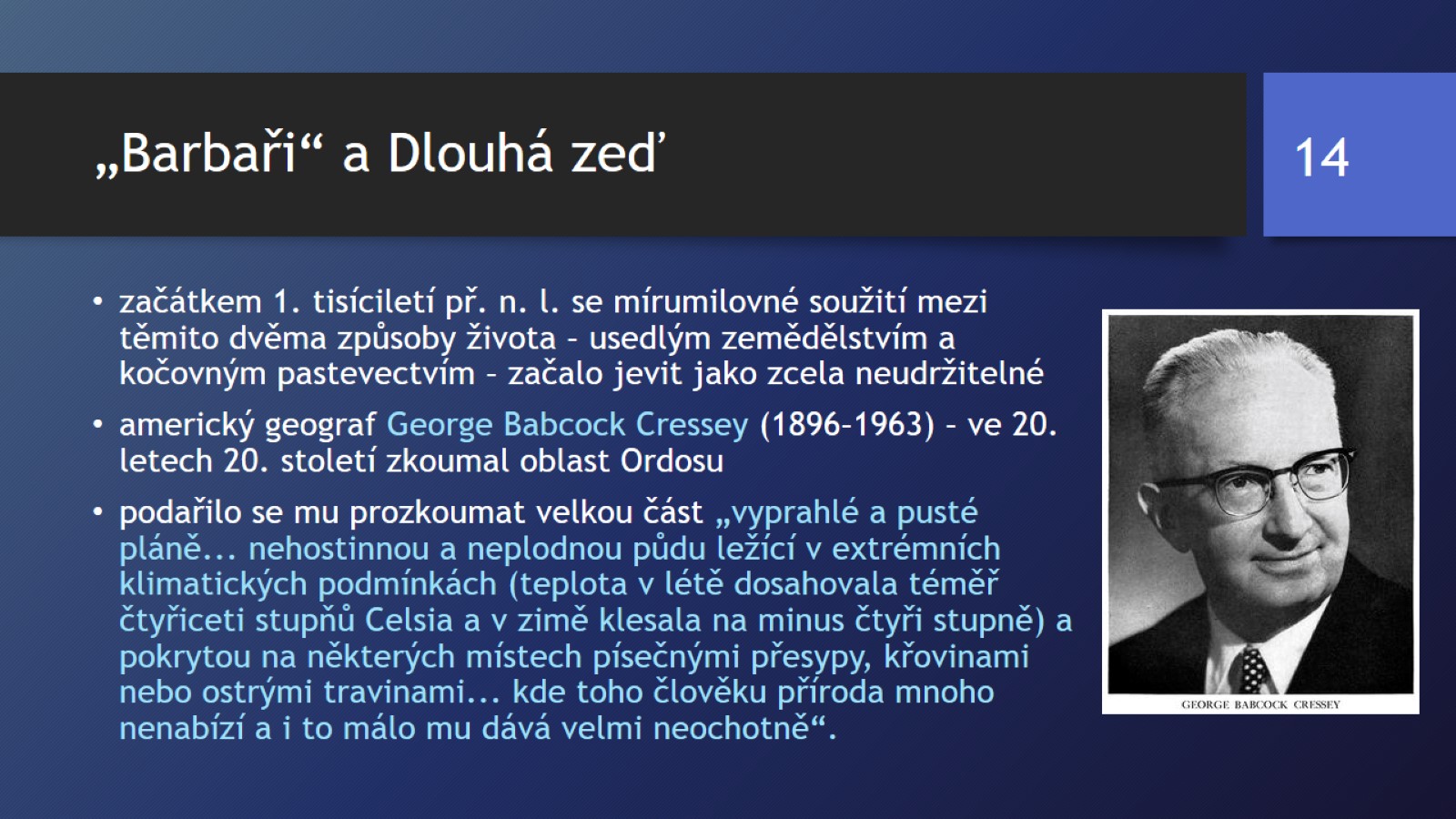 „Barbaři“ a Dlouhá zeď
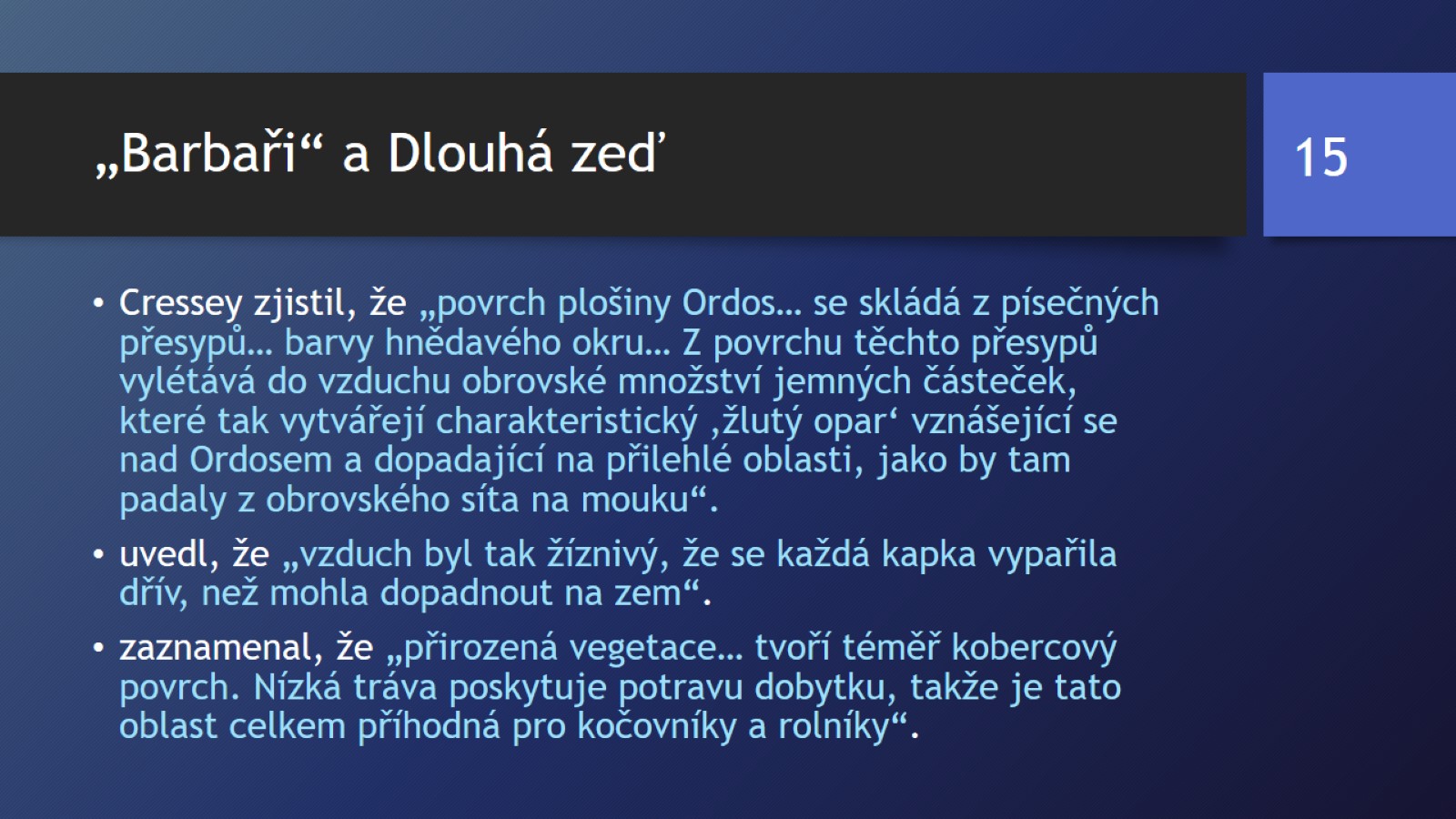 „Barbaři“ a Dlouhá zeď
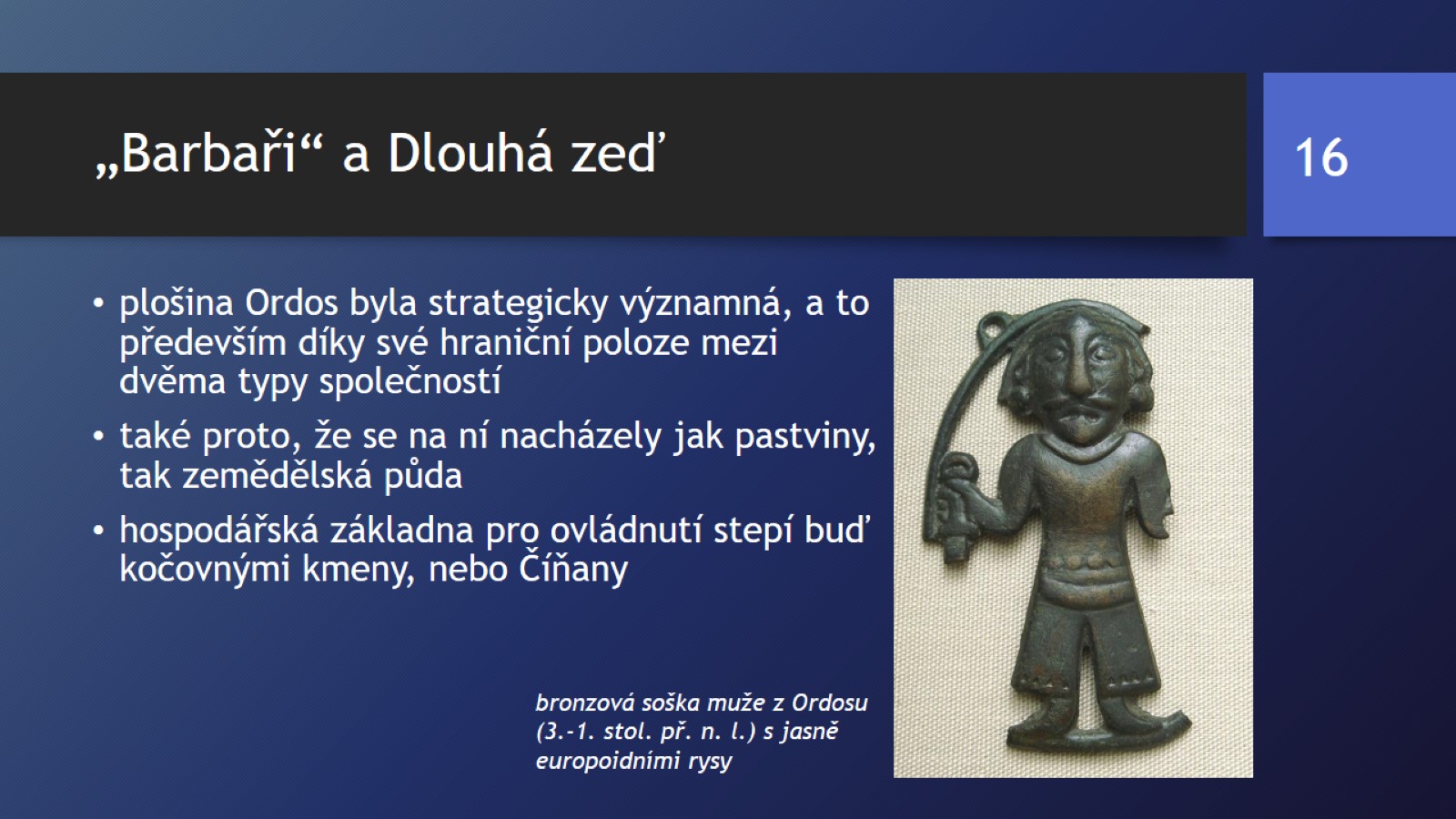 „Barbaři“ a Dlouhá zeď
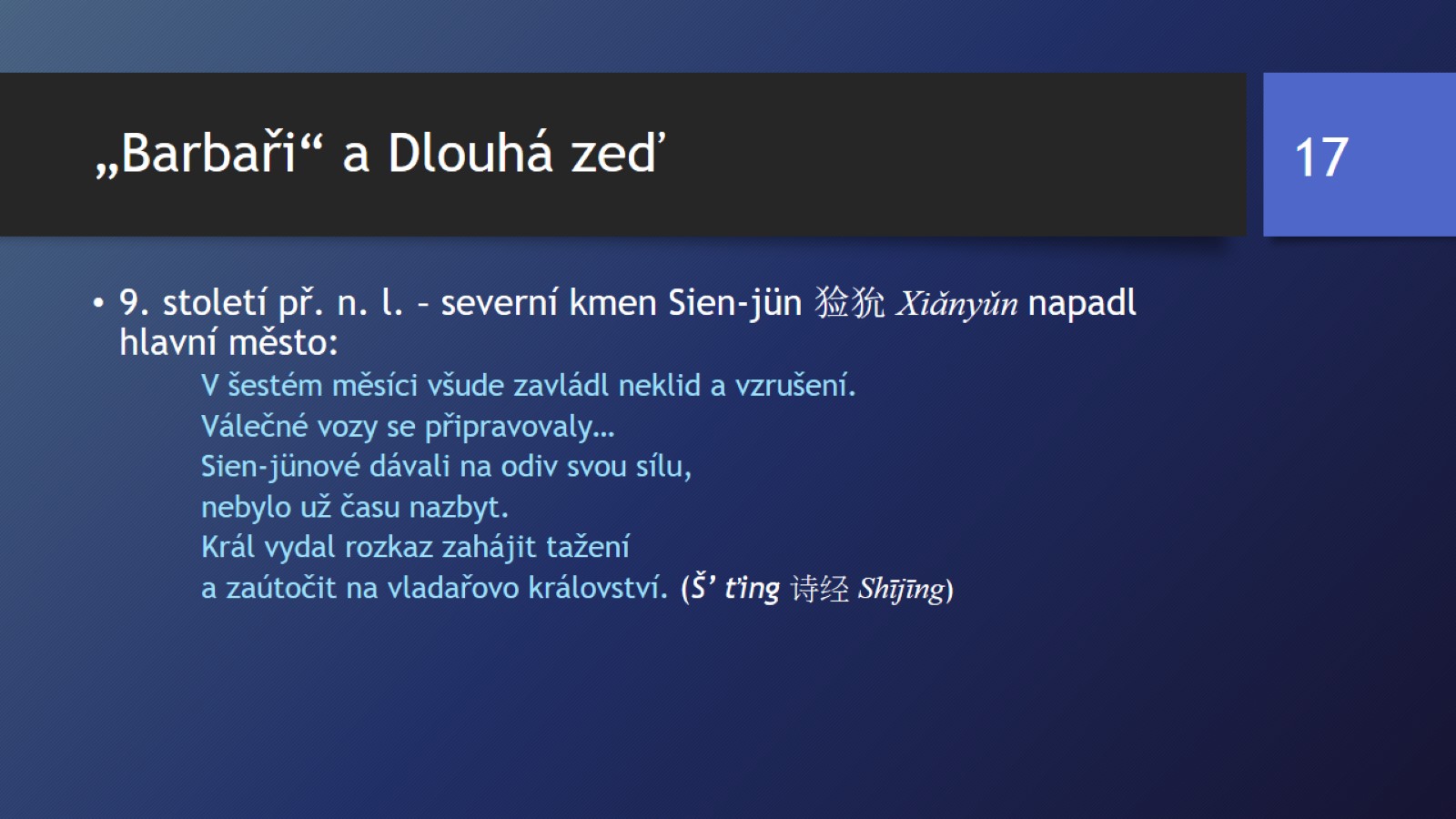 „Barbaři“ a Dlouhá zeď
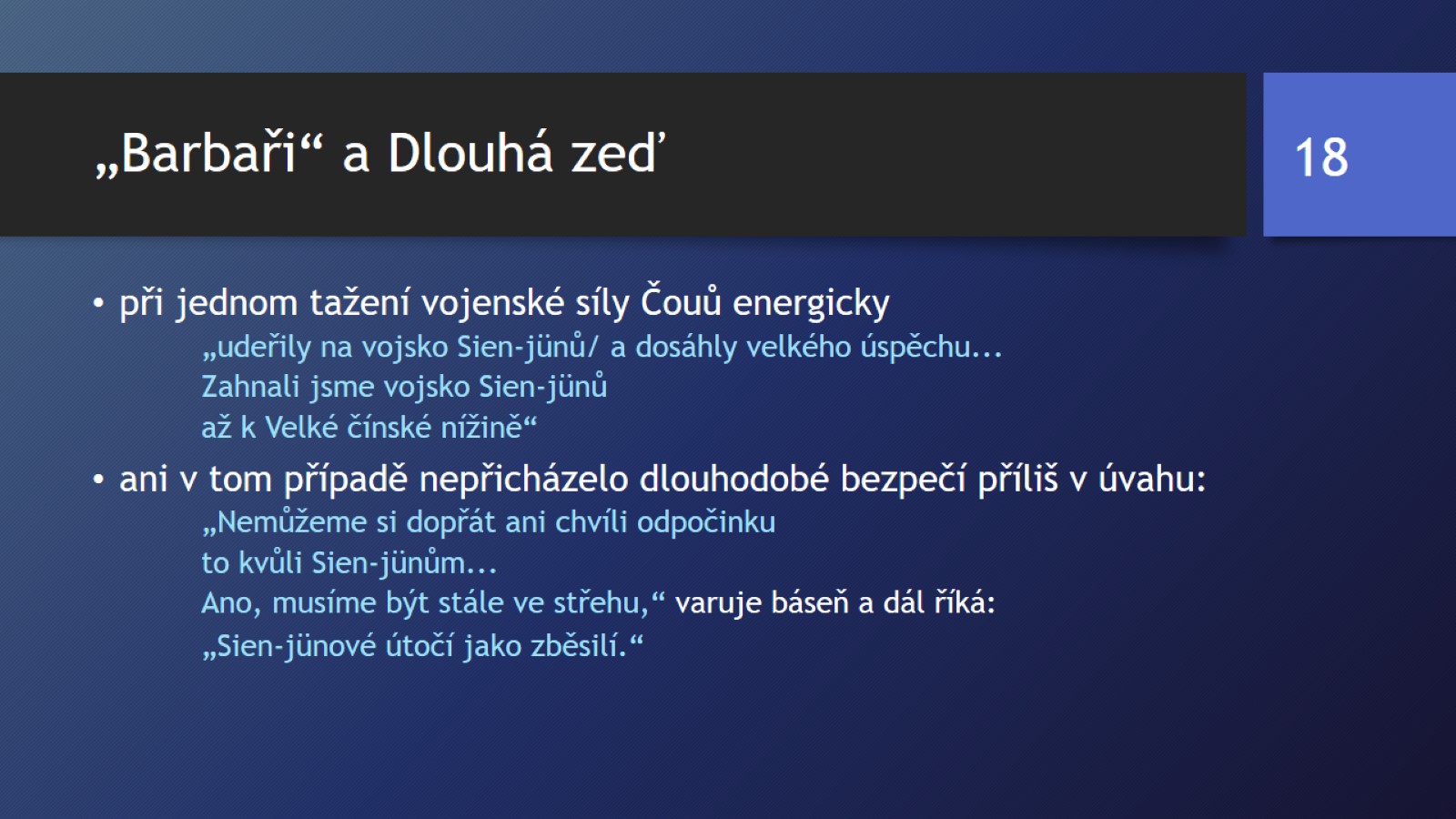 „Barbaři“ a Dlouhá zeď
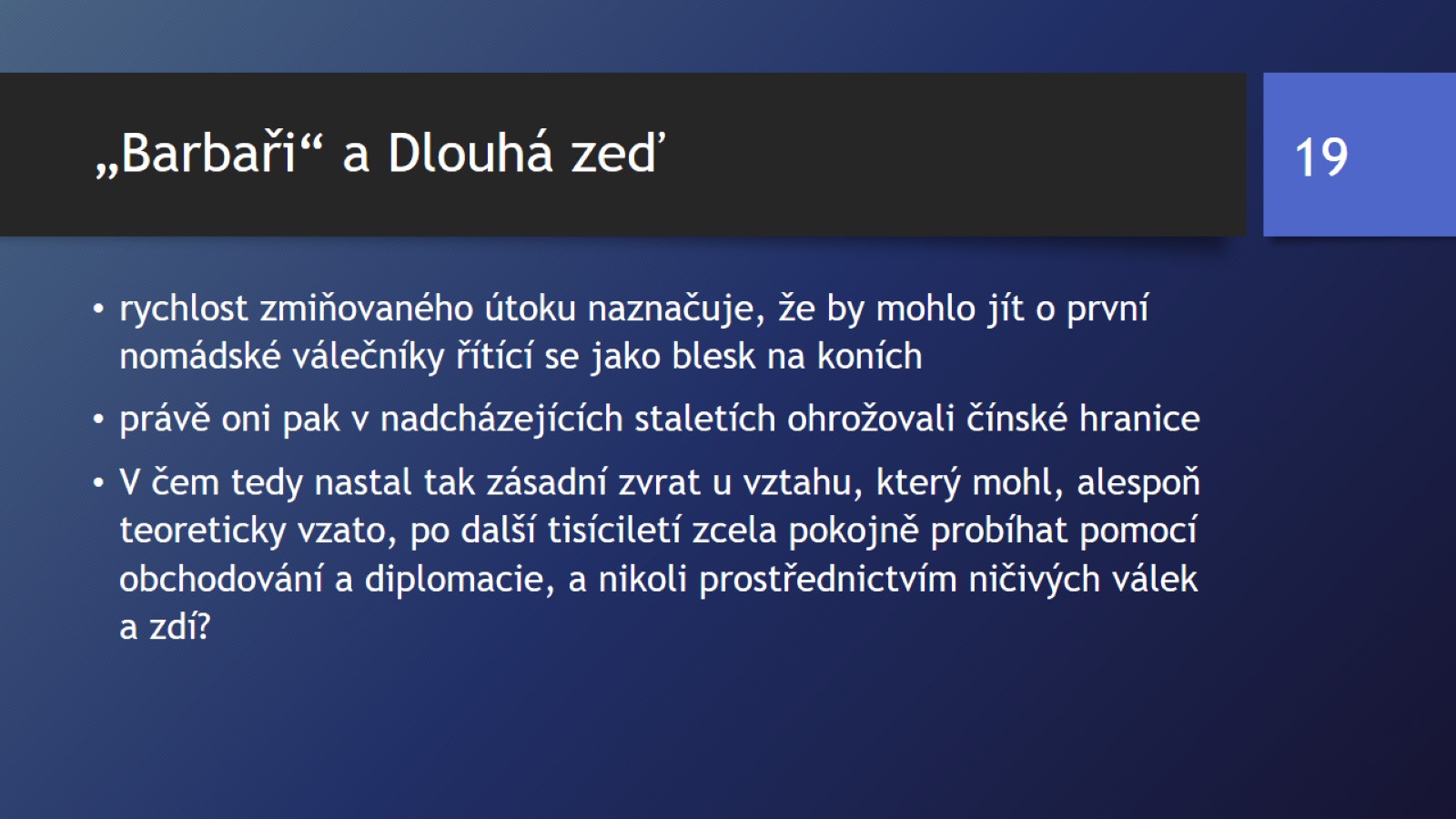 „Barbaři“ a Dlouhá zeď
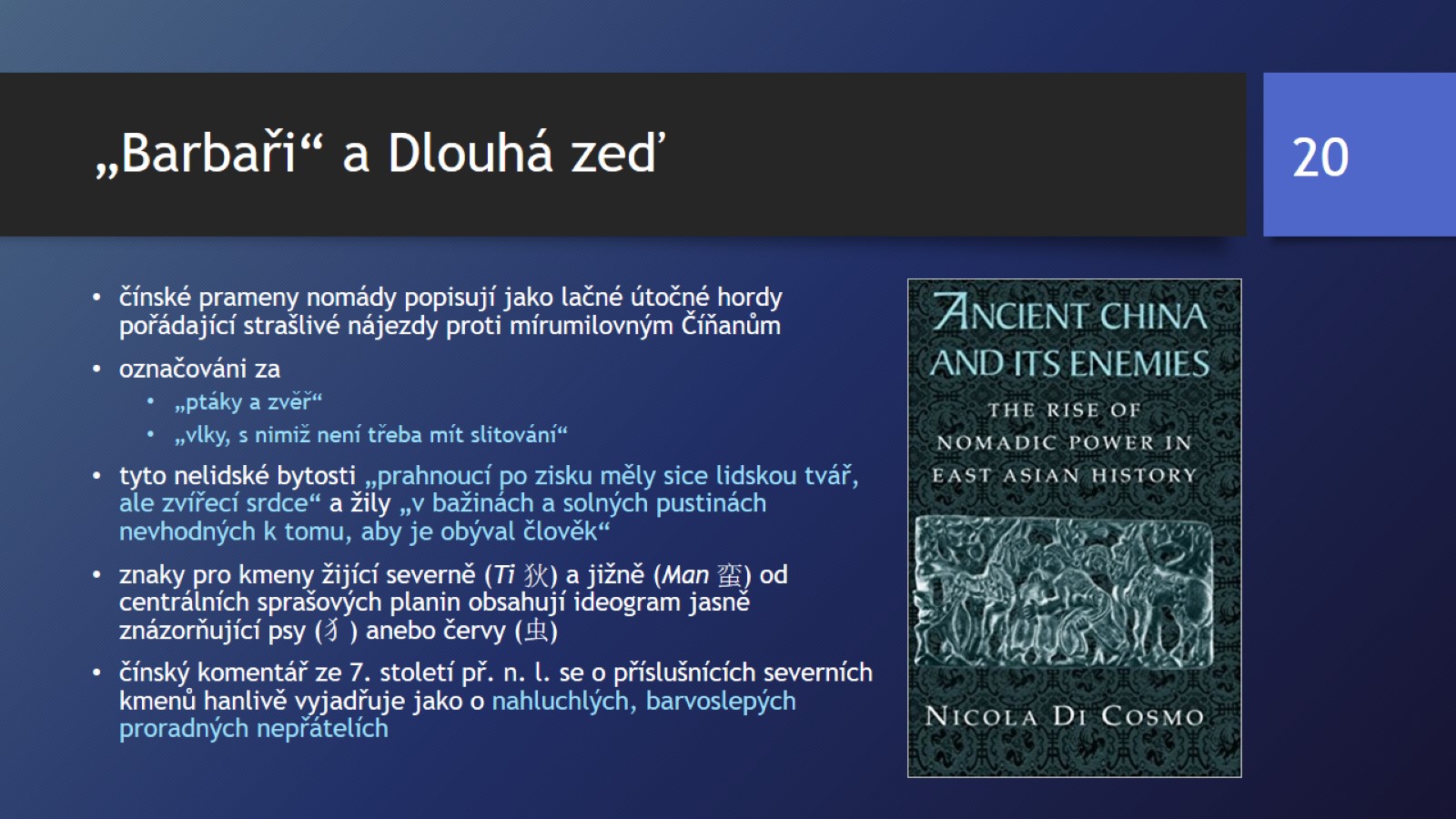 „Barbaři“ a Dlouhá zeď
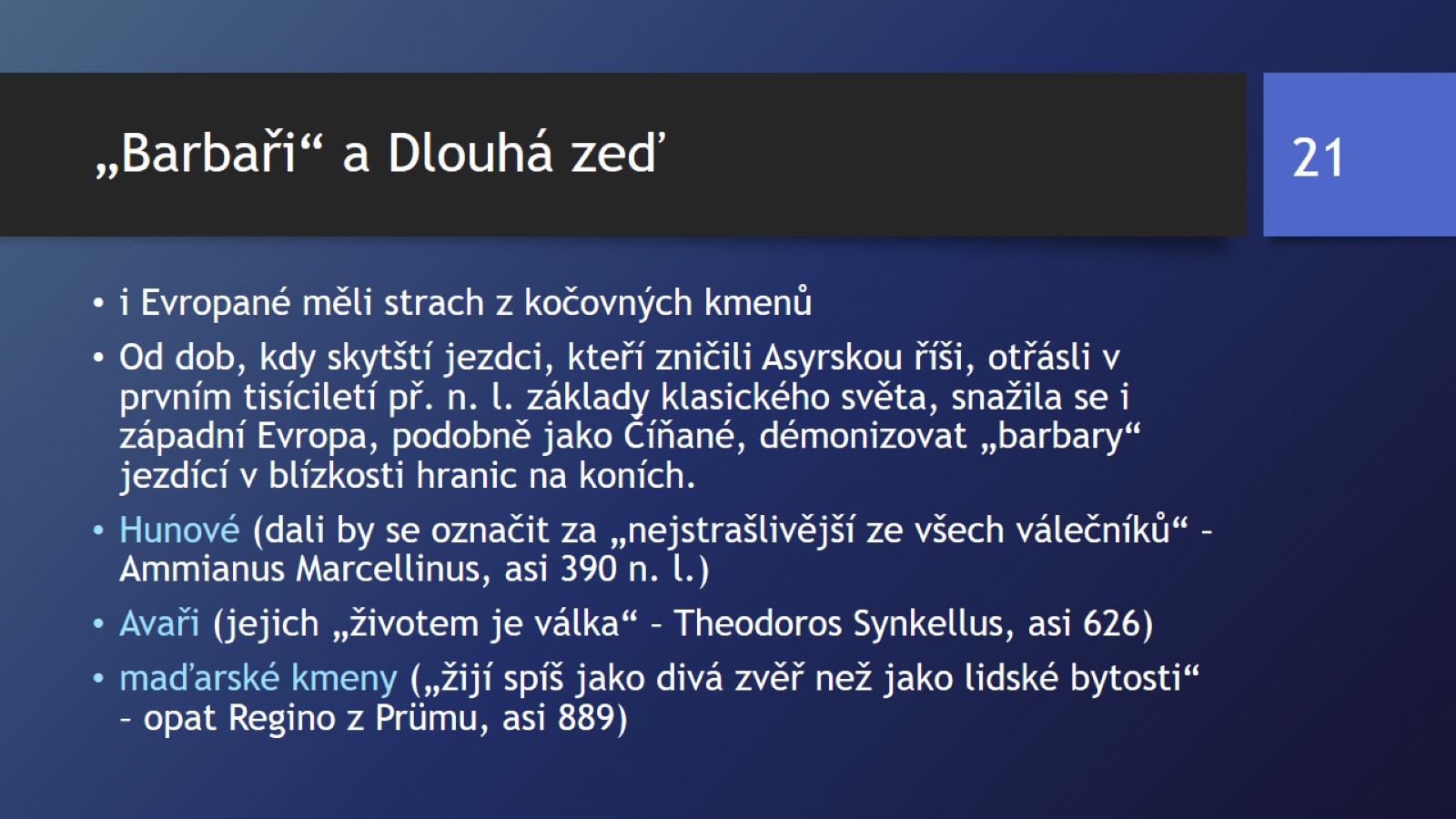 „Barbaři“ a Dlouhá zeď
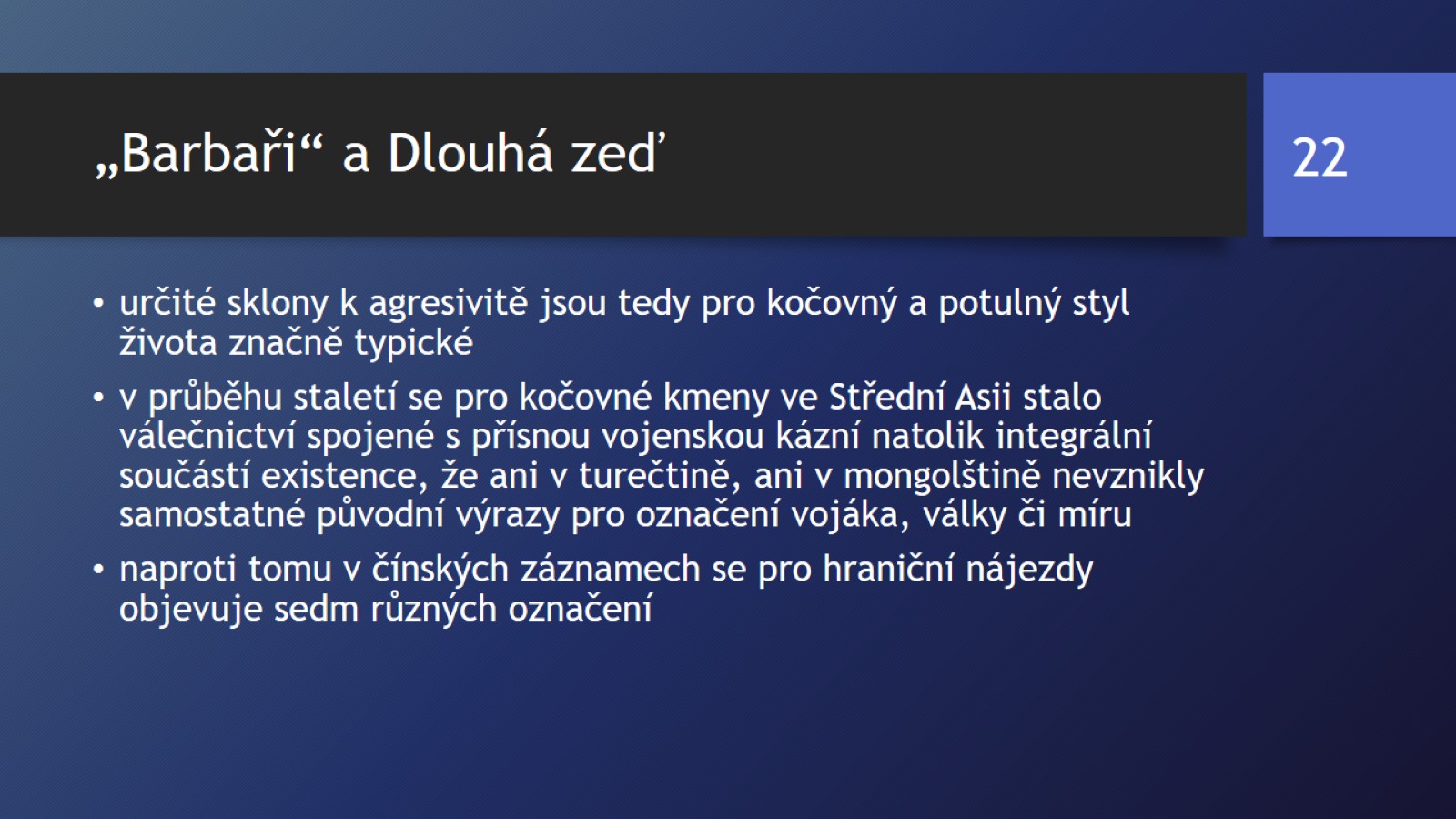 „Barbaři“ a Dlouhá zeď
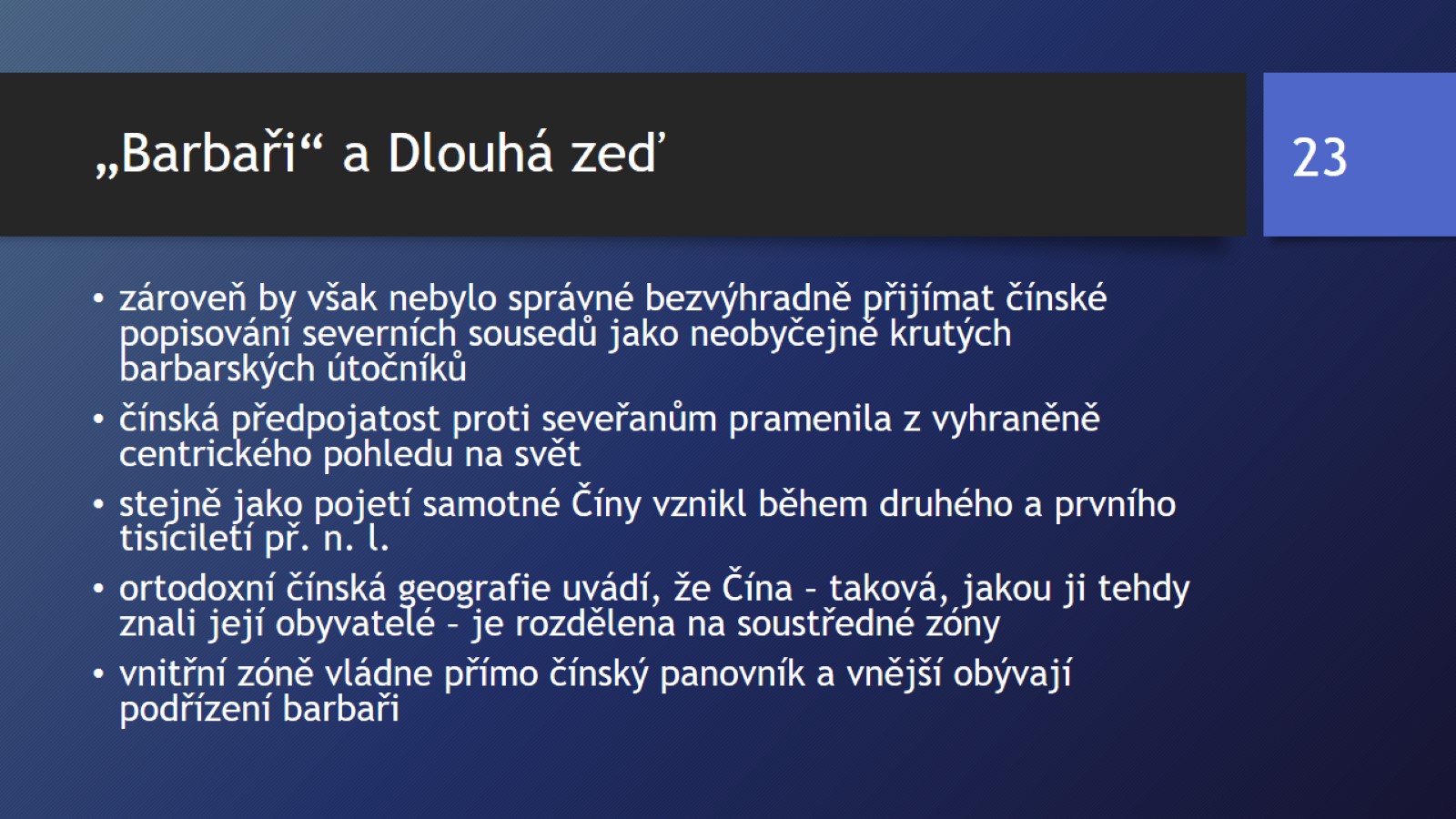 „Barbaři“ a Dlouhá zeď
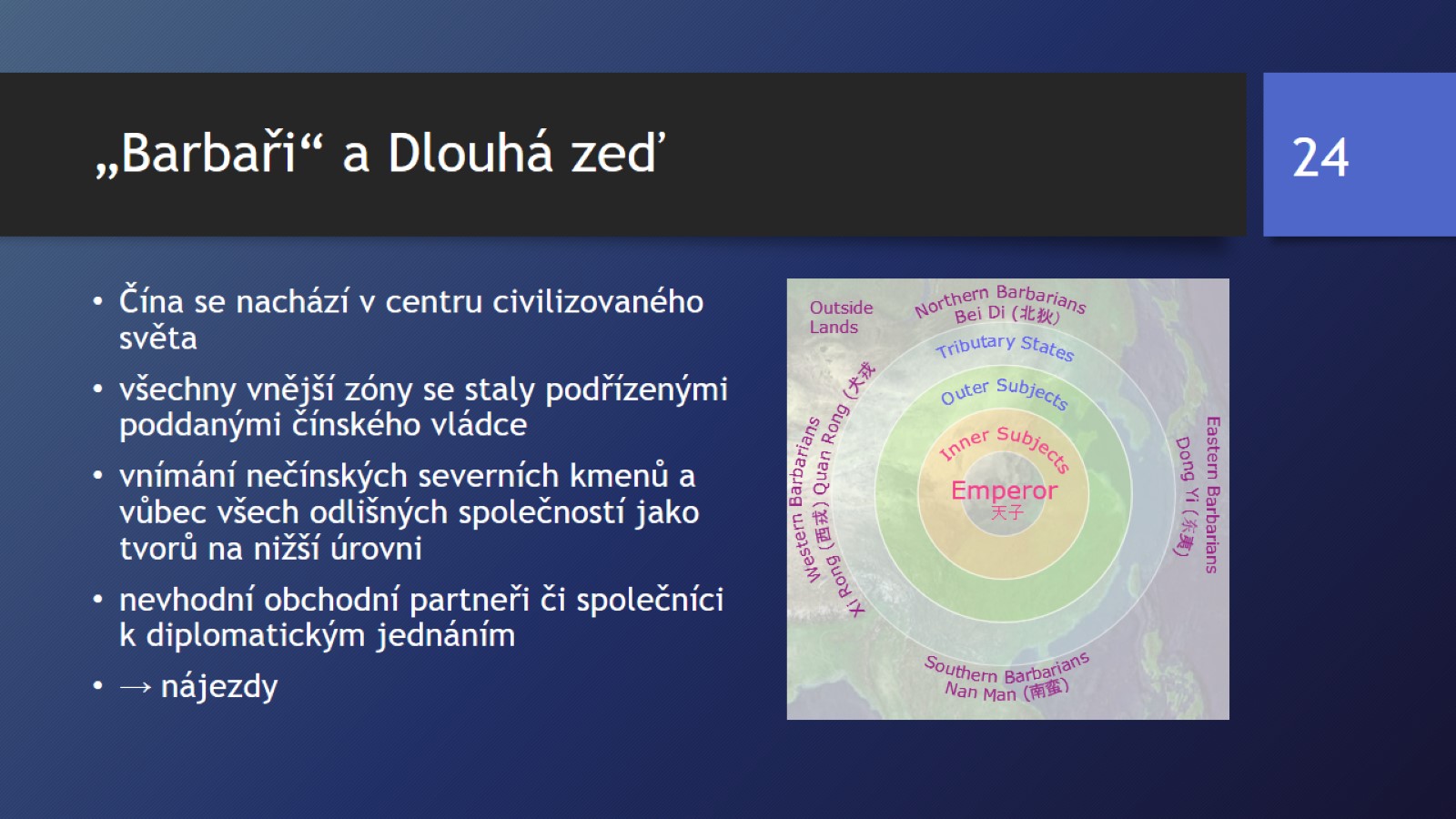 „Barbaři“ a Dlouhá zeď
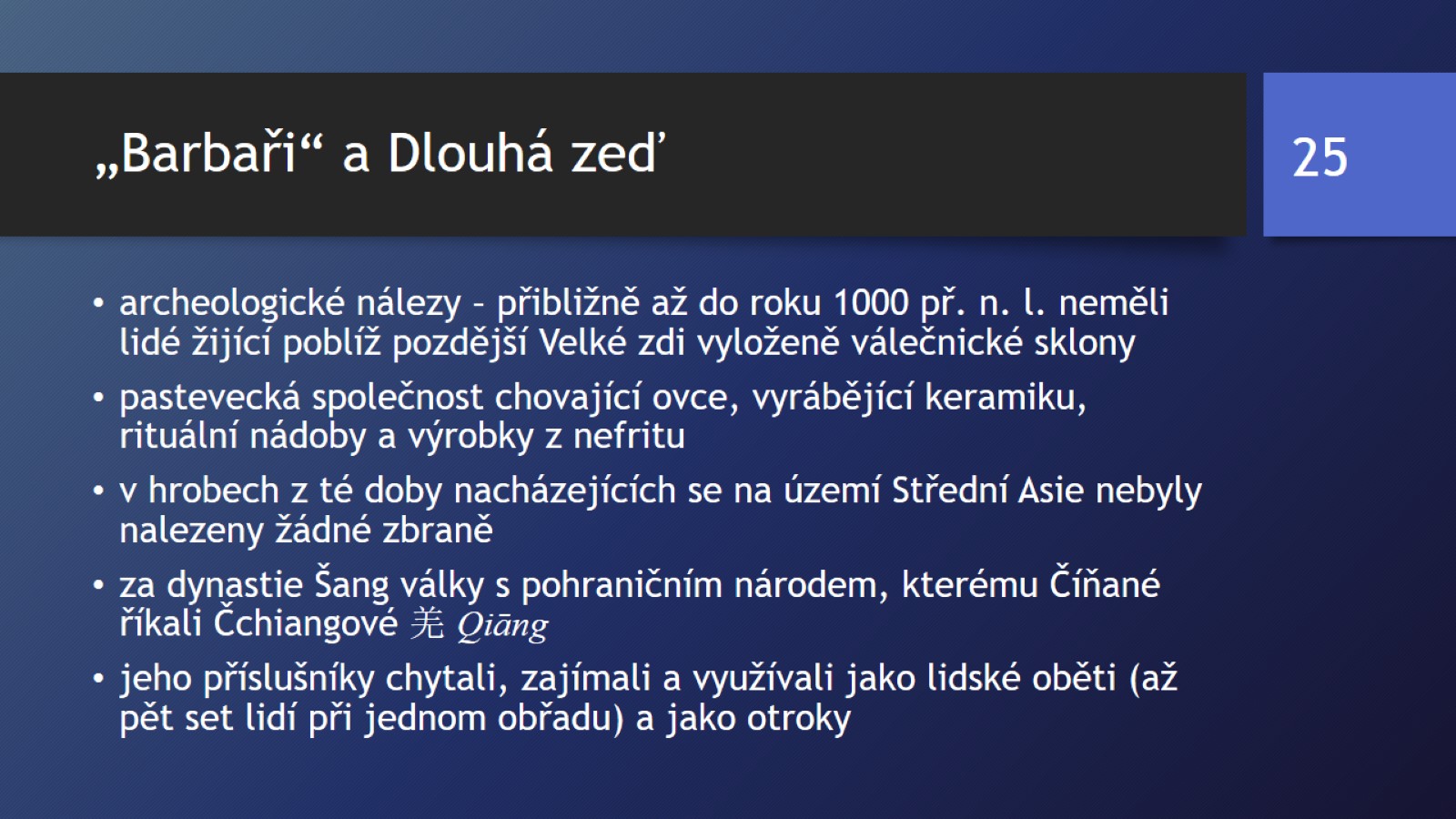 „Barbaři“ a Dlouhá zeď
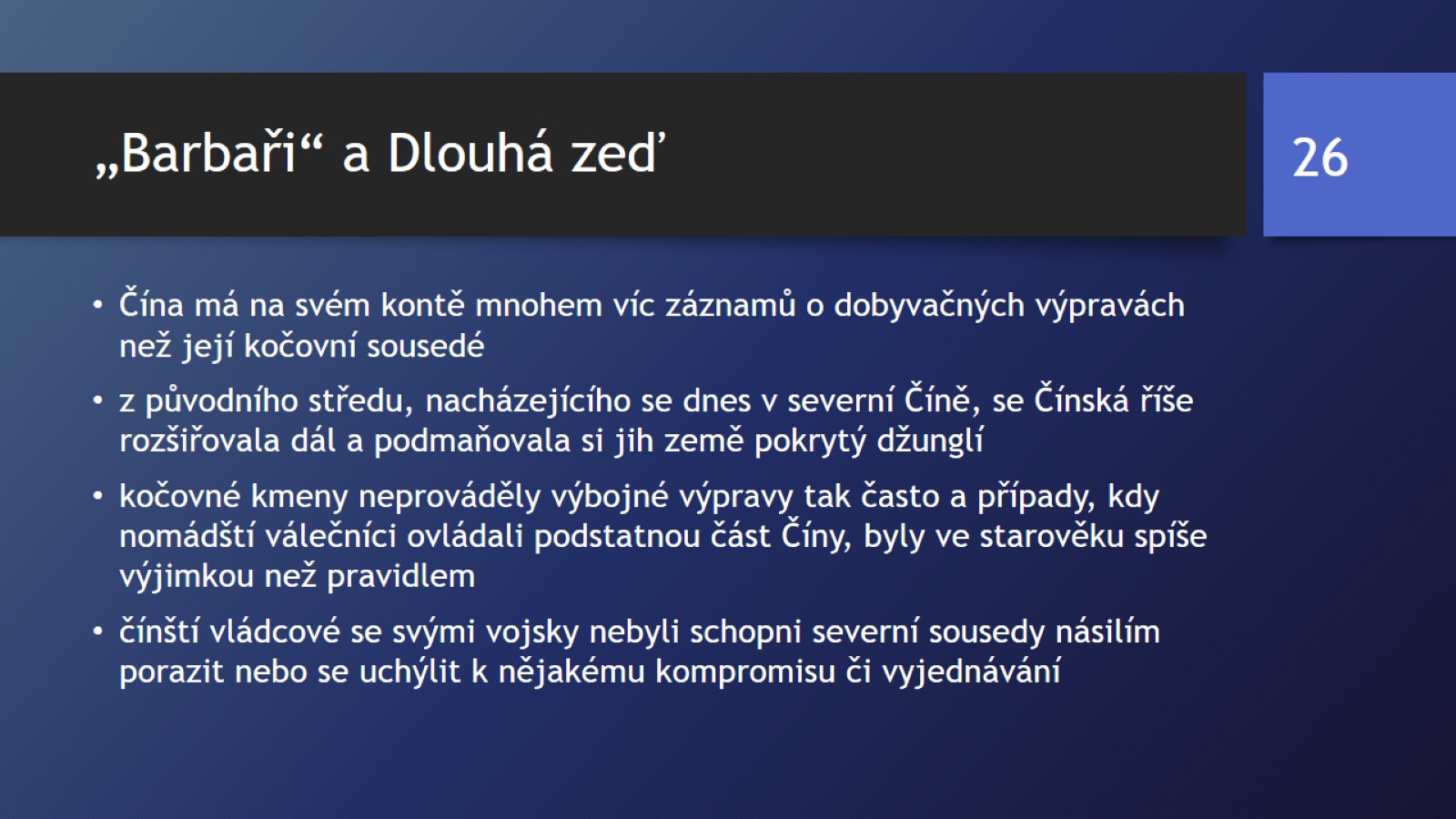 „Barbaři“ a Dlouhá zeď
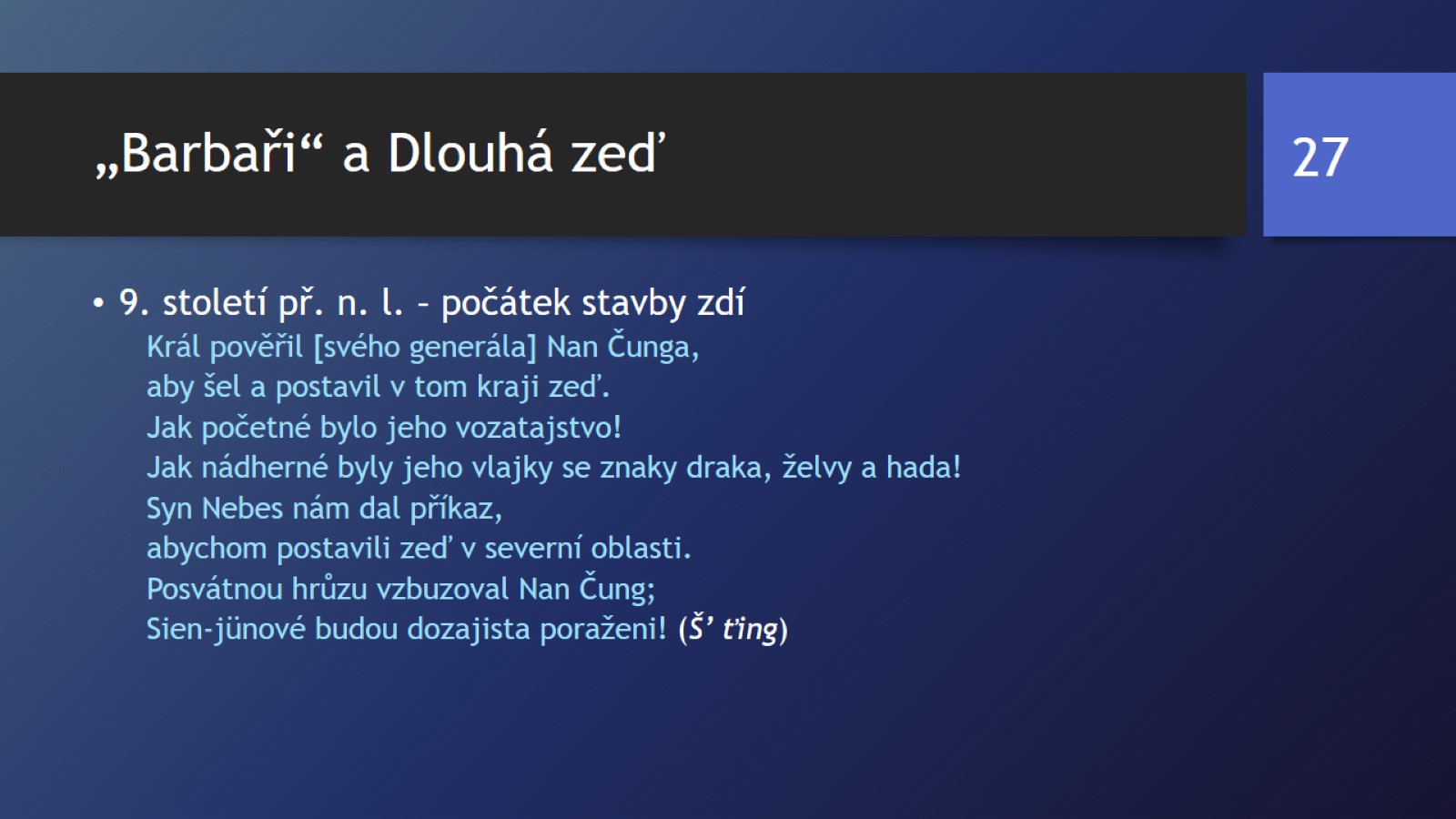 „Barbaři“ a Dlouhá zeď
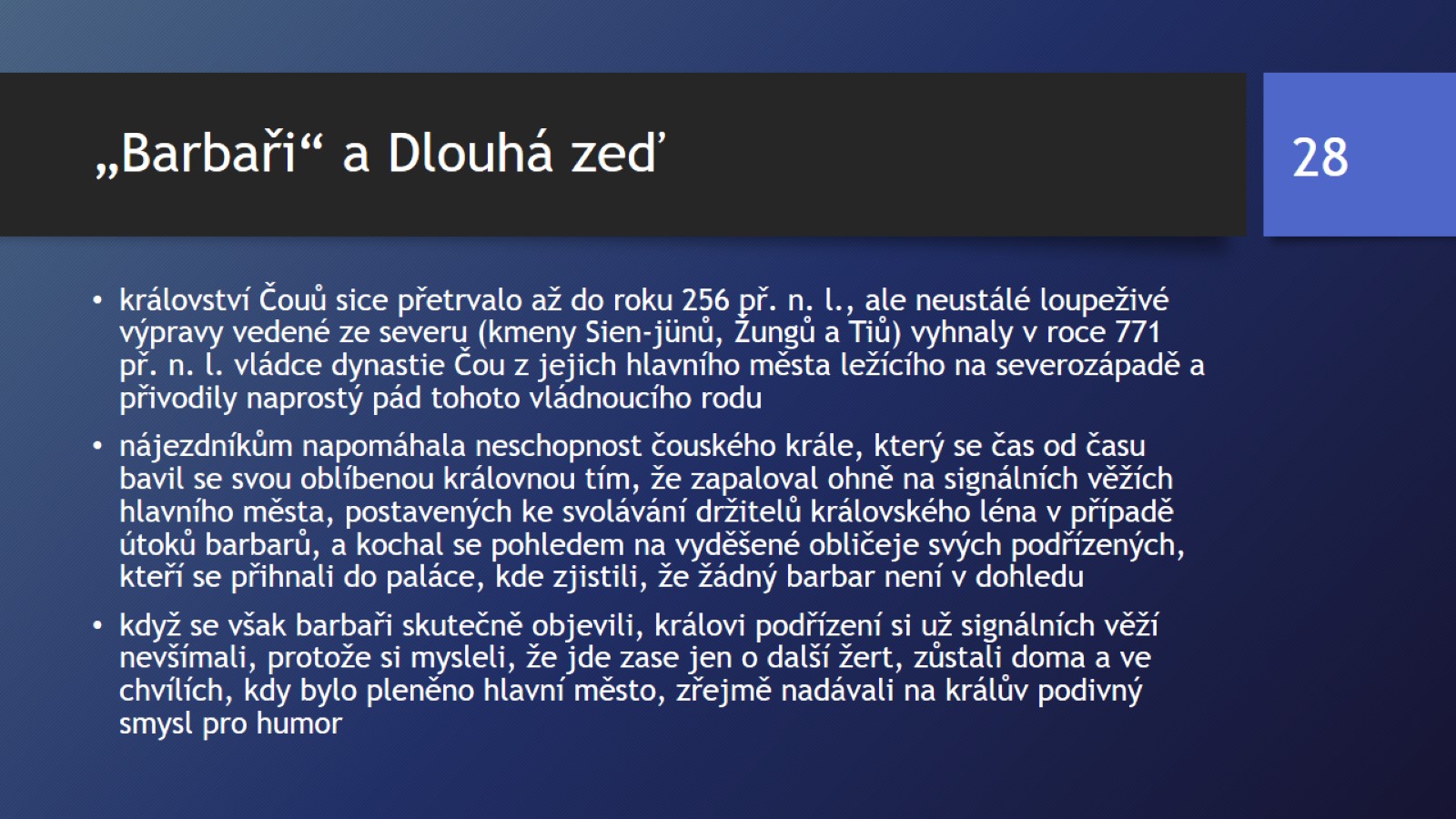 „Barbaři“ a Dlouhá zeď
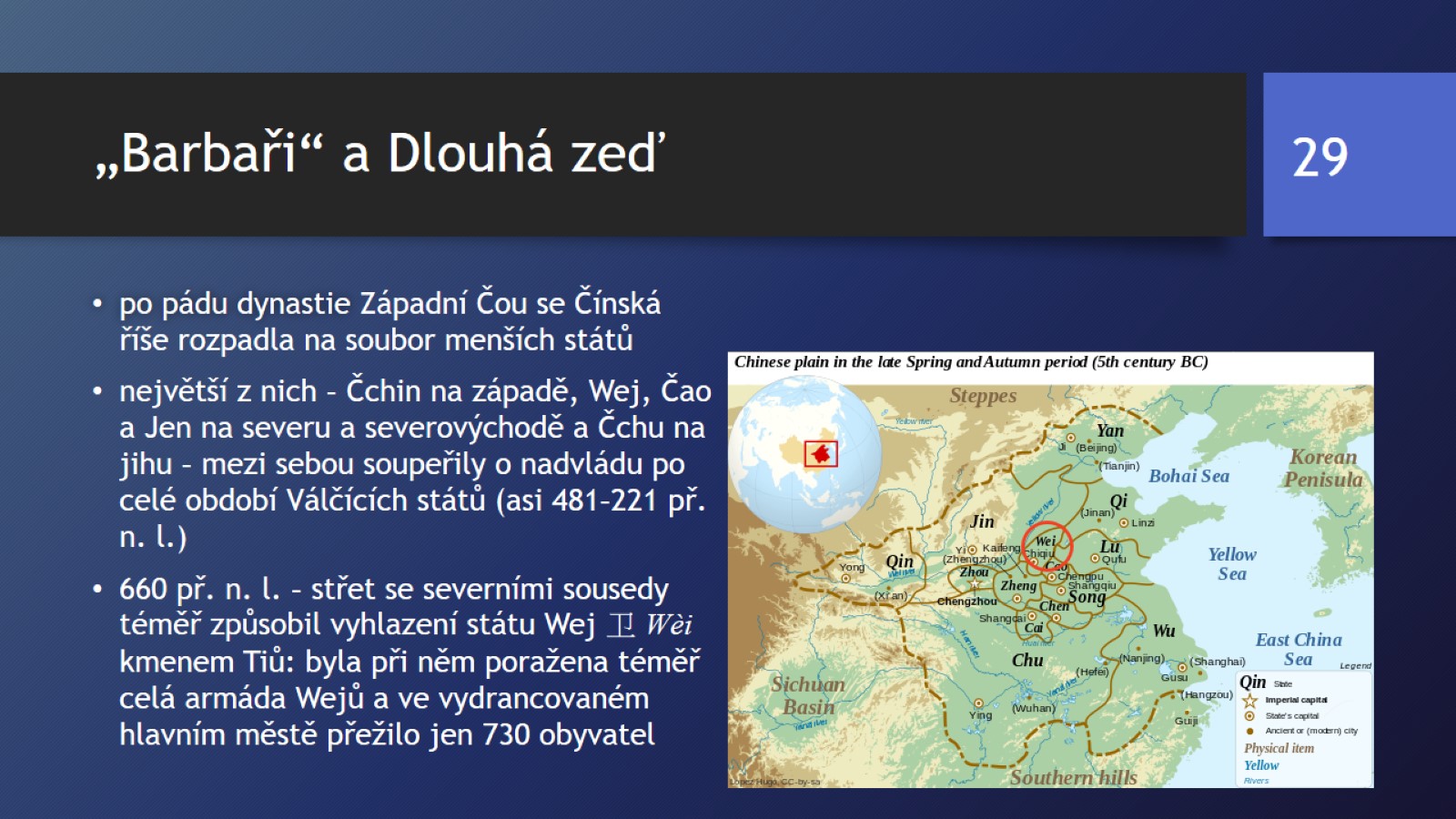 „Barbaři“ a Dlouhá zeď
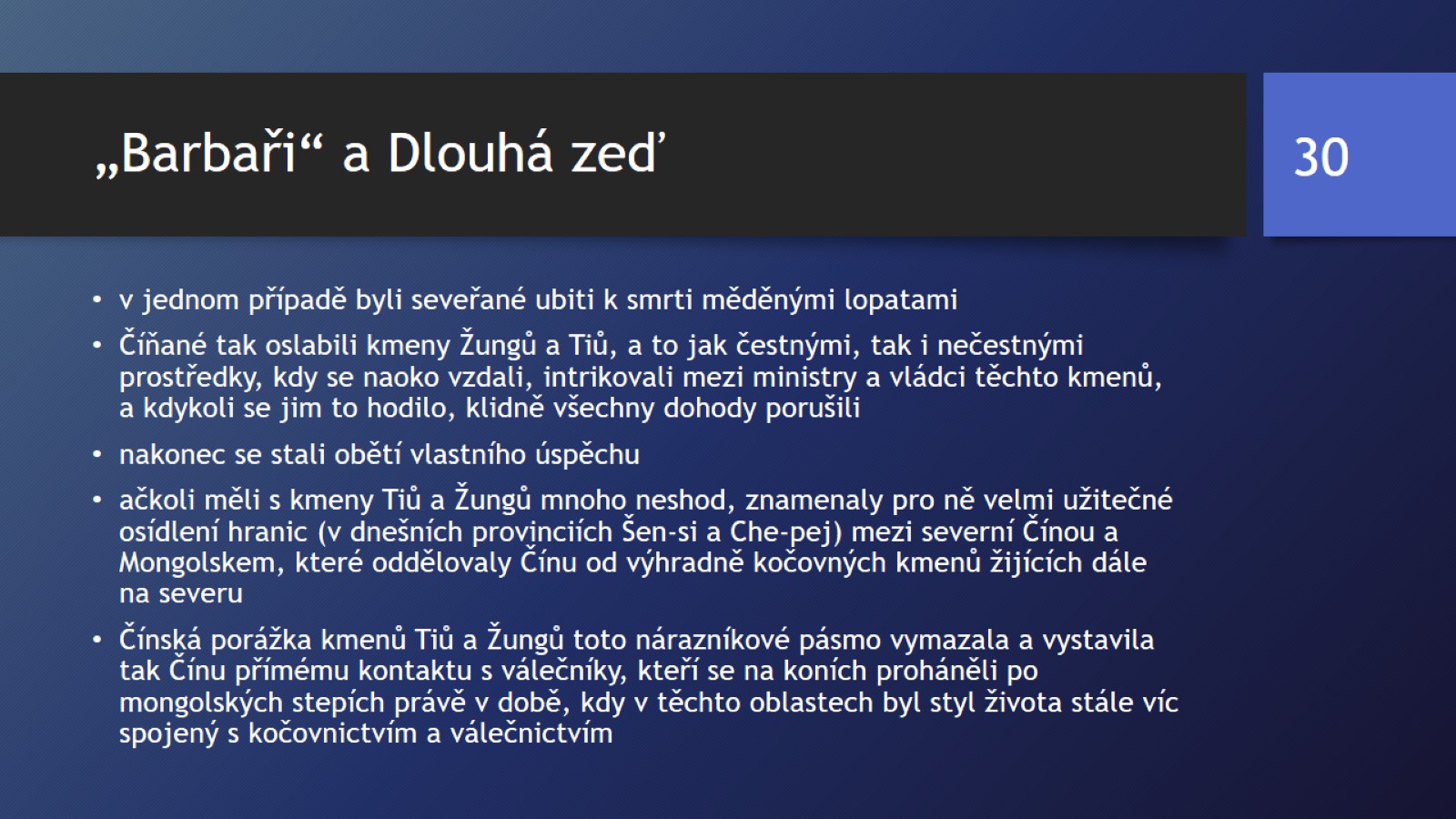 „Barbaři“ a Dlouhá zeď
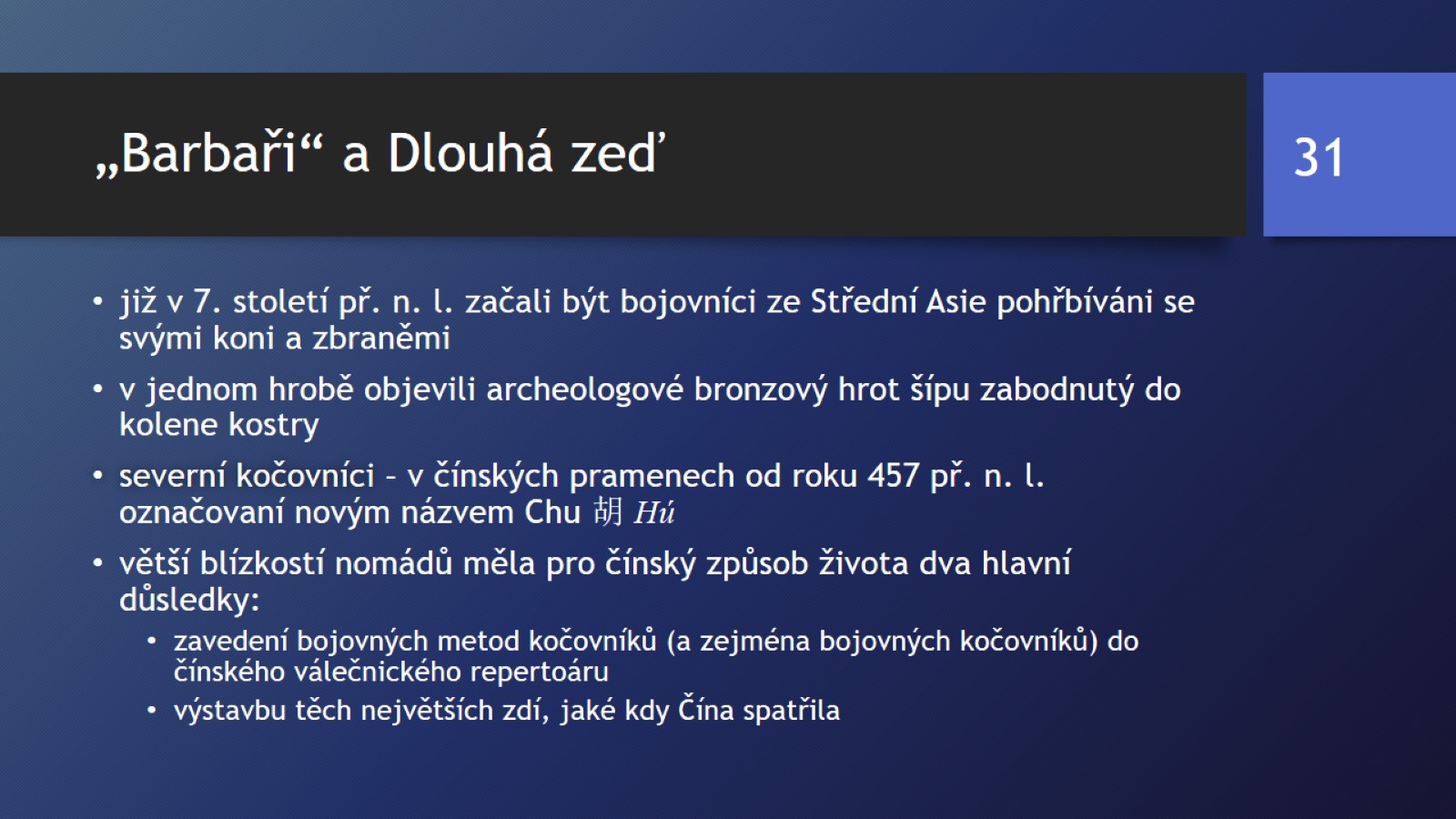 „Barbaři“ a Dlouhá zeď
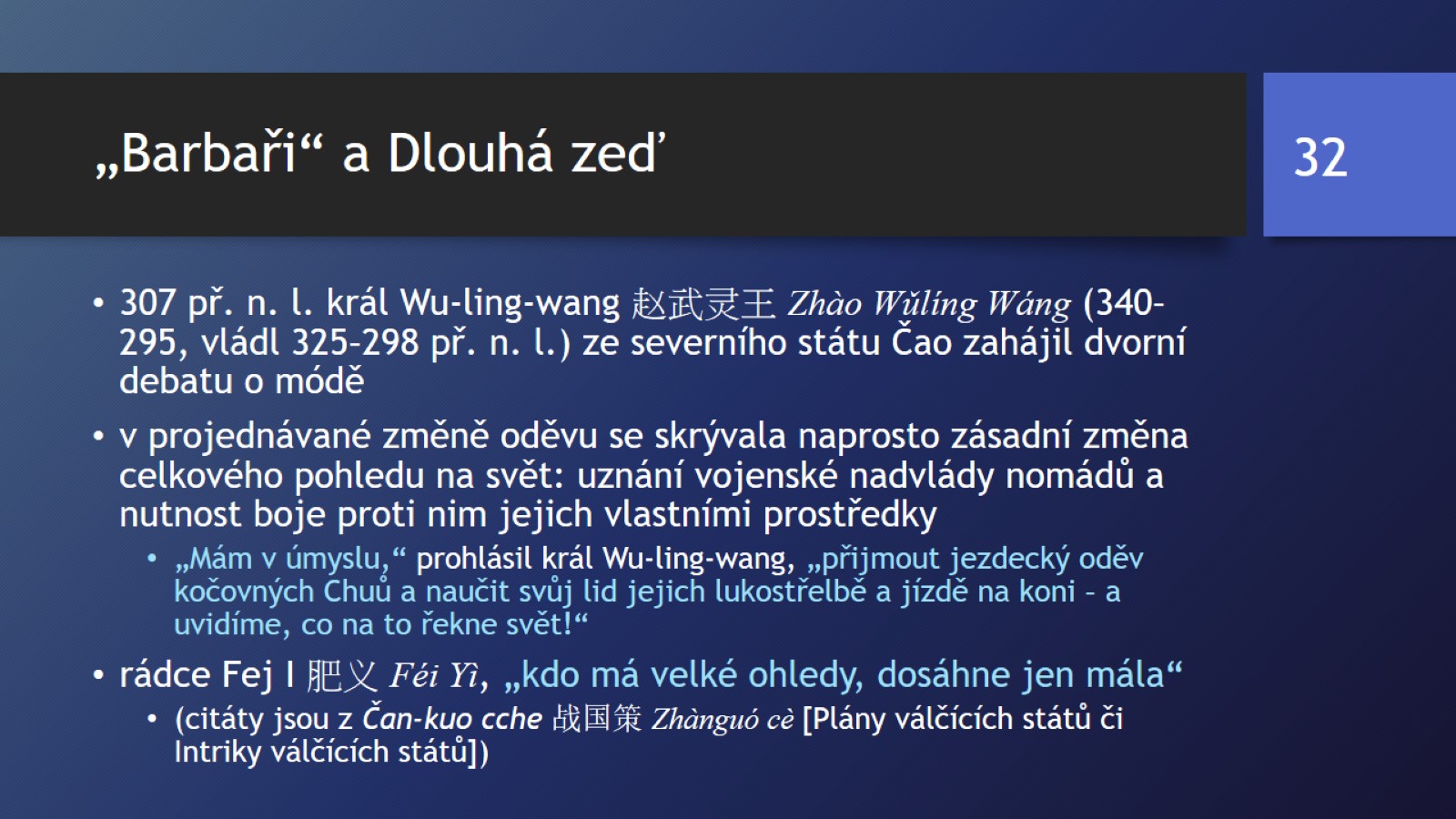 „Barbaři“ a Dlouhá zeď
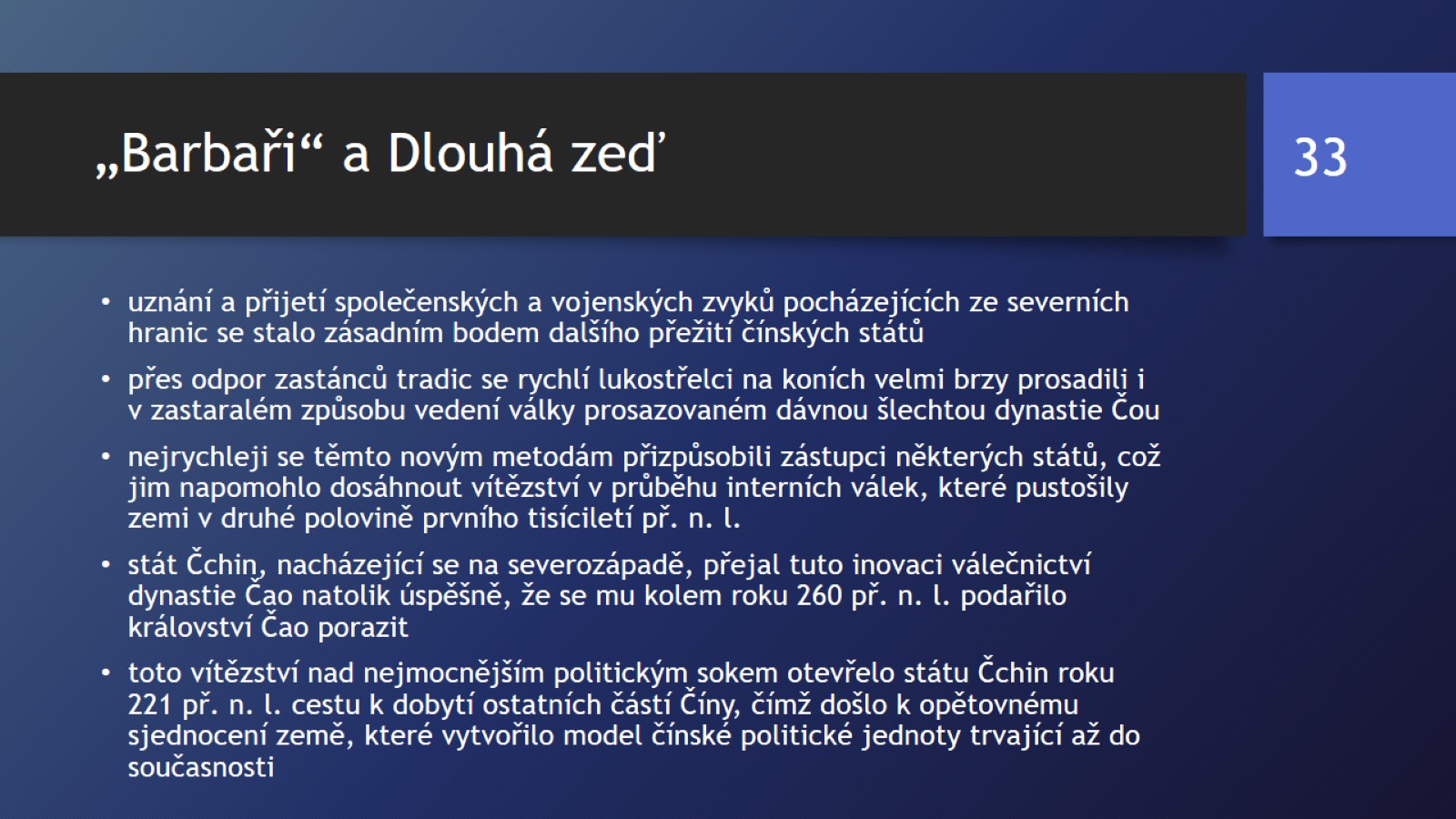 „Barbaři“ a Dlouhá zeď
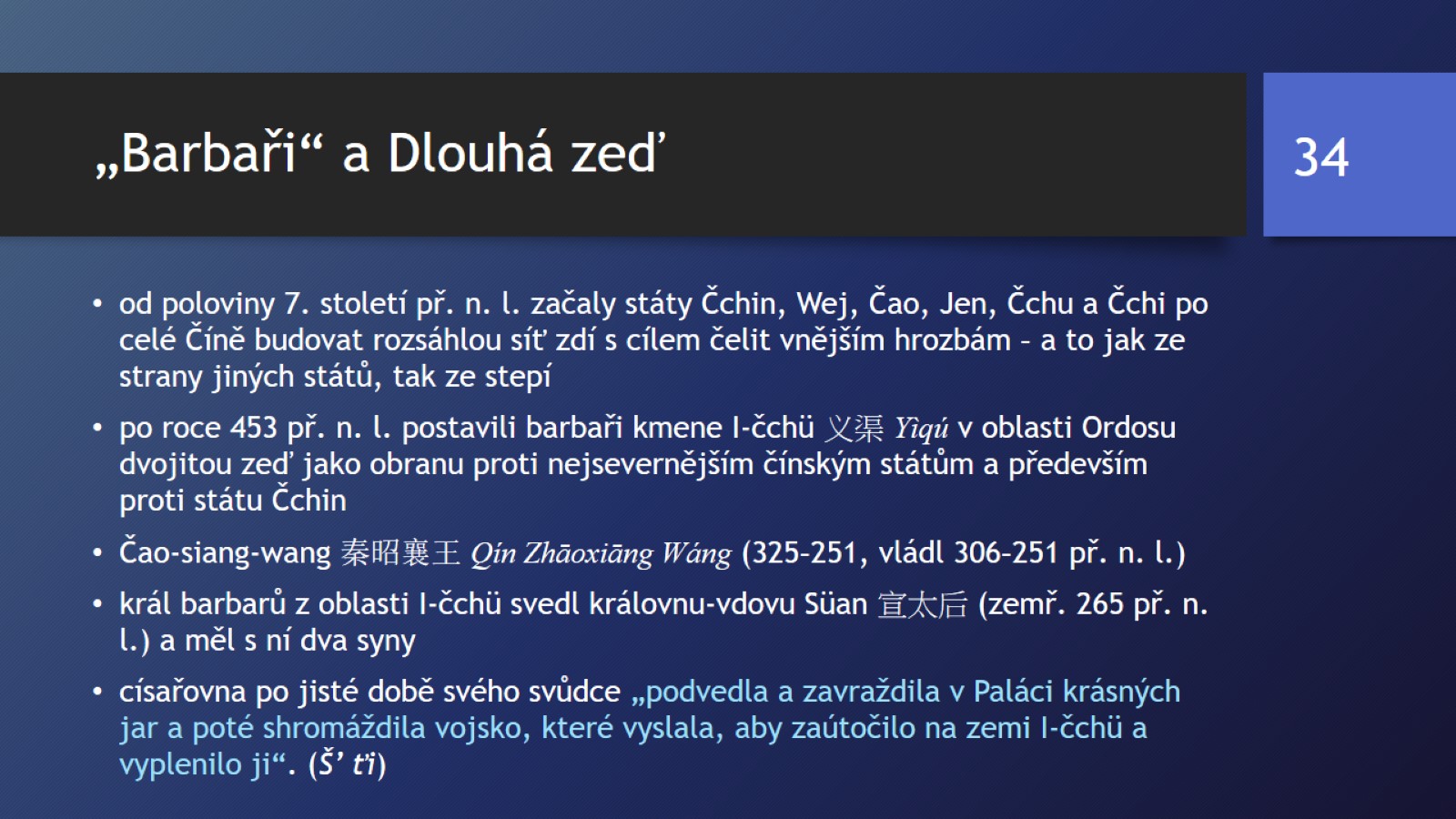 „Barbaři“ a Dlouhá zeď
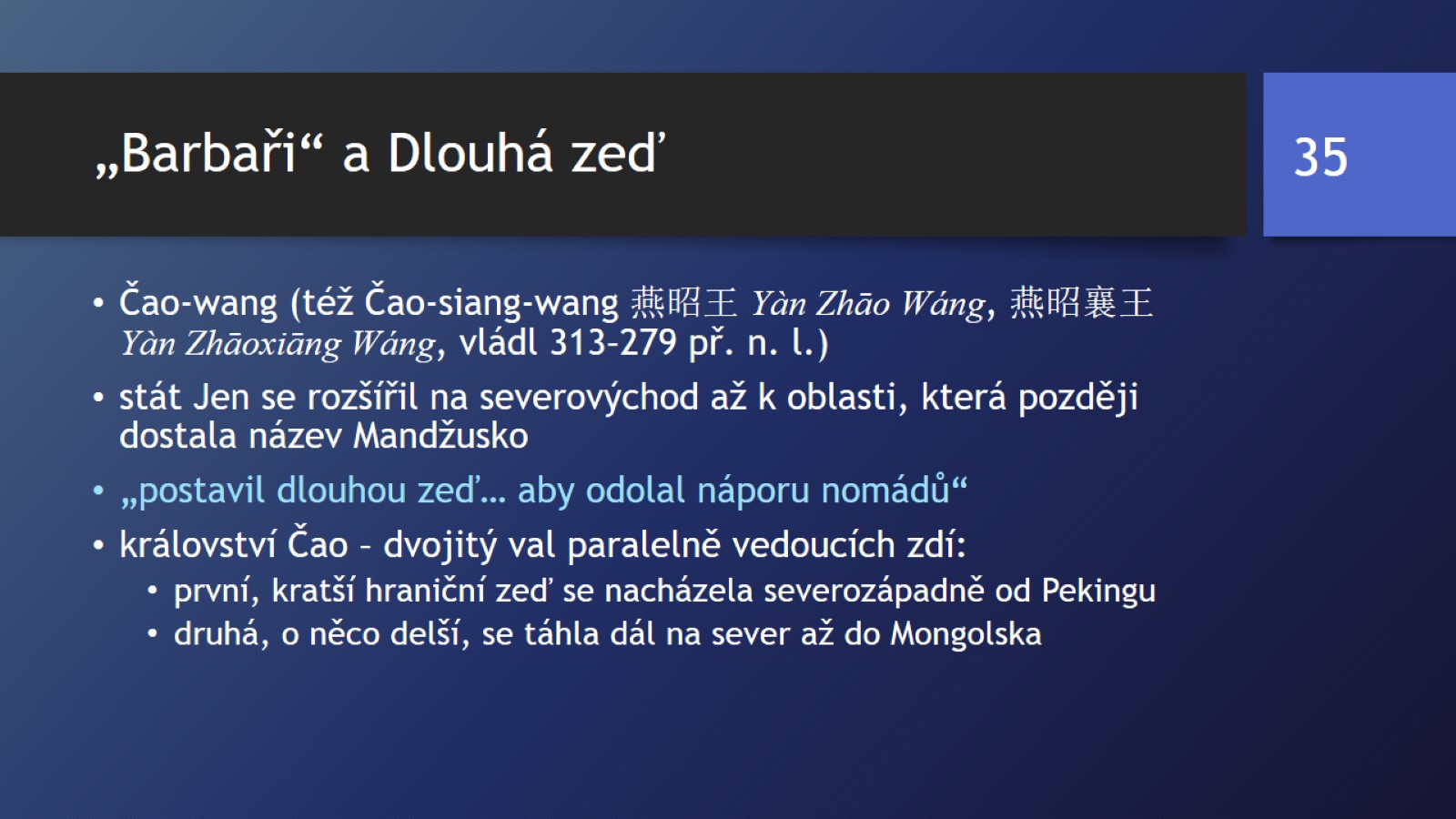 „Barbaři“ a Dlouhá zeď
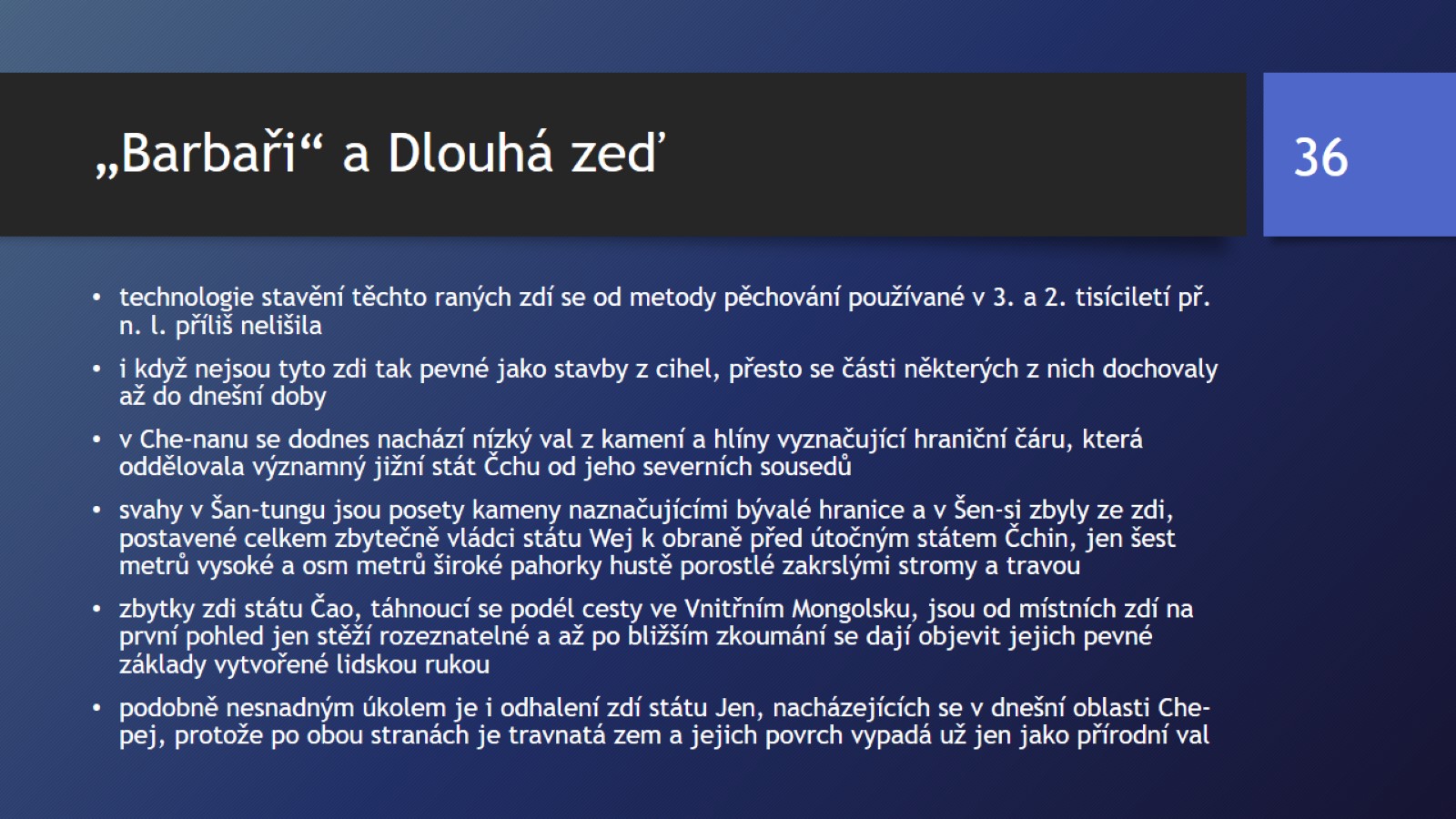 „Barbaři“ a Dlouhá zeď
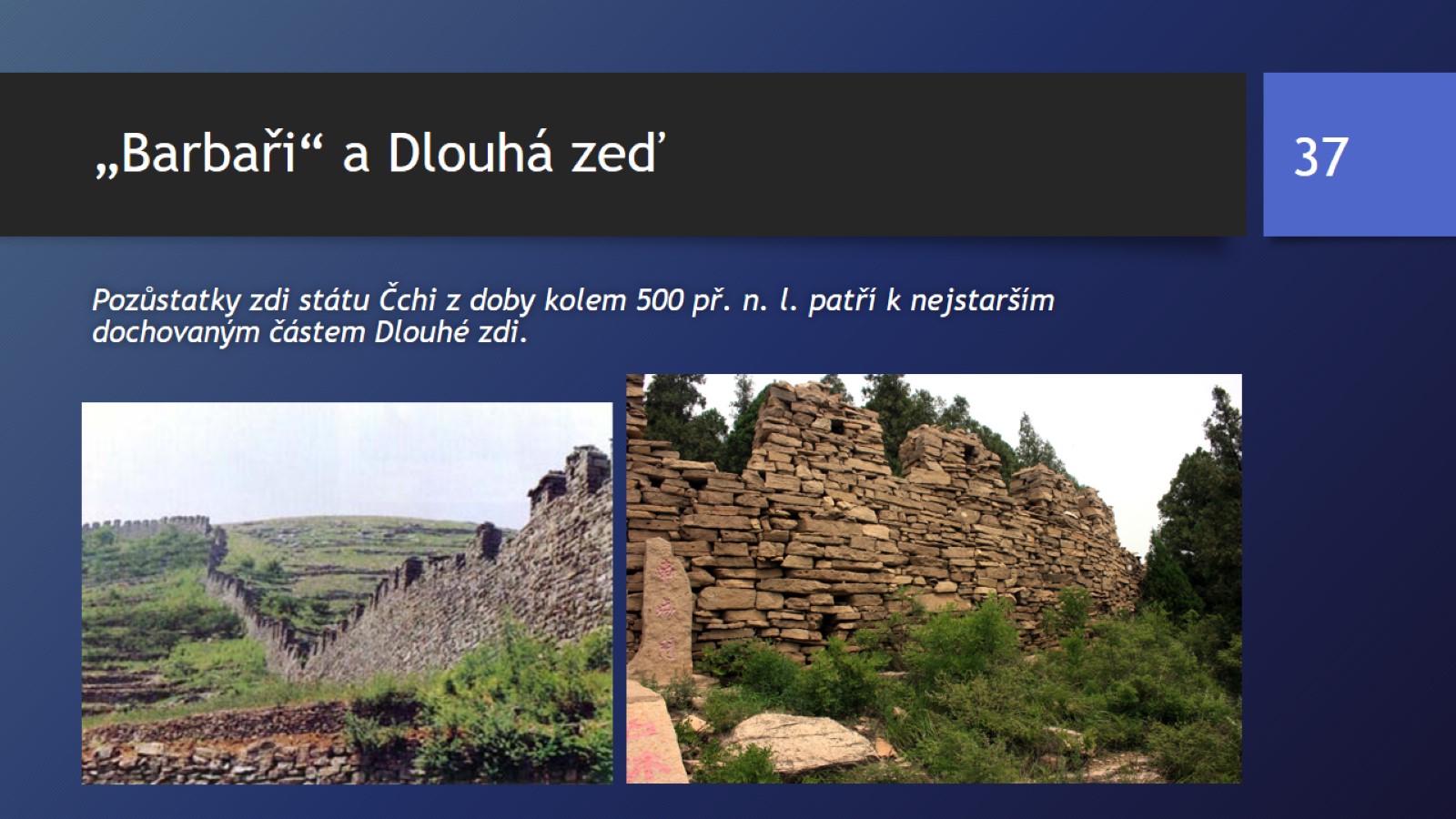 „Barbaři“ a Dlouhá zeď
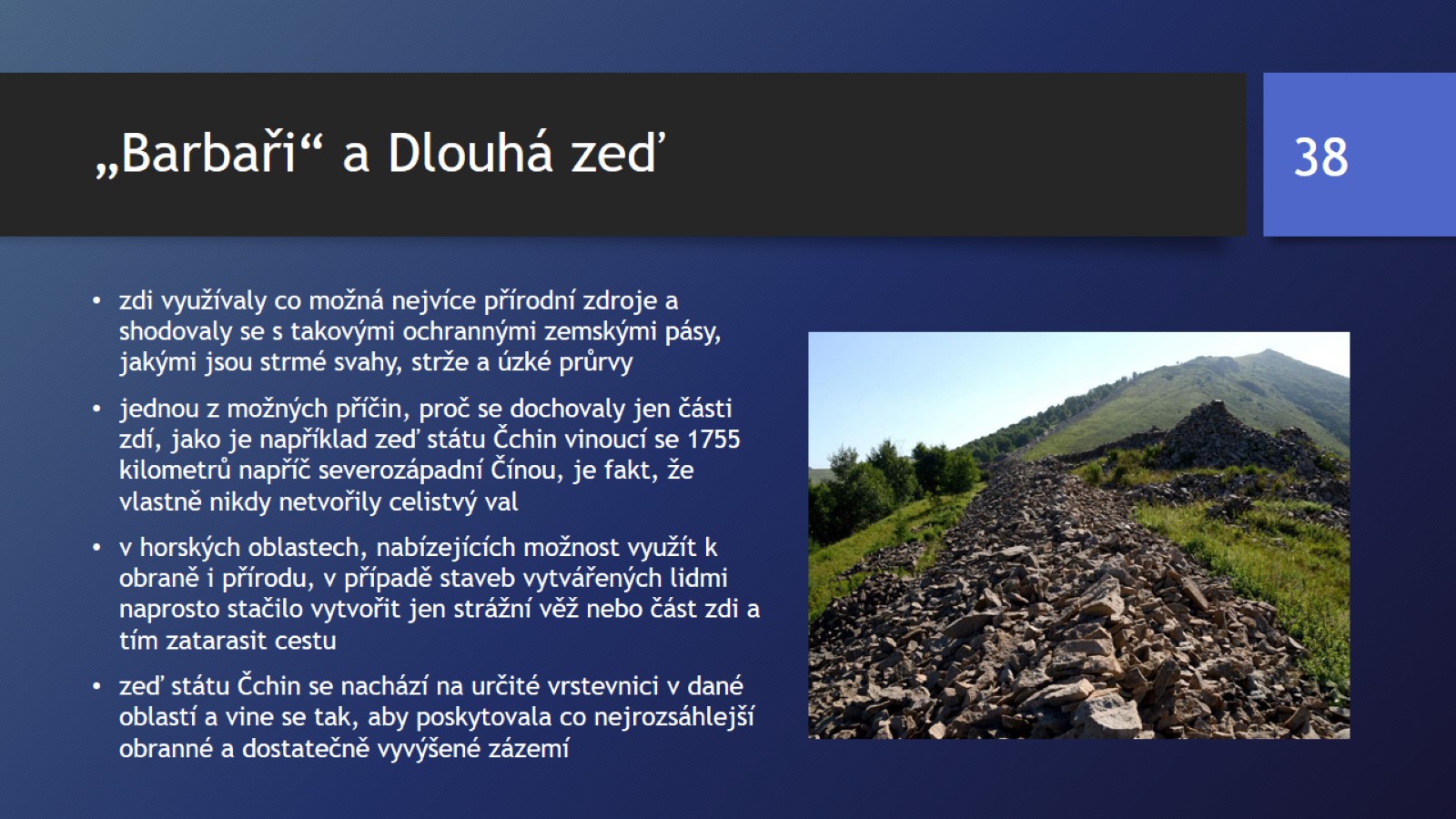 „Barbaři“ a Dlouhá zeď
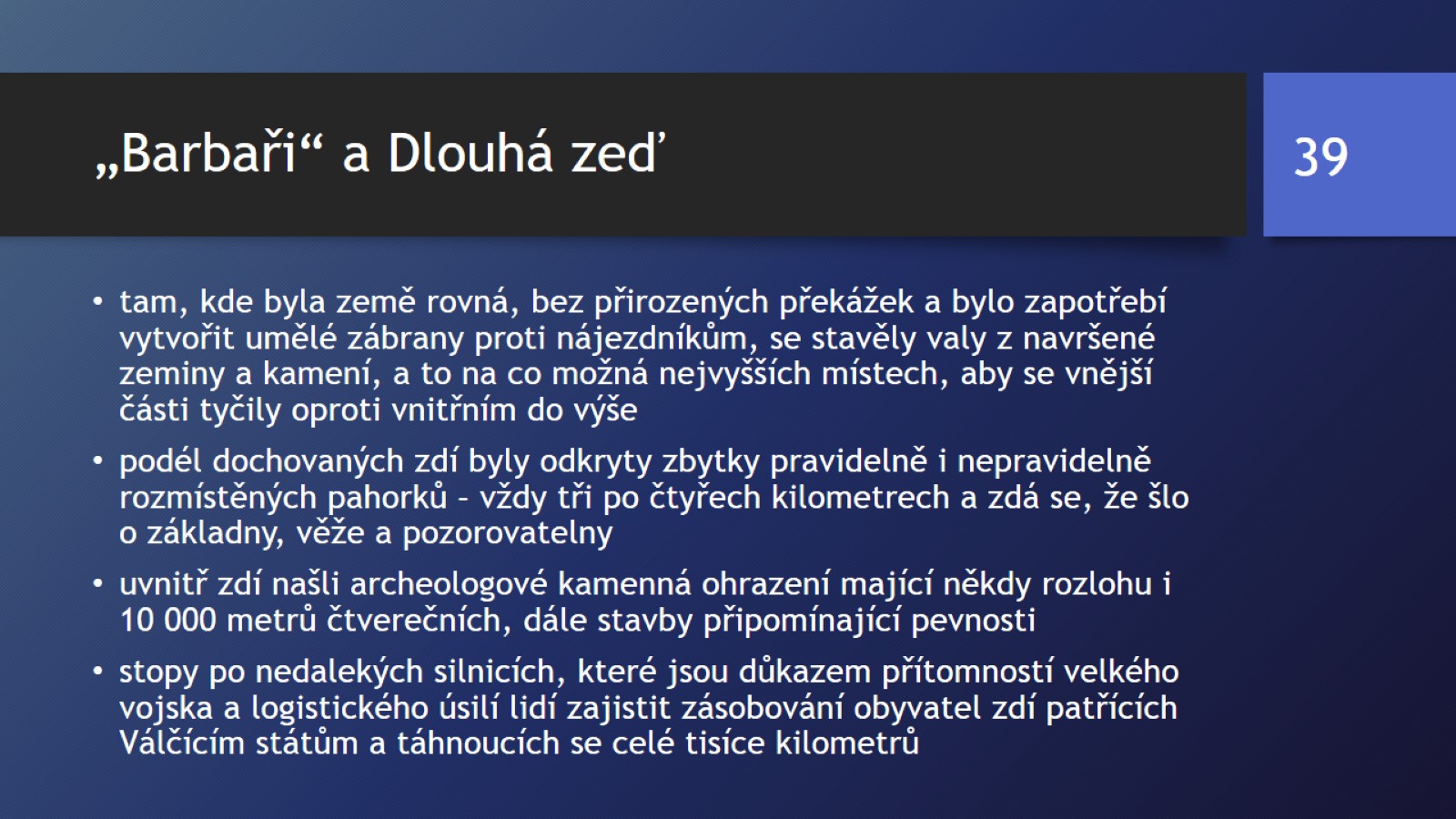 „Barbaři“ a Dlouhá zeď
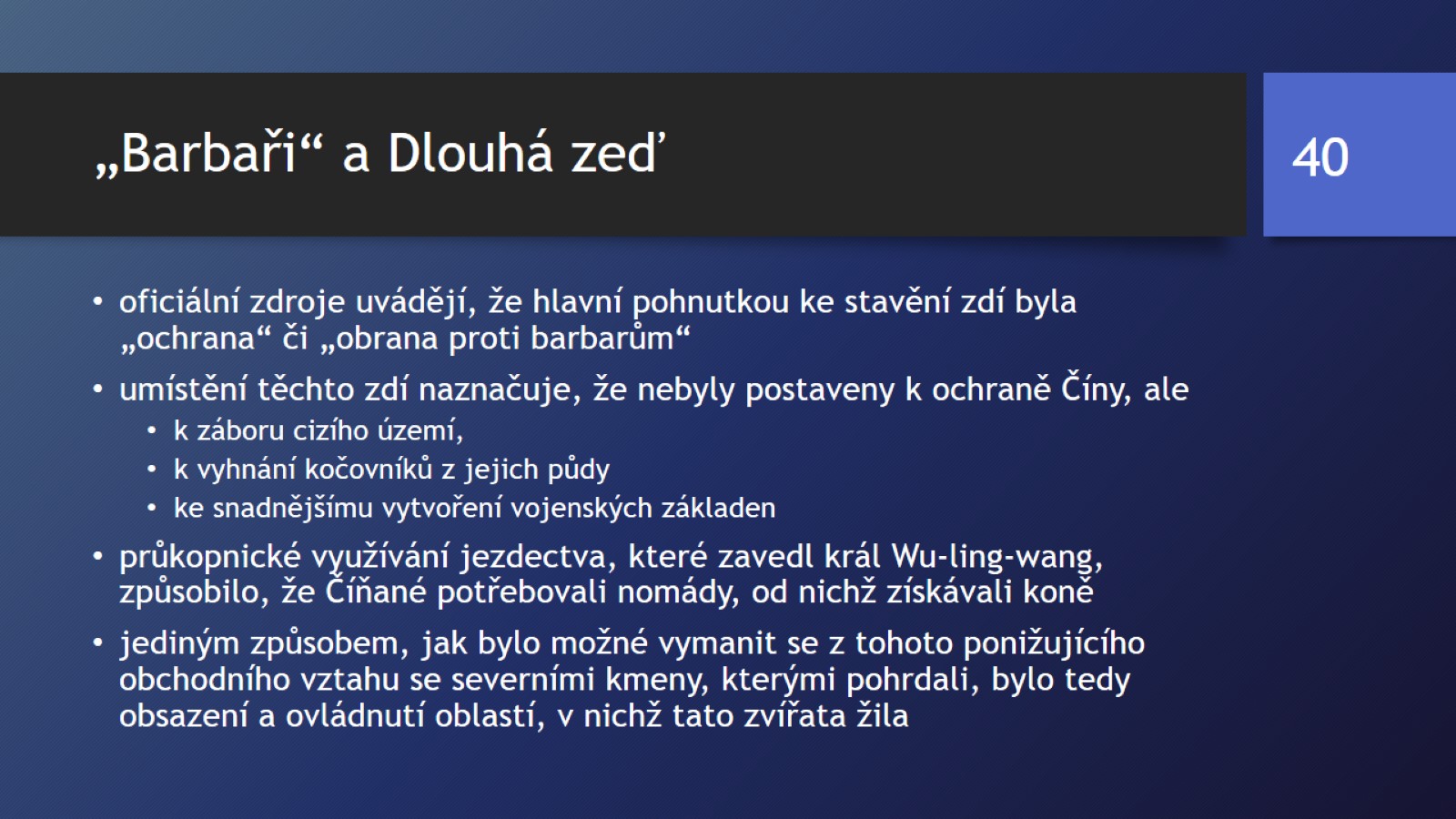 „Barbaři“ a Dlouhá zeď
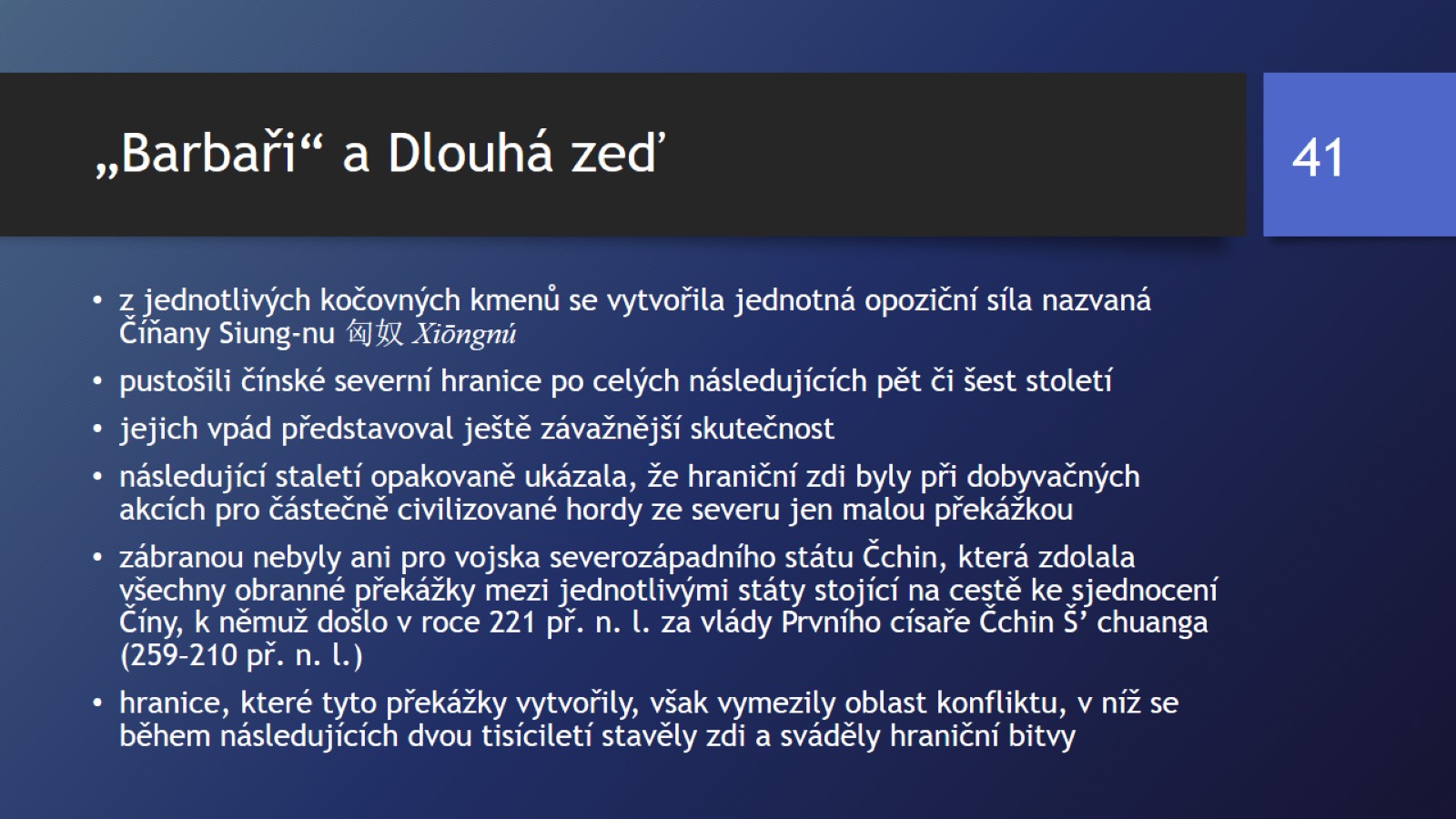 „Barbaři“ a Dlouhá zeď
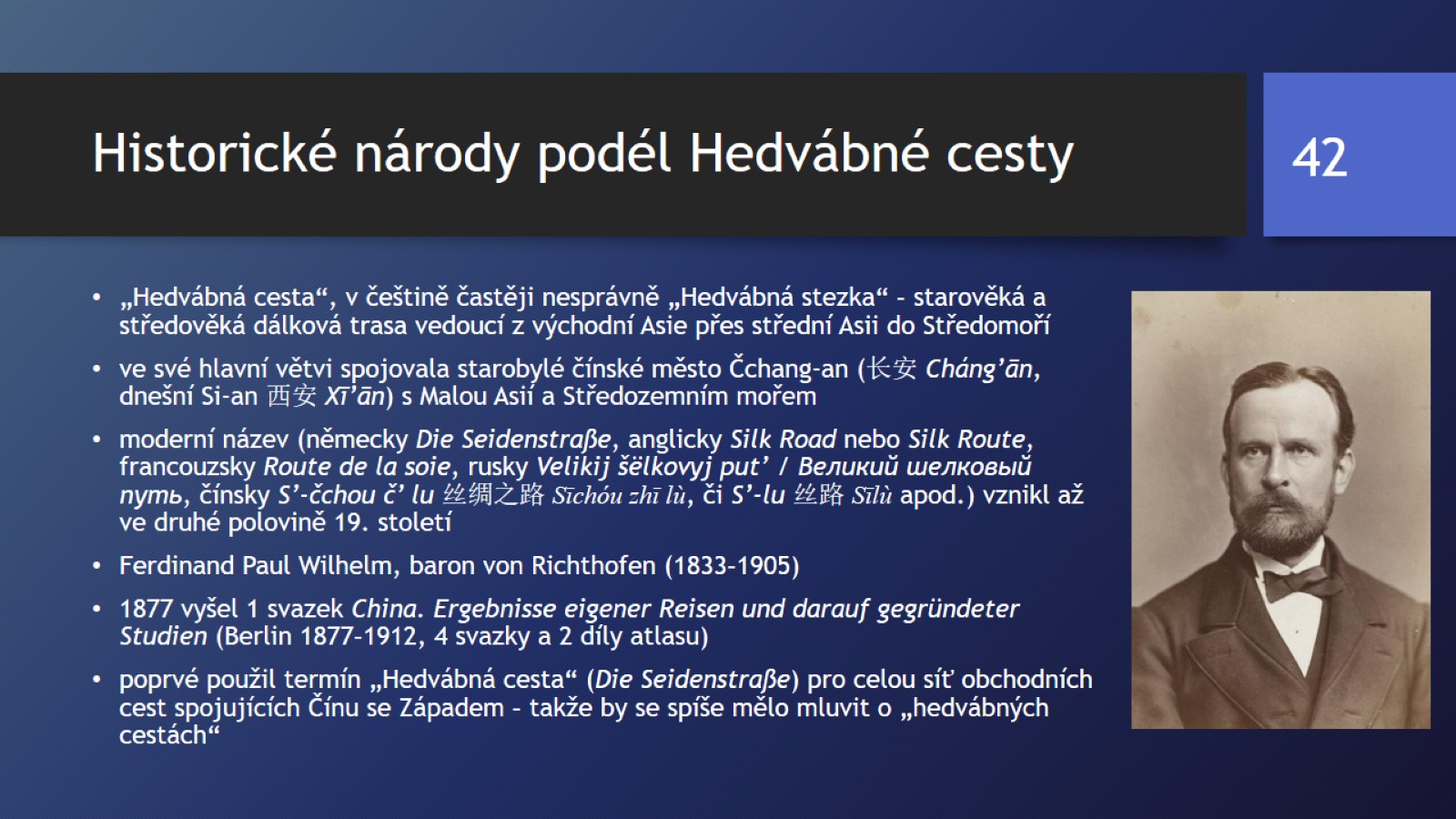 Historické národy podél Hedvábné cesty
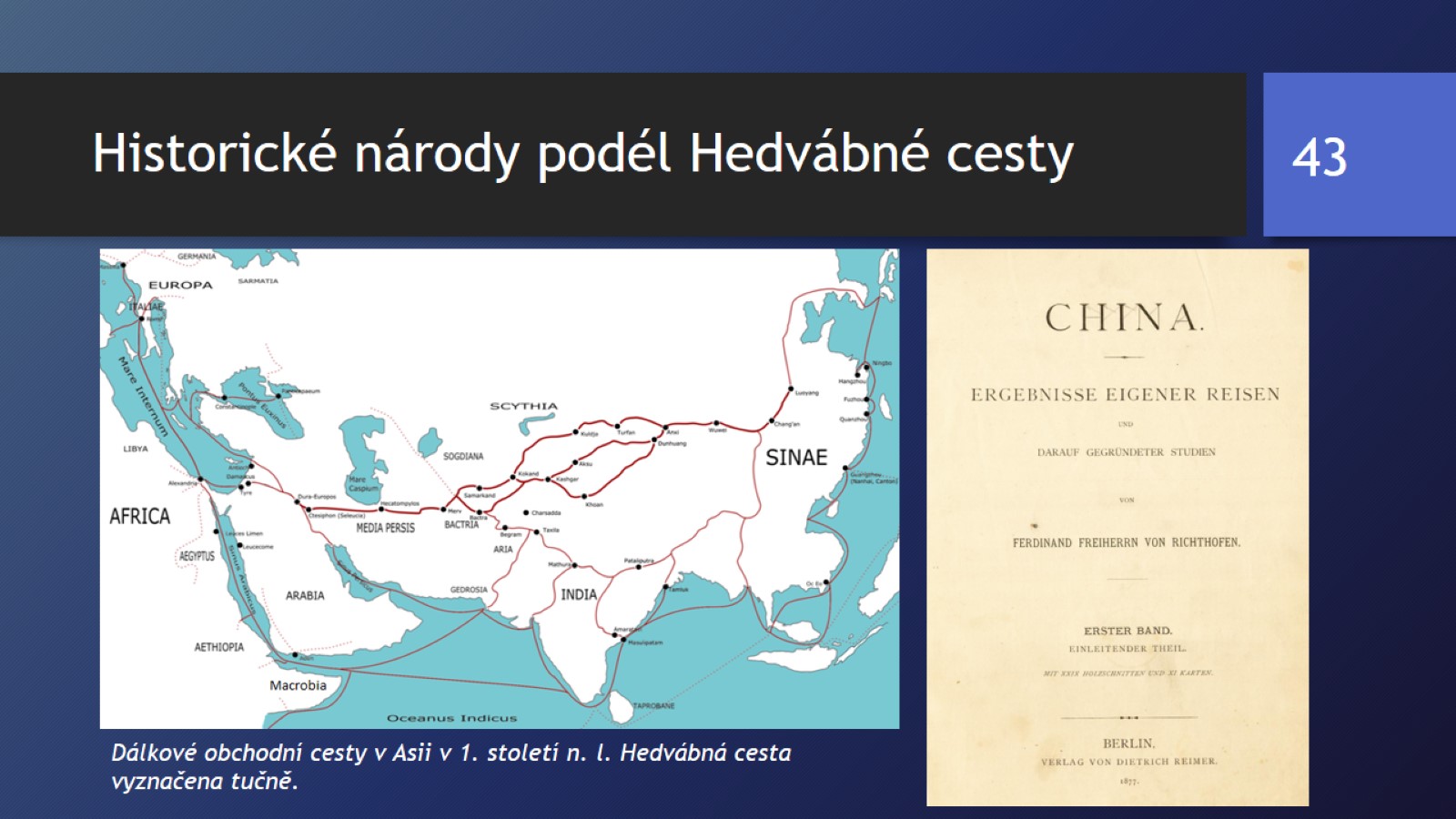 Historické národy podél Hedvábné cesty
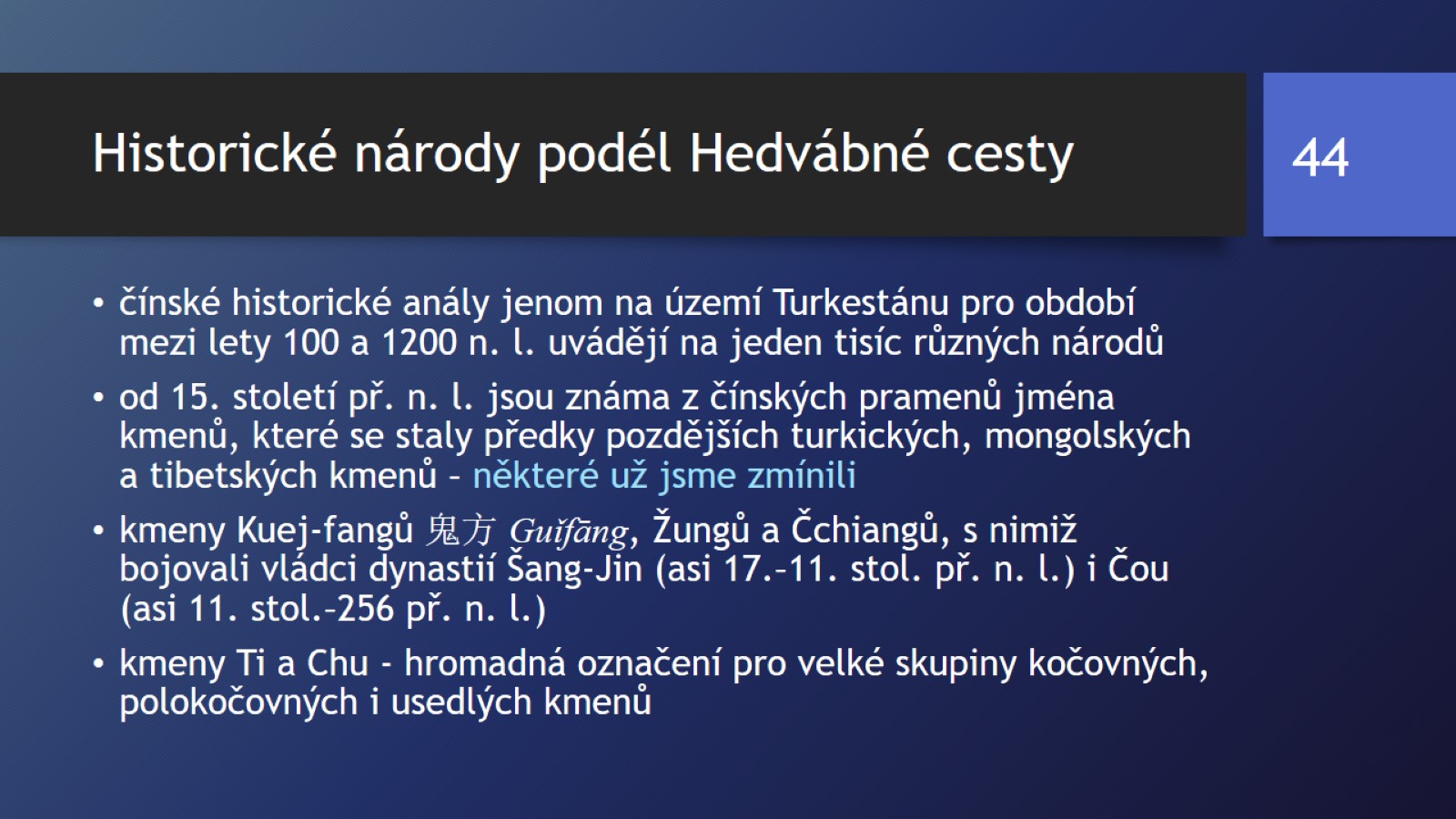 Historické národy podél Hedvábné cesty
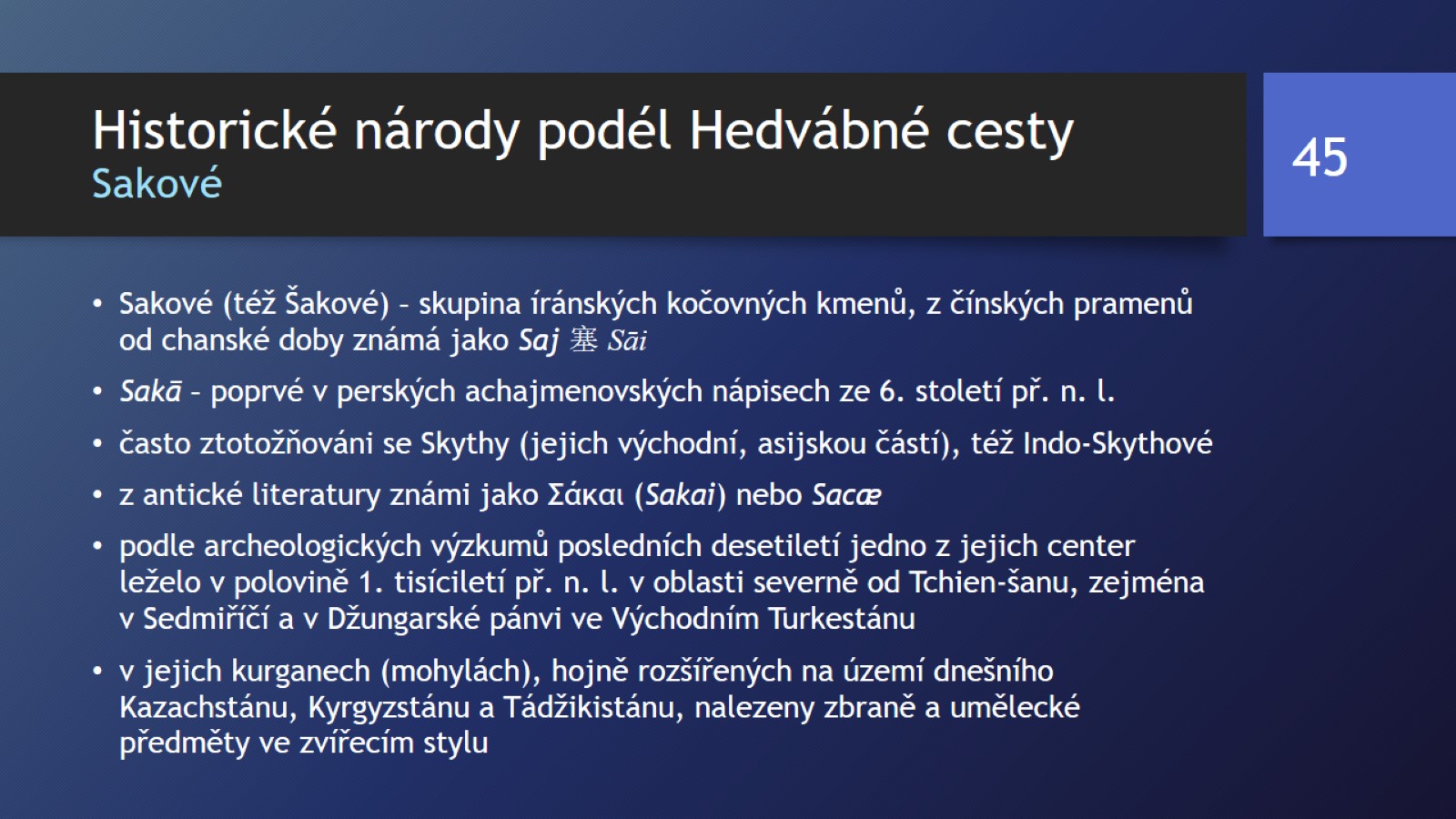 Historické národy podél Hedvábné cestySakové
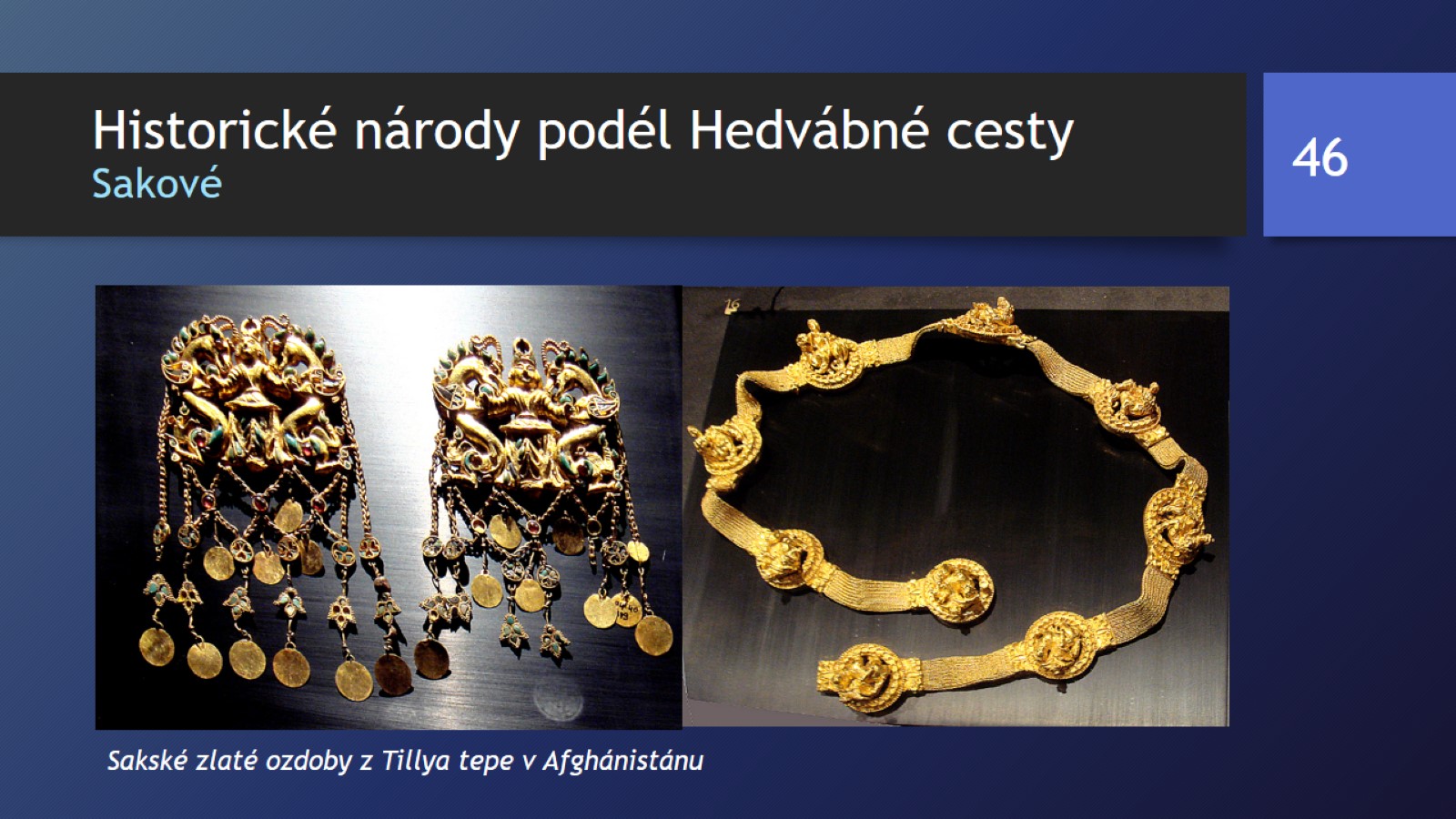 Historické národy podél Hedvábné cestySakové
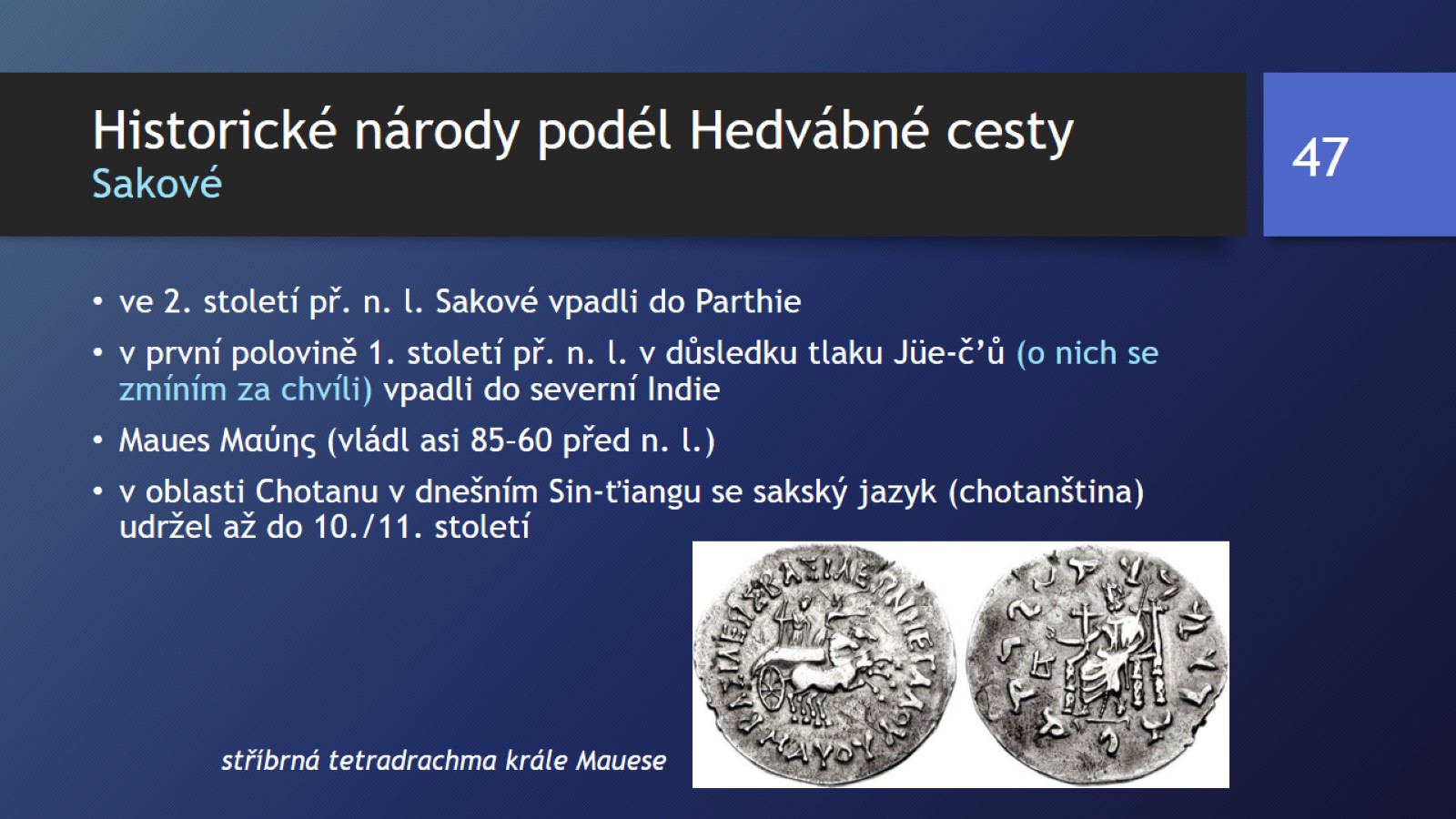 Historické národy podél Hedvábné cestySakové
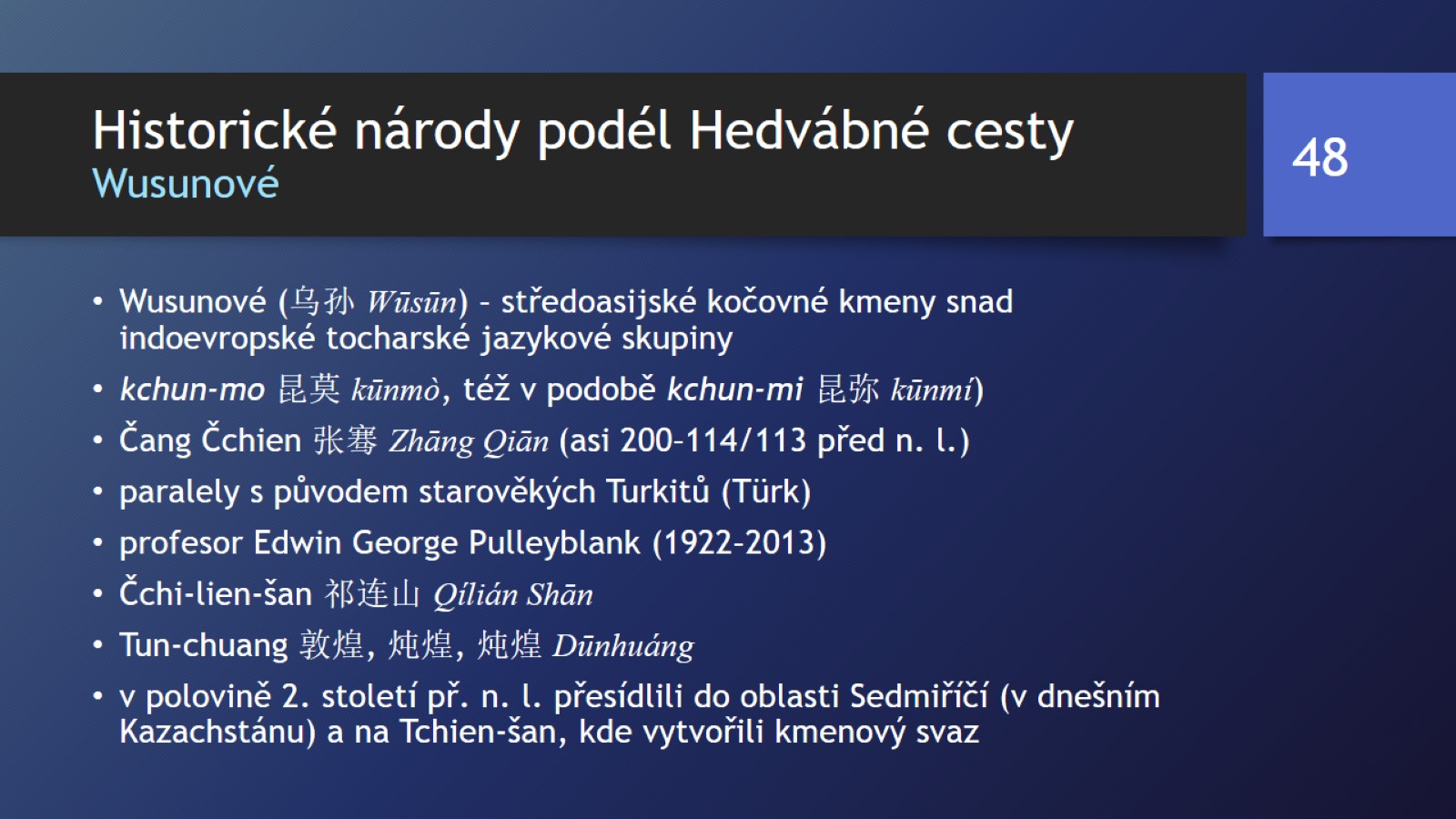 Historické národy podél Hedvábné cestyWusunové
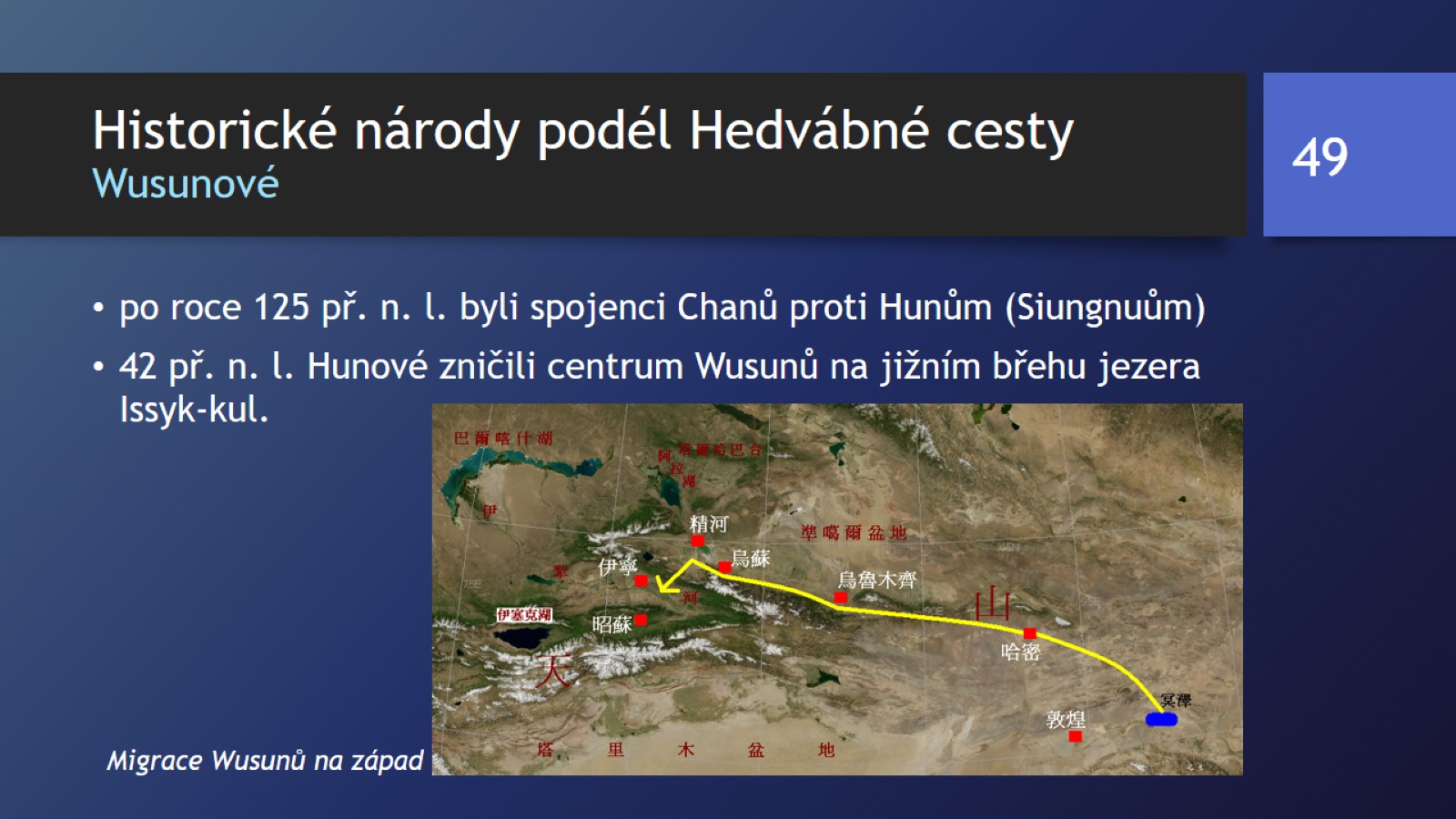 Historické národy podél Hedvábné cestyWusunové
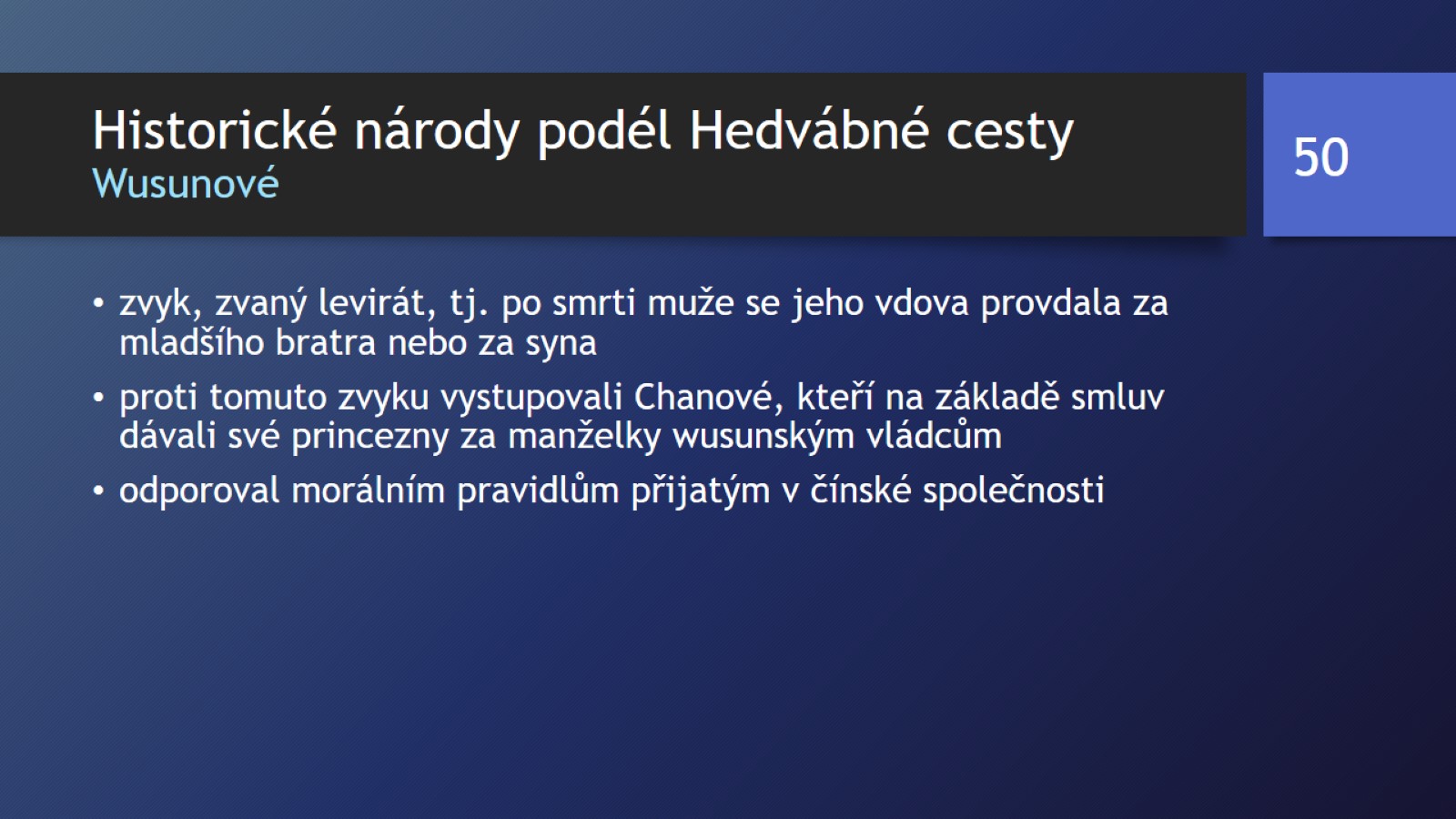 Historické národy podél Hedvábné cestyWusunové
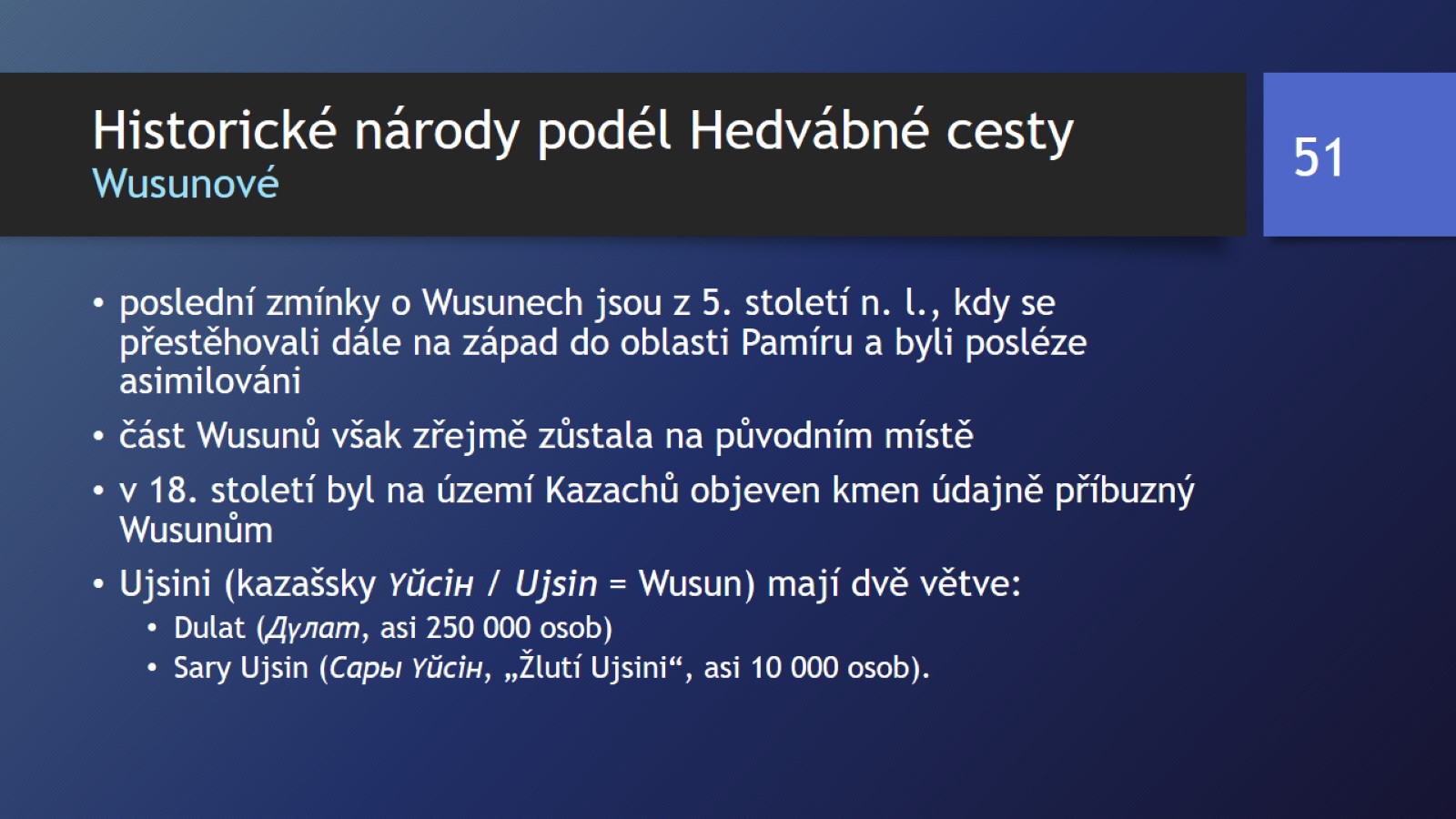 Historické národy podél Hedvábné cestyWusunové
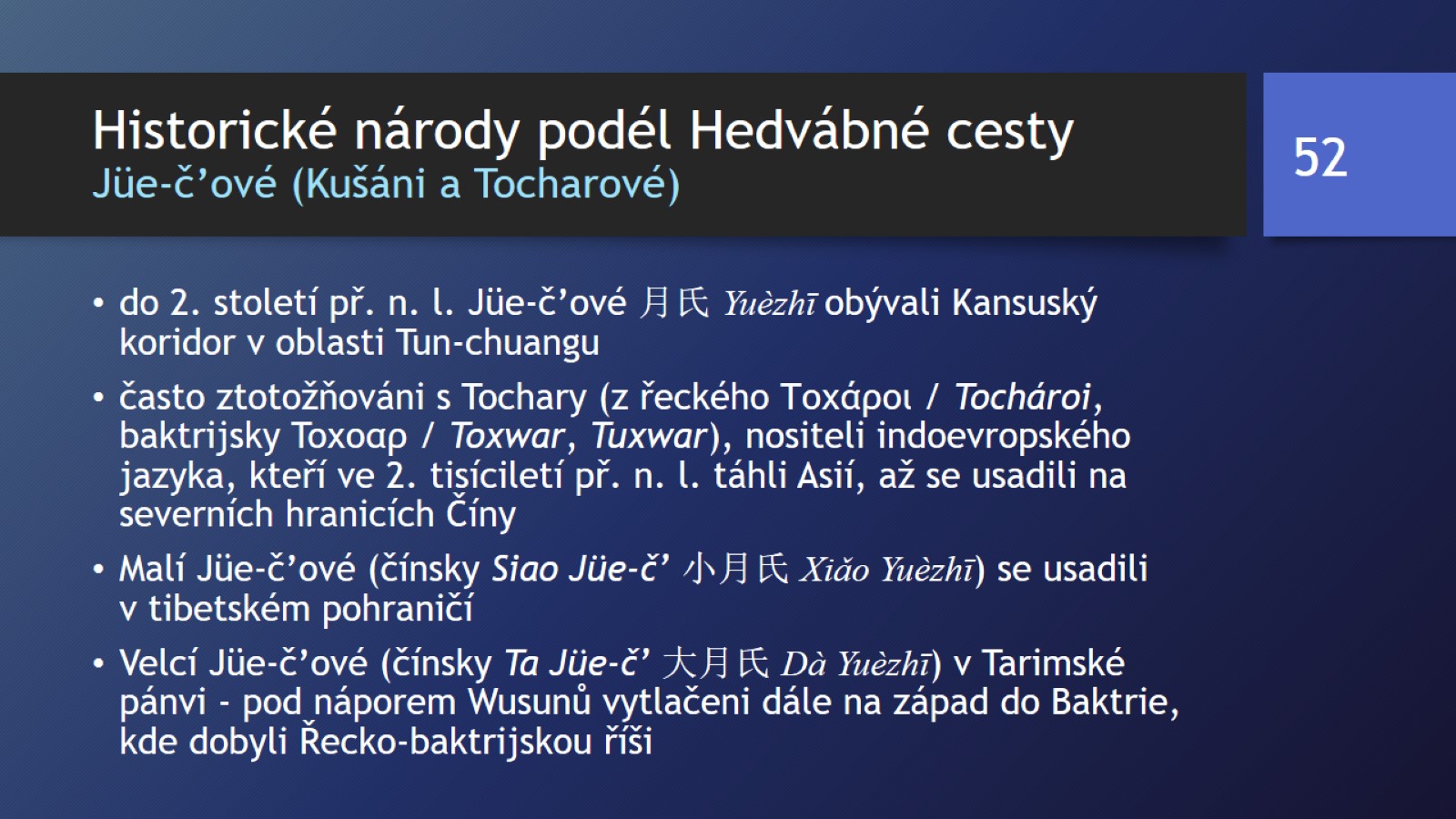 Historické národy podél Hedvábné cestyJüe-č’ové (Kušáni a Tocharové)
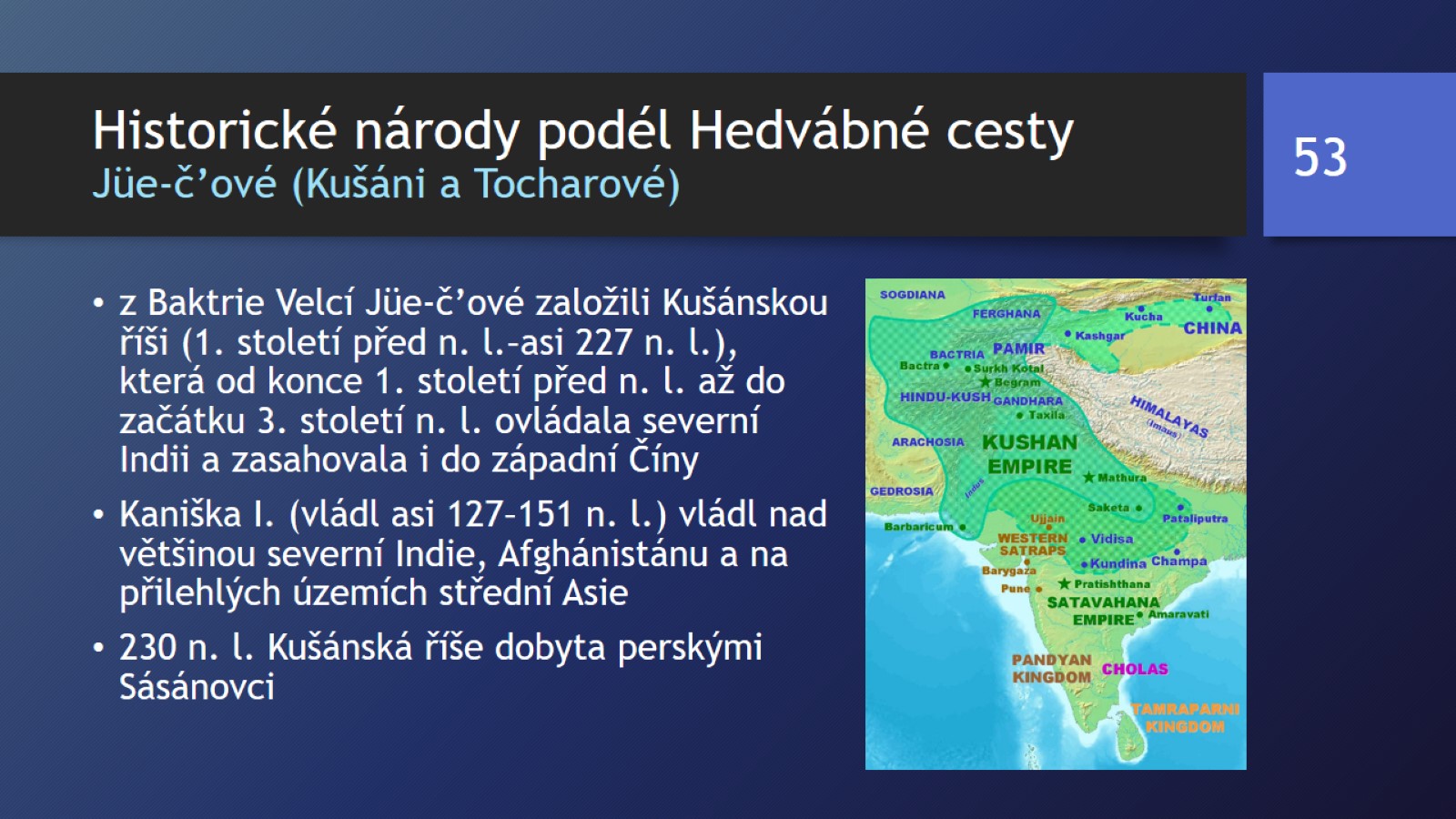 Historické národy podél Hedvábné cestyJüe-č’ové (Kušáni a Tocharové)
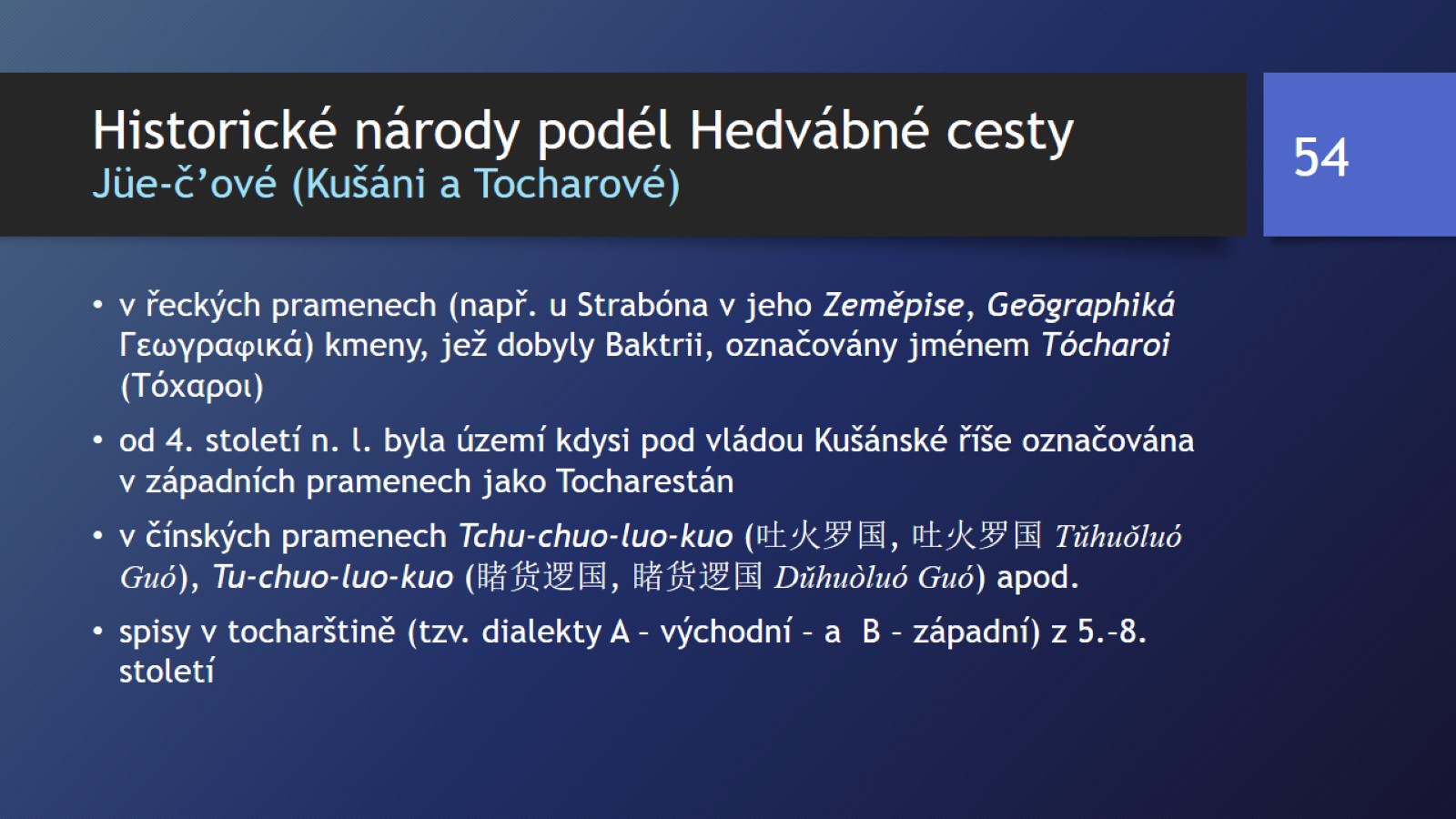 Historické národy podél Hedvábné cestyJüe-č’ové (Kušáni a Tocharové)
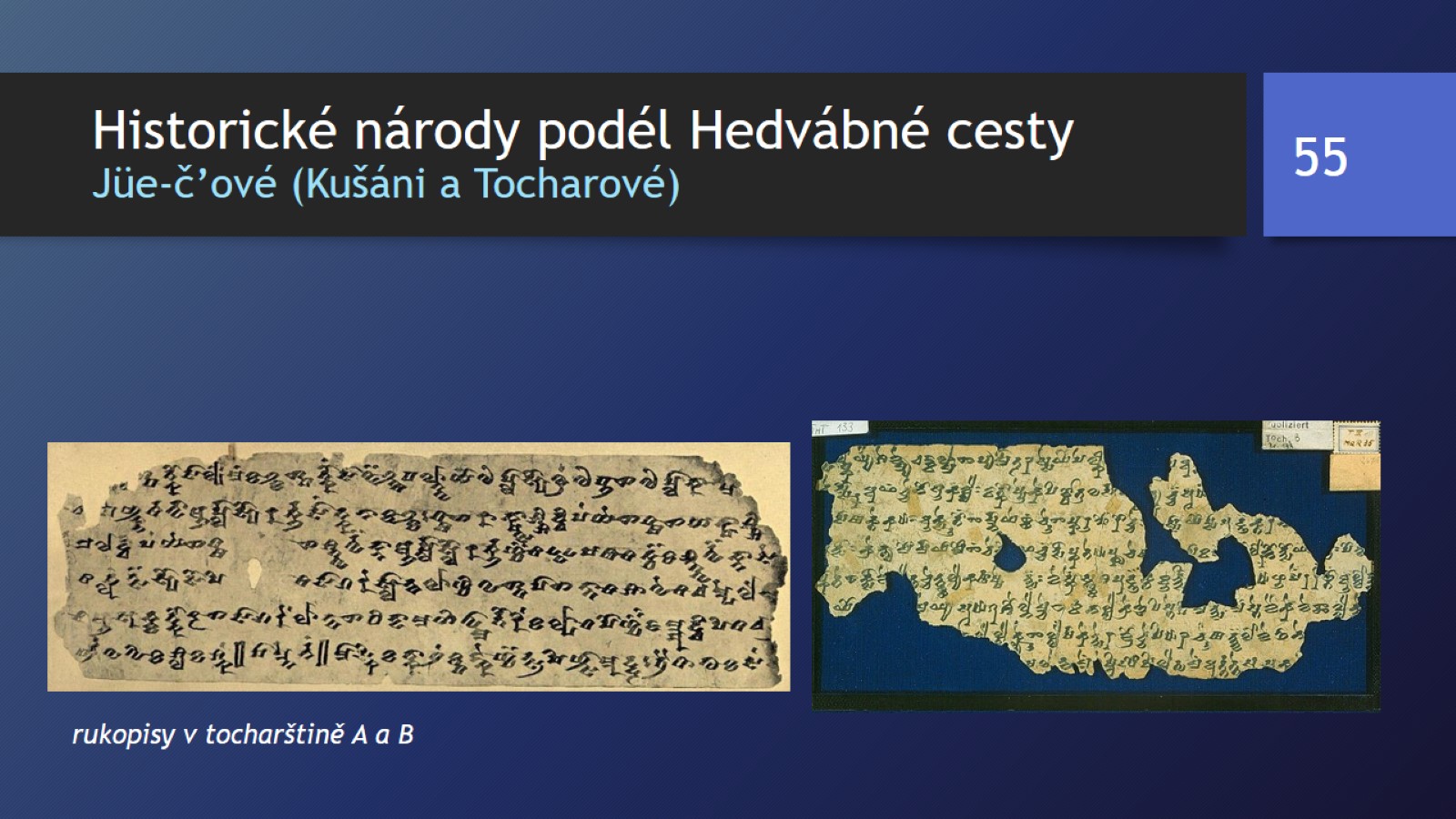 Historické národy podél Hedvábné cestyJüe-č’ové (Kušáni a Tocharové)
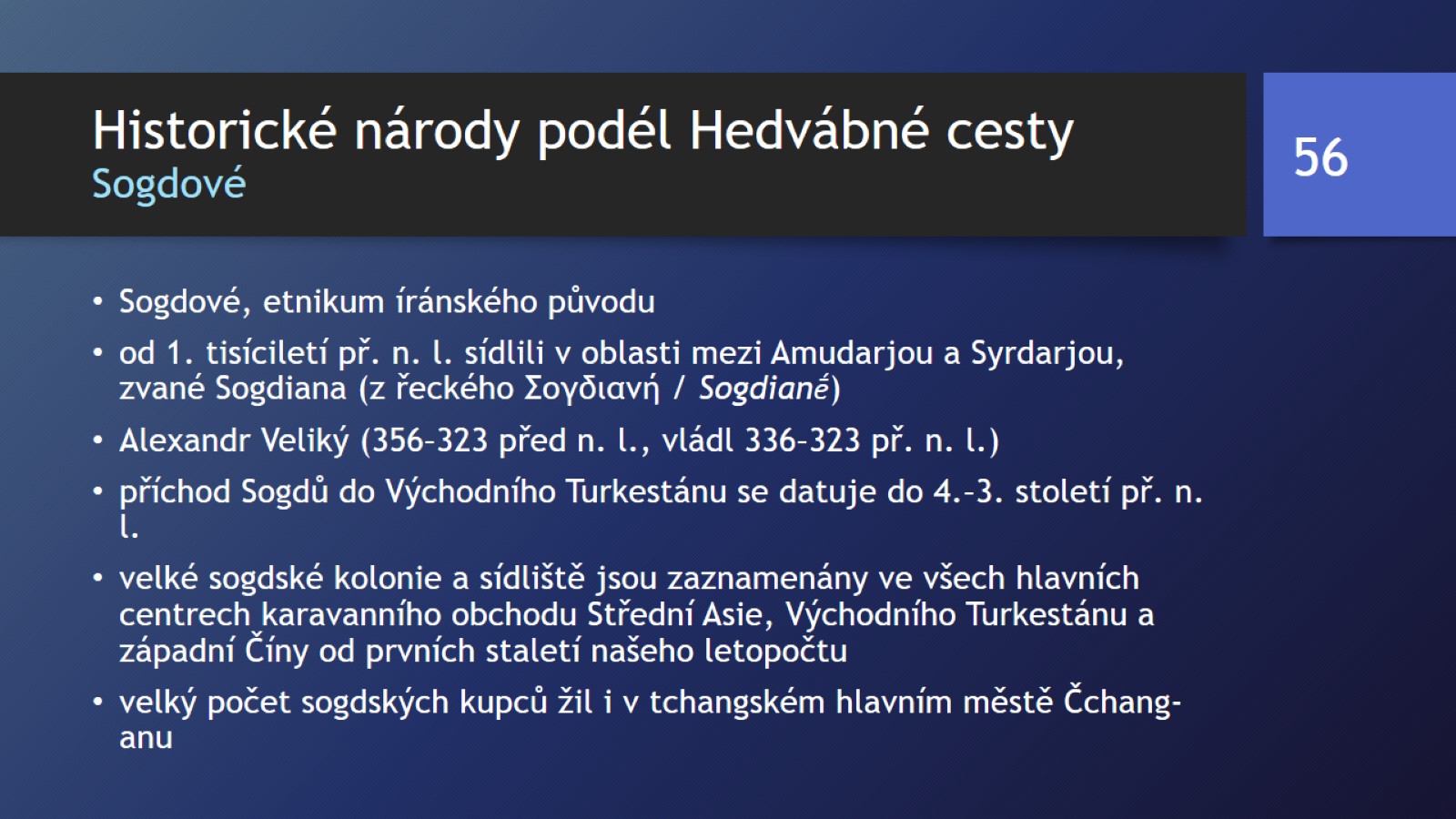 Historické národy podél Hedvábné cestySogdové
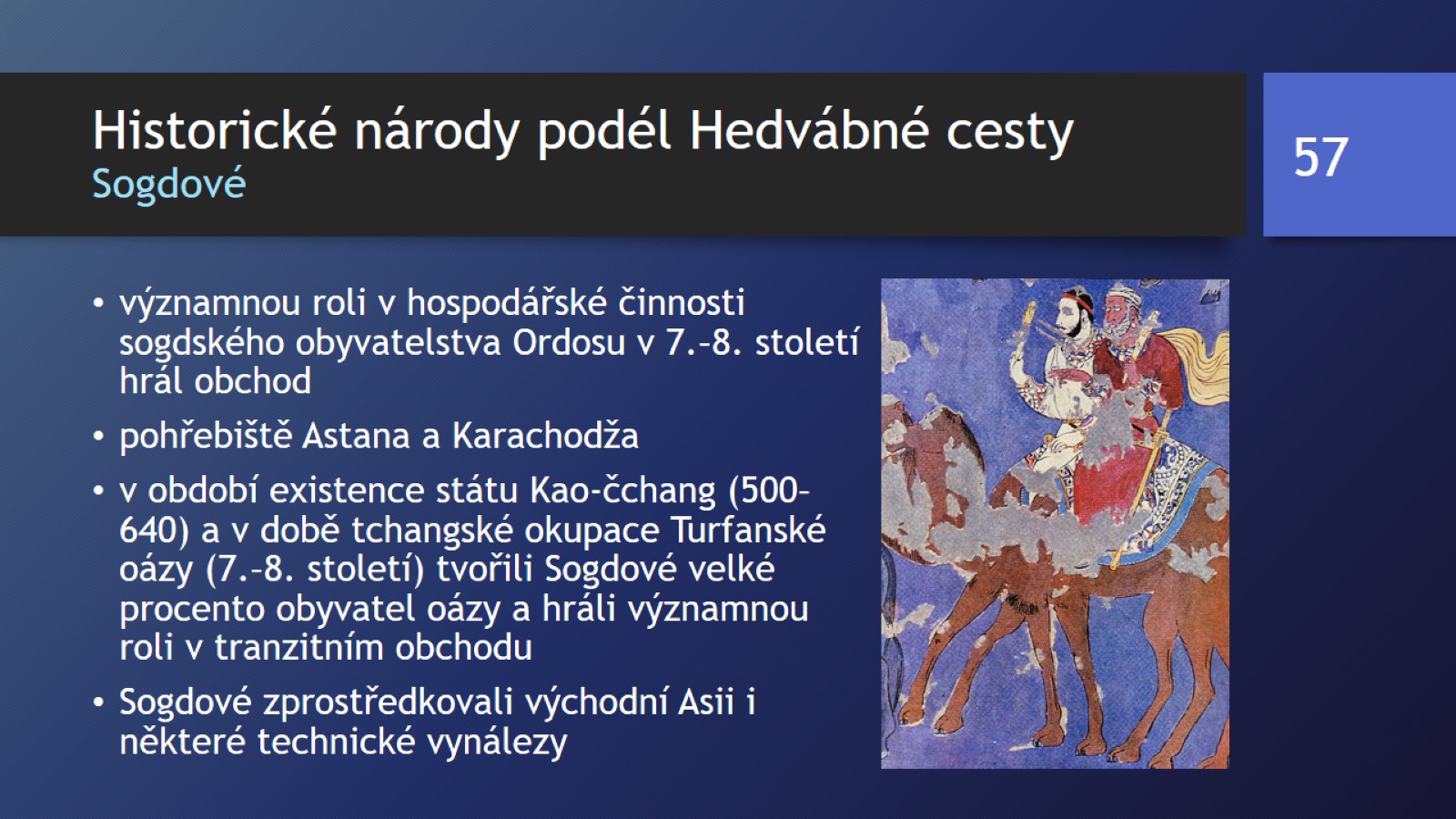 Historické národy podél Hedvábné cestySogdové
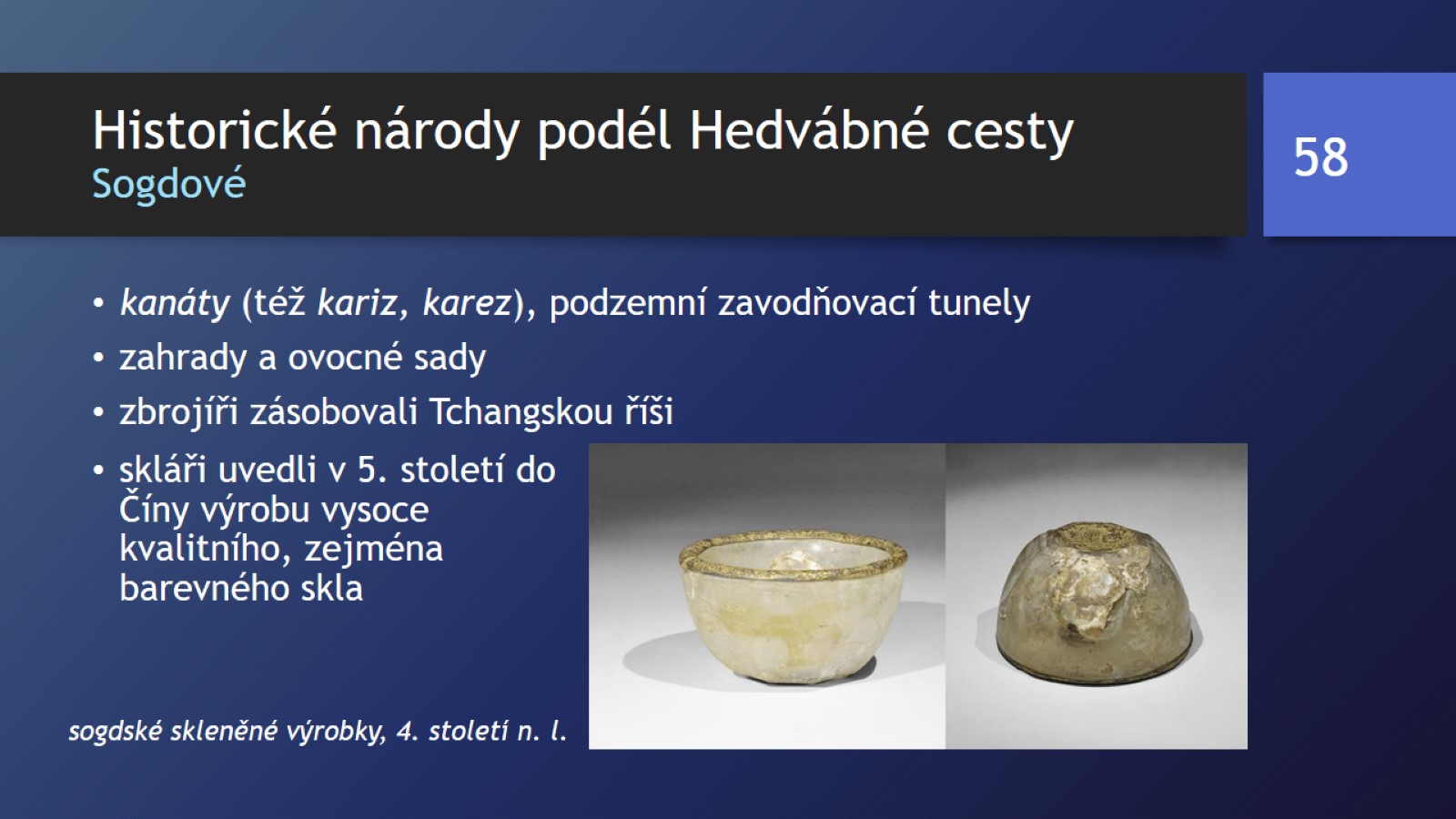 Historické národy podél Hedvábné cestySogdové
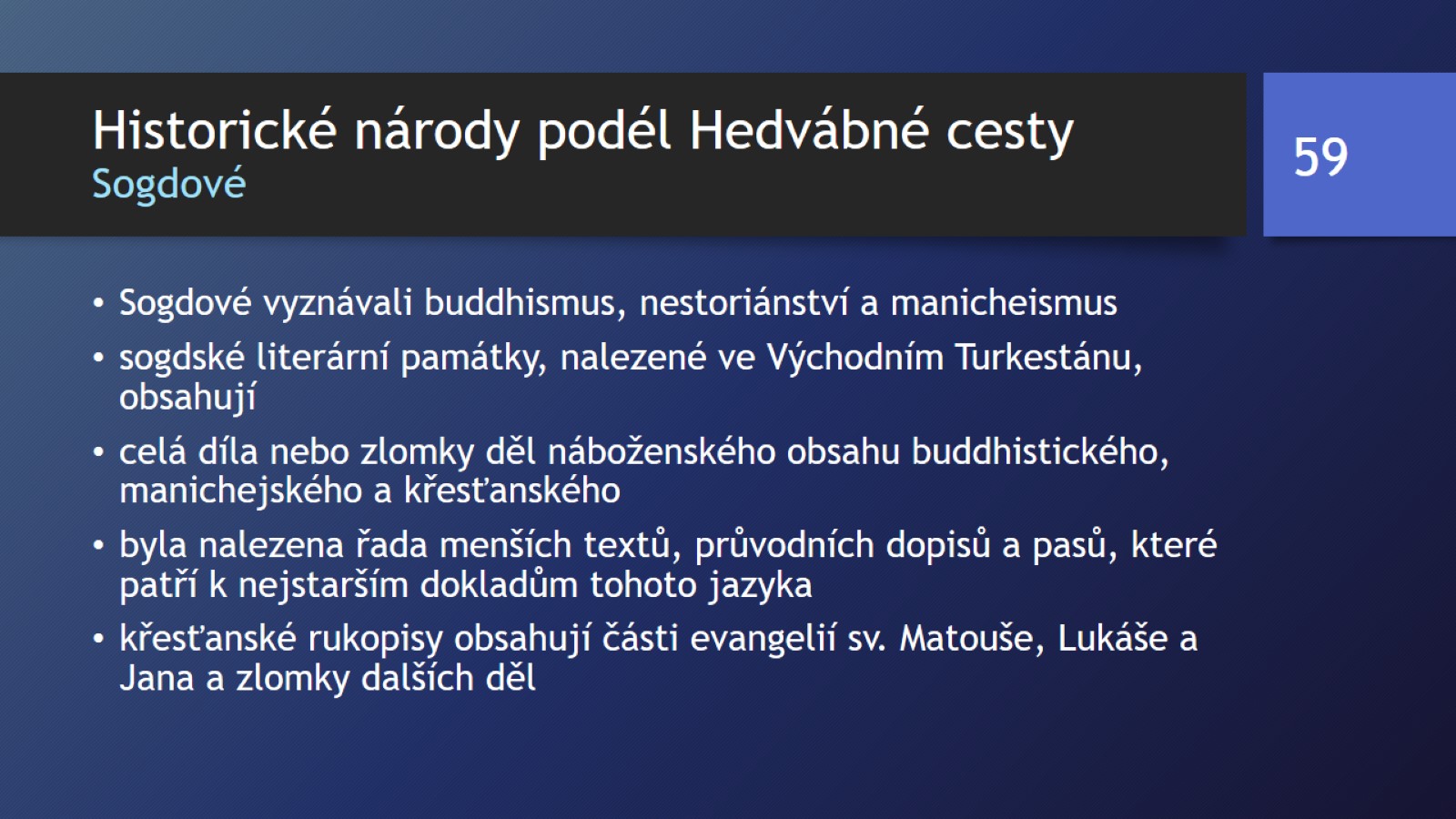 Historické národy podél Hedvábné cestySogdové
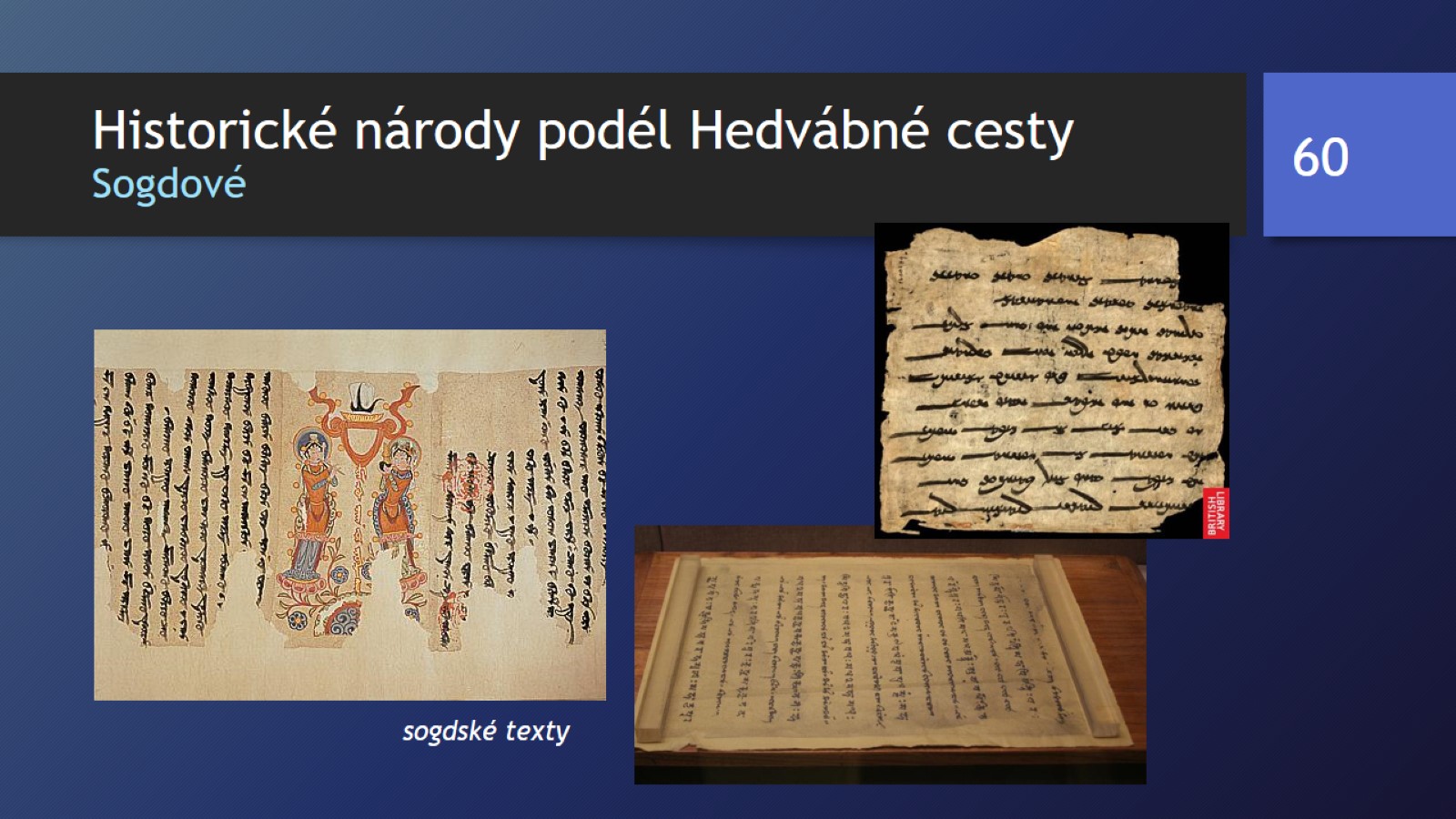 Historické národy podél Hedvábné cestySogdové
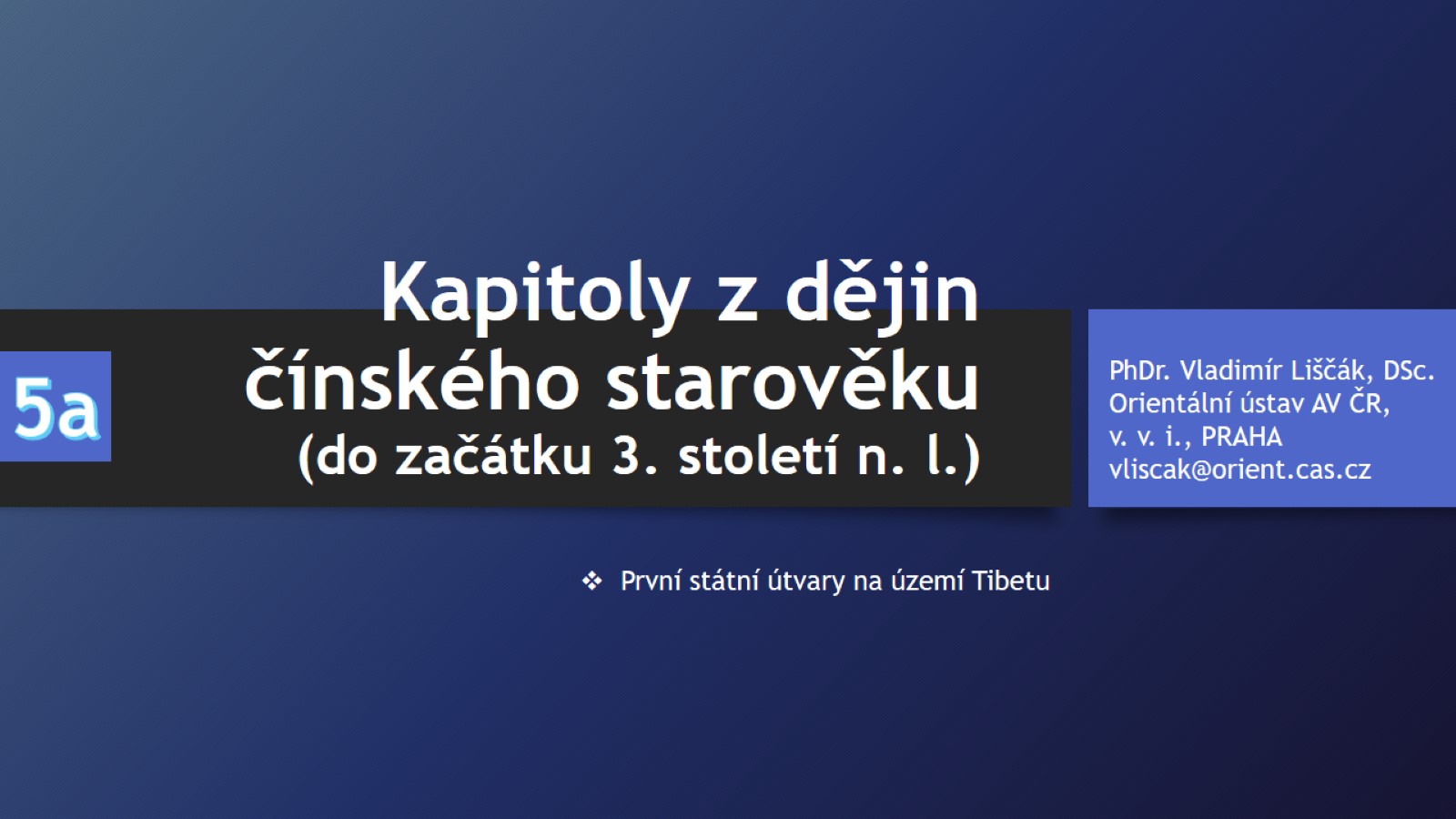 Kapitoly z dějin čínského starověku (do začátku 3. století n. l.)
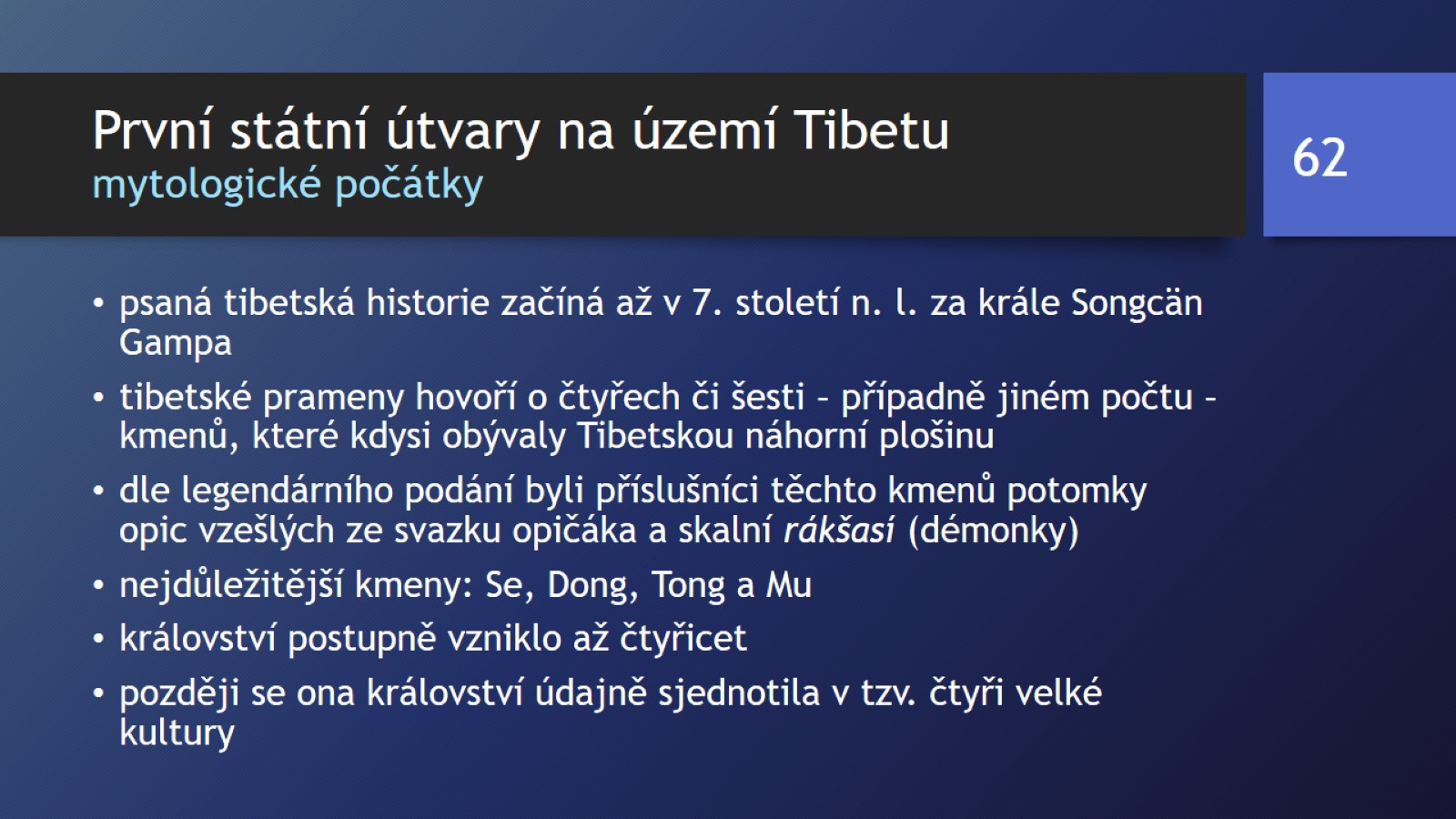 První státní útvary na území Tibetumytologické počátky
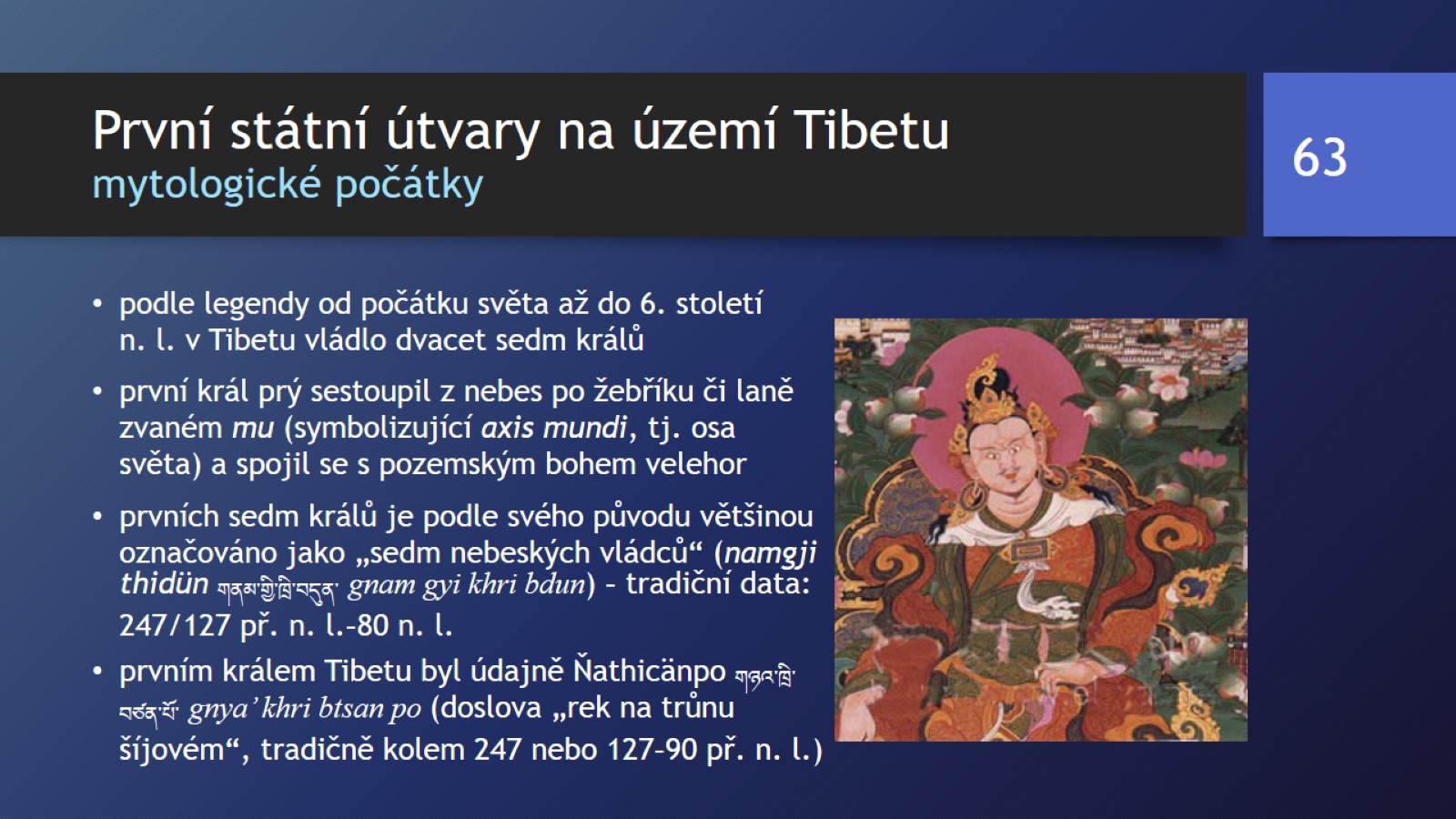 První státní útvary na území Tibetumytologické počátky
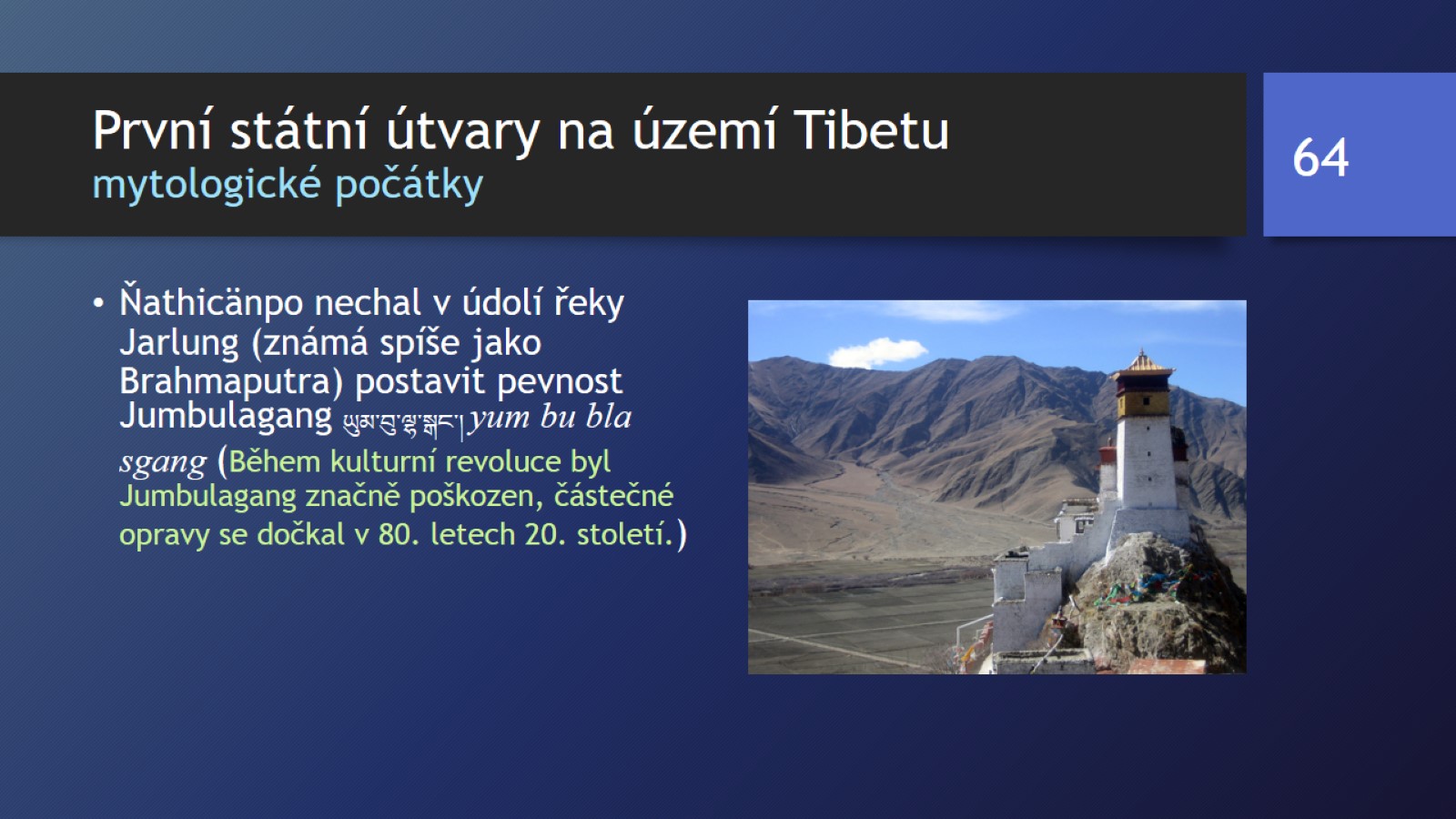 První státní útvary na území Tibetumytologické počátky
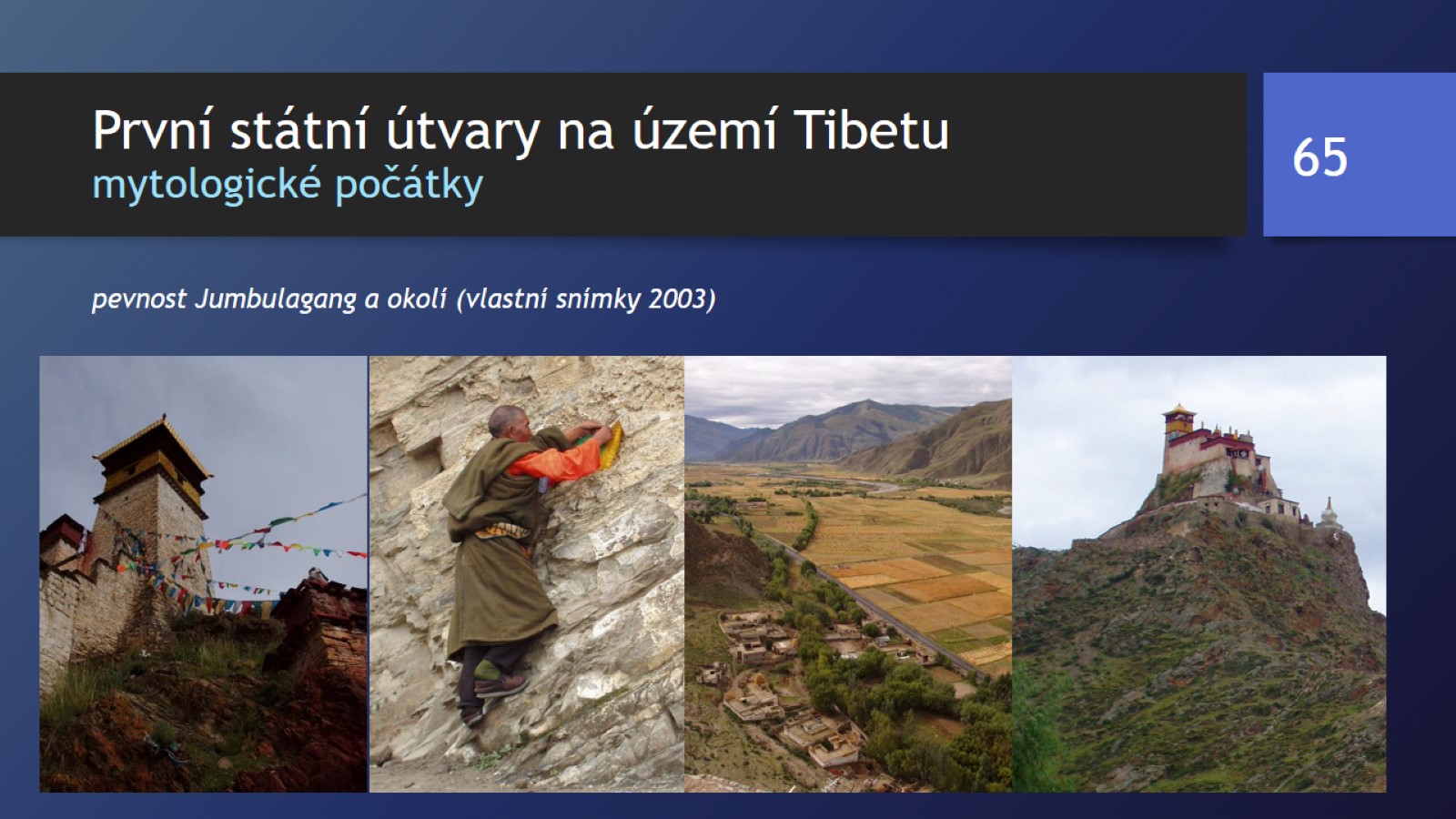 První státní útvary na území Tibetumytologické počátky
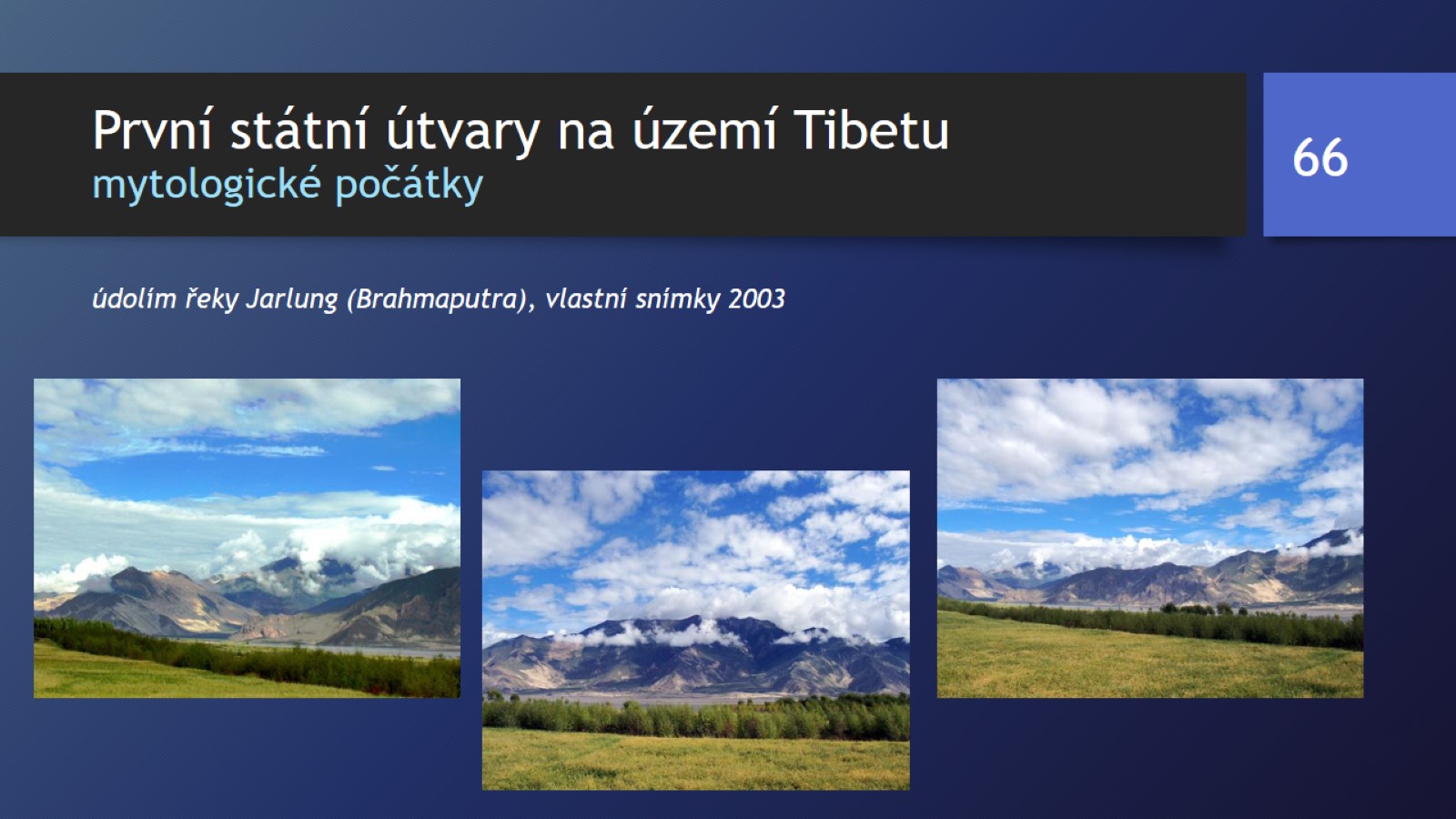 První státní útvary na území Tibetumytologické počátky
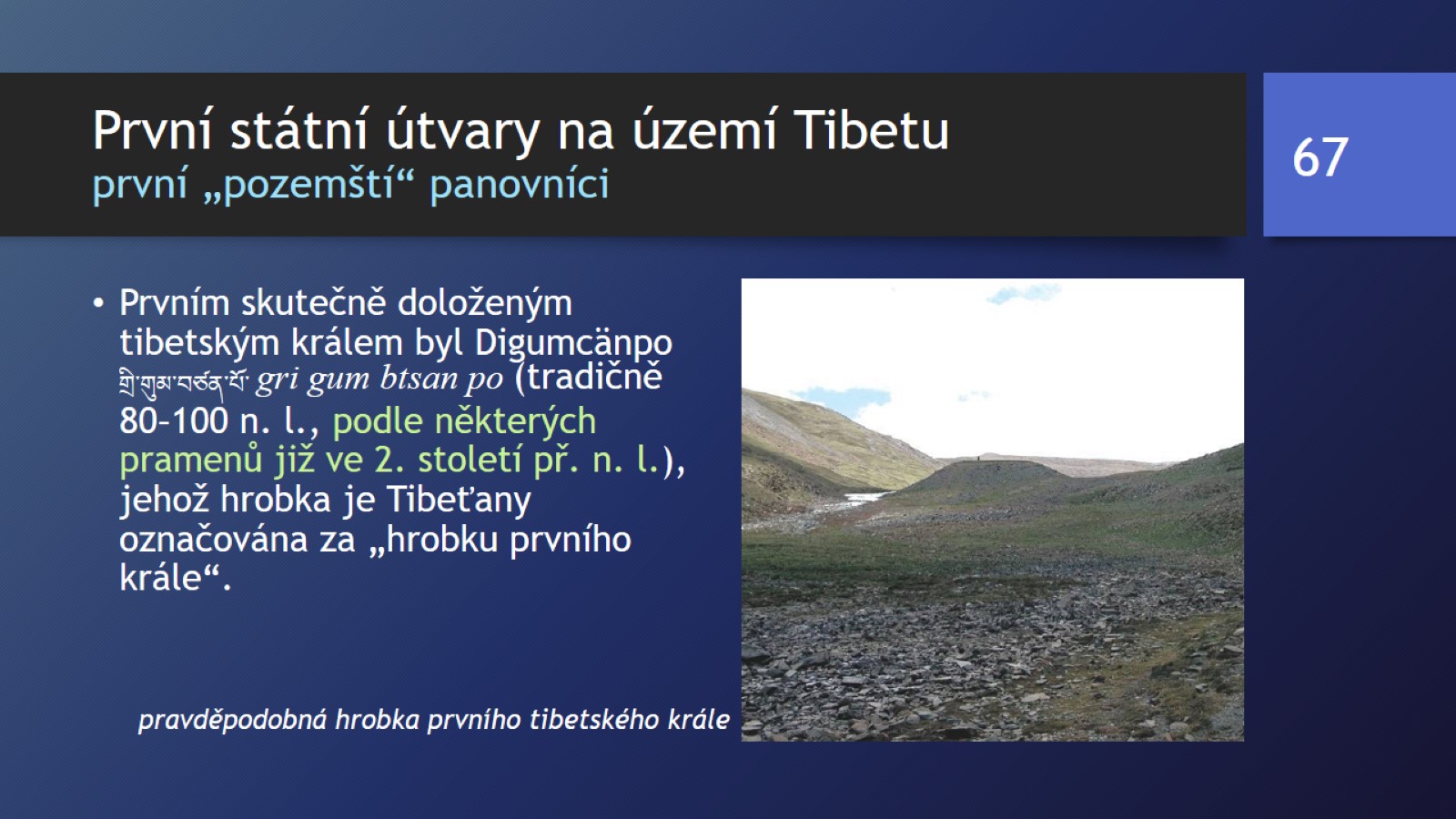 První státní útvary na území Tibetuprvní „pozemští“ panovníci
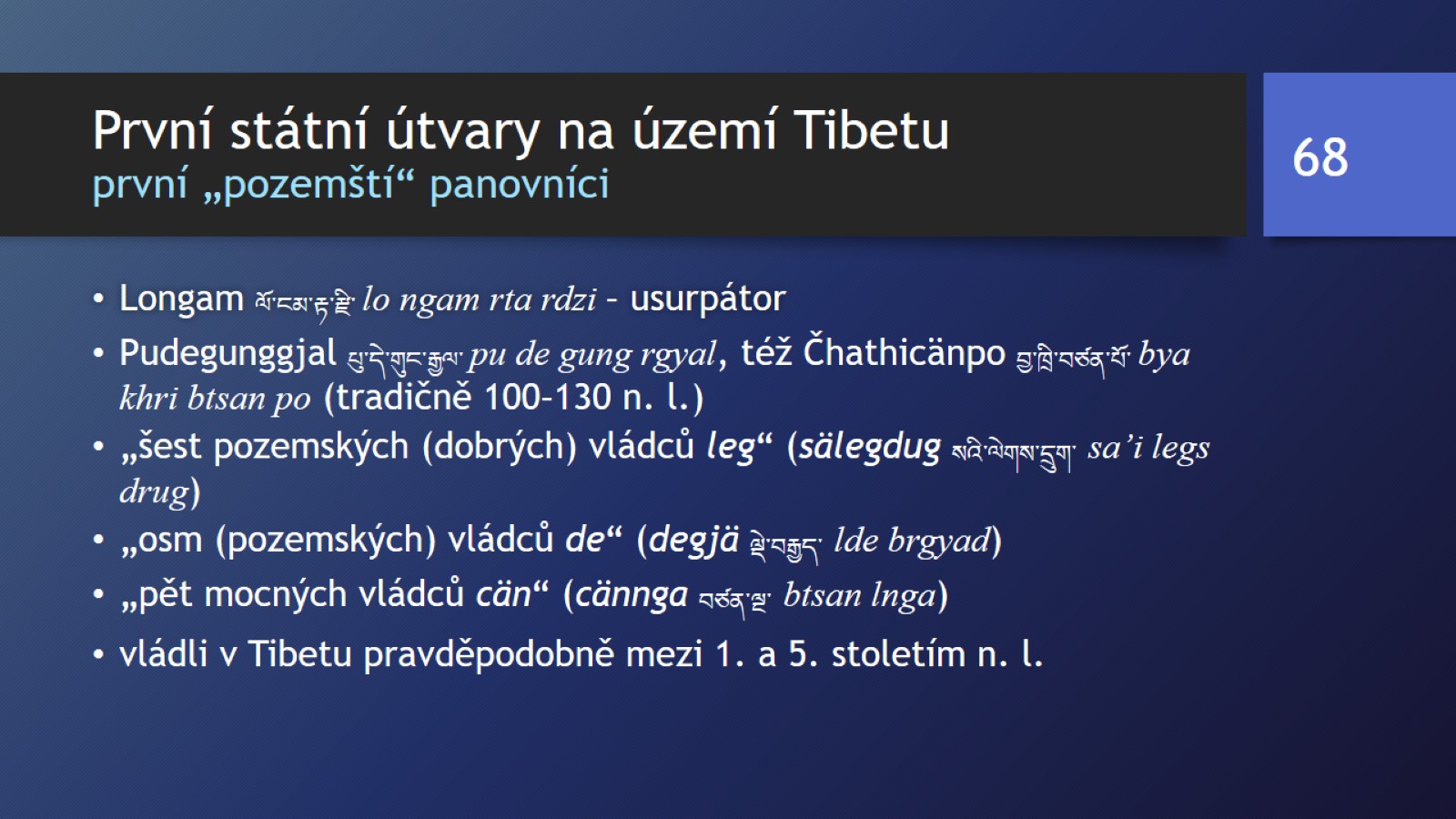 První státní útvary na území Tibetuprvní „pozemští“ panovníci
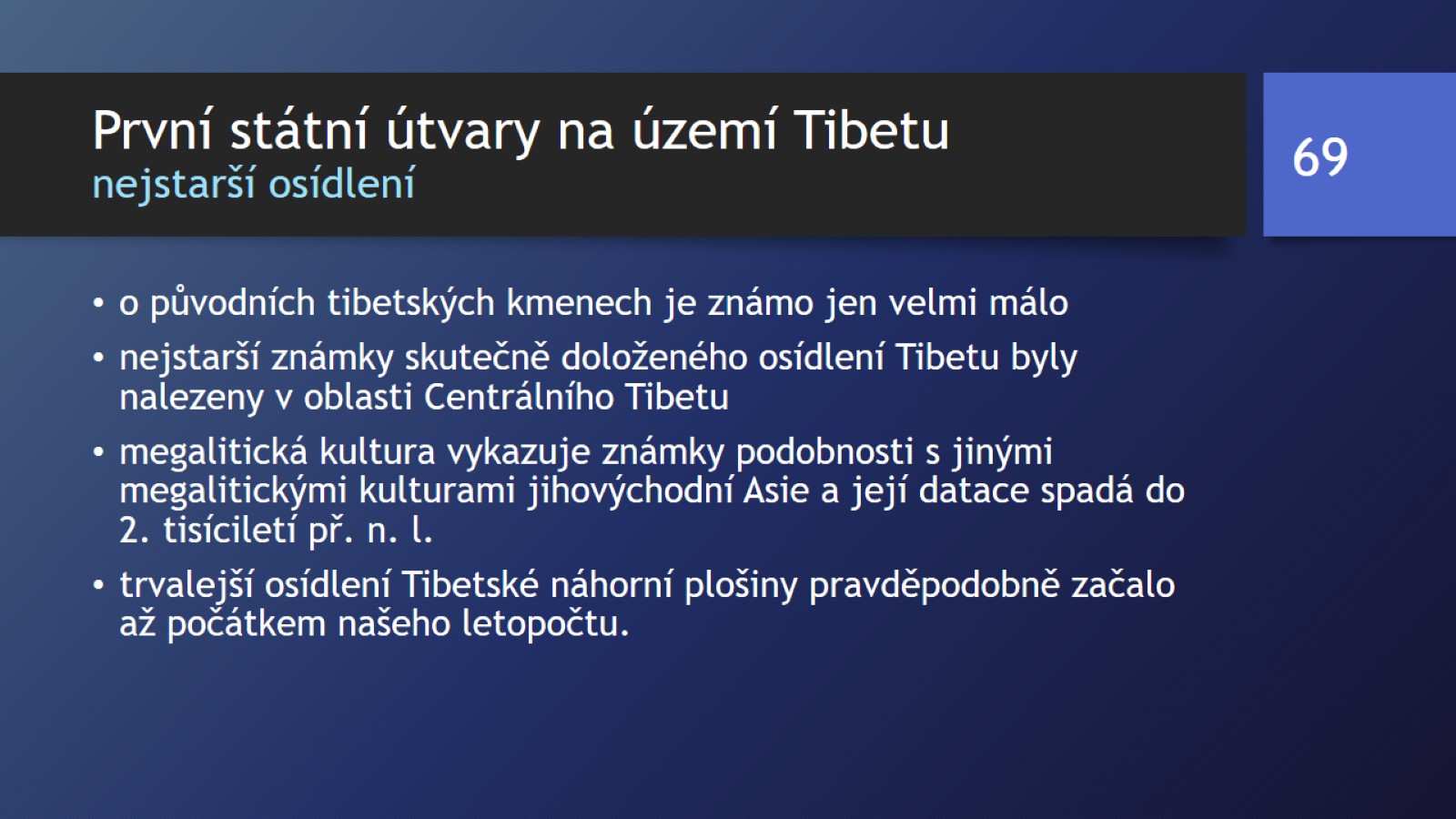 První státní útvary na území Tibetunejstarší osídlení
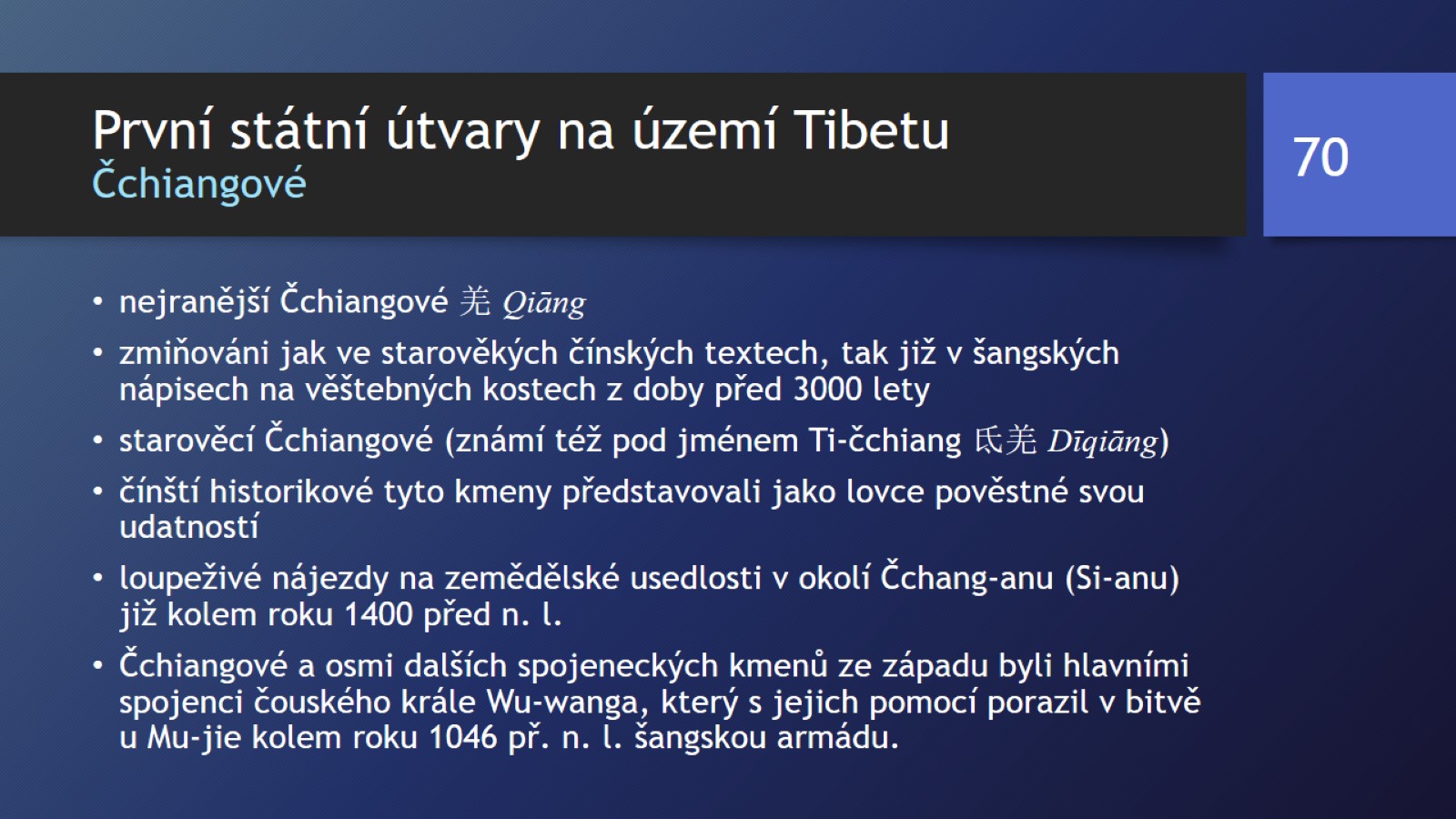 První státní útvary na území TibetuČchiangové
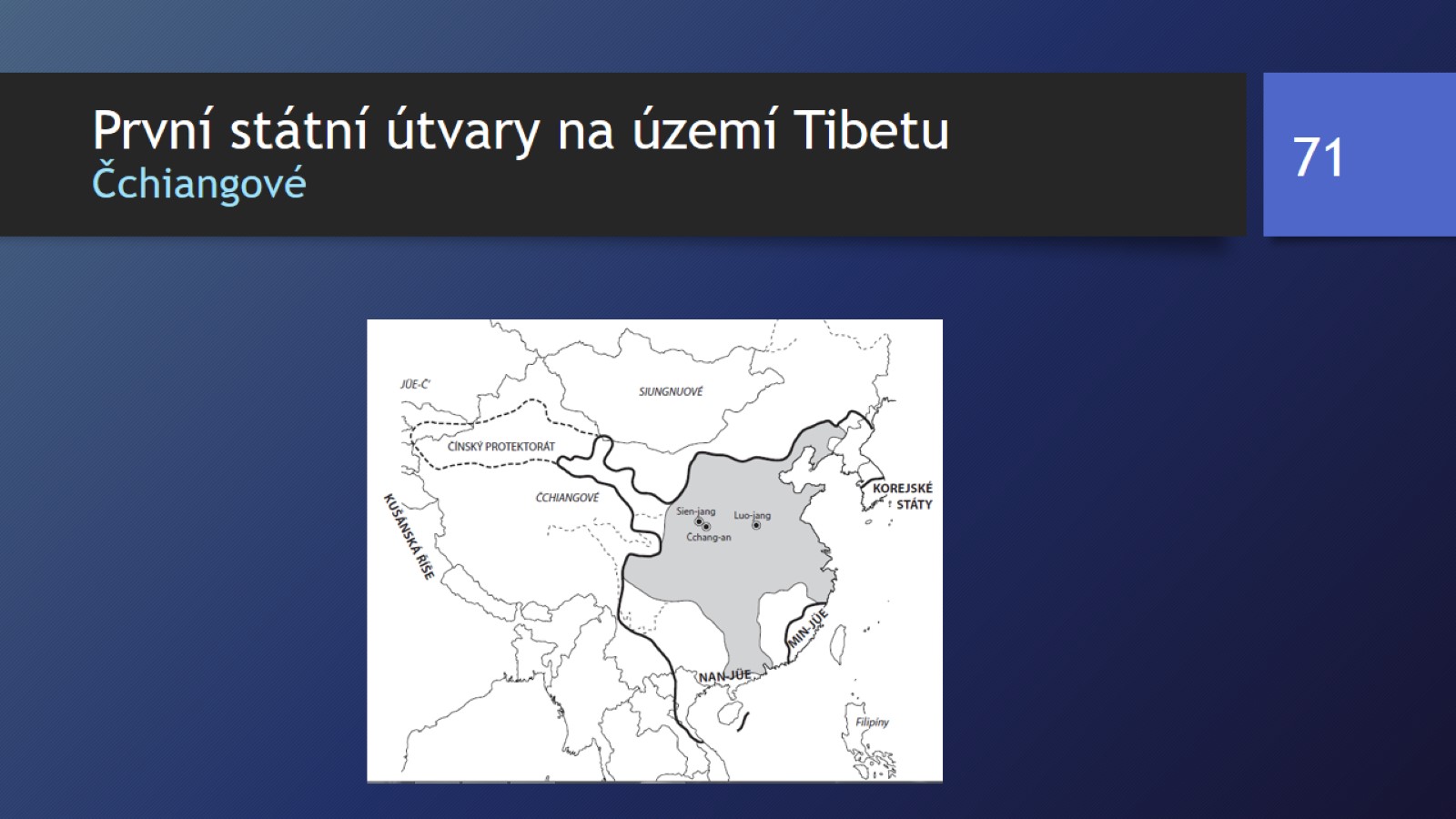 První státní útvary na území TibetuČchiangové
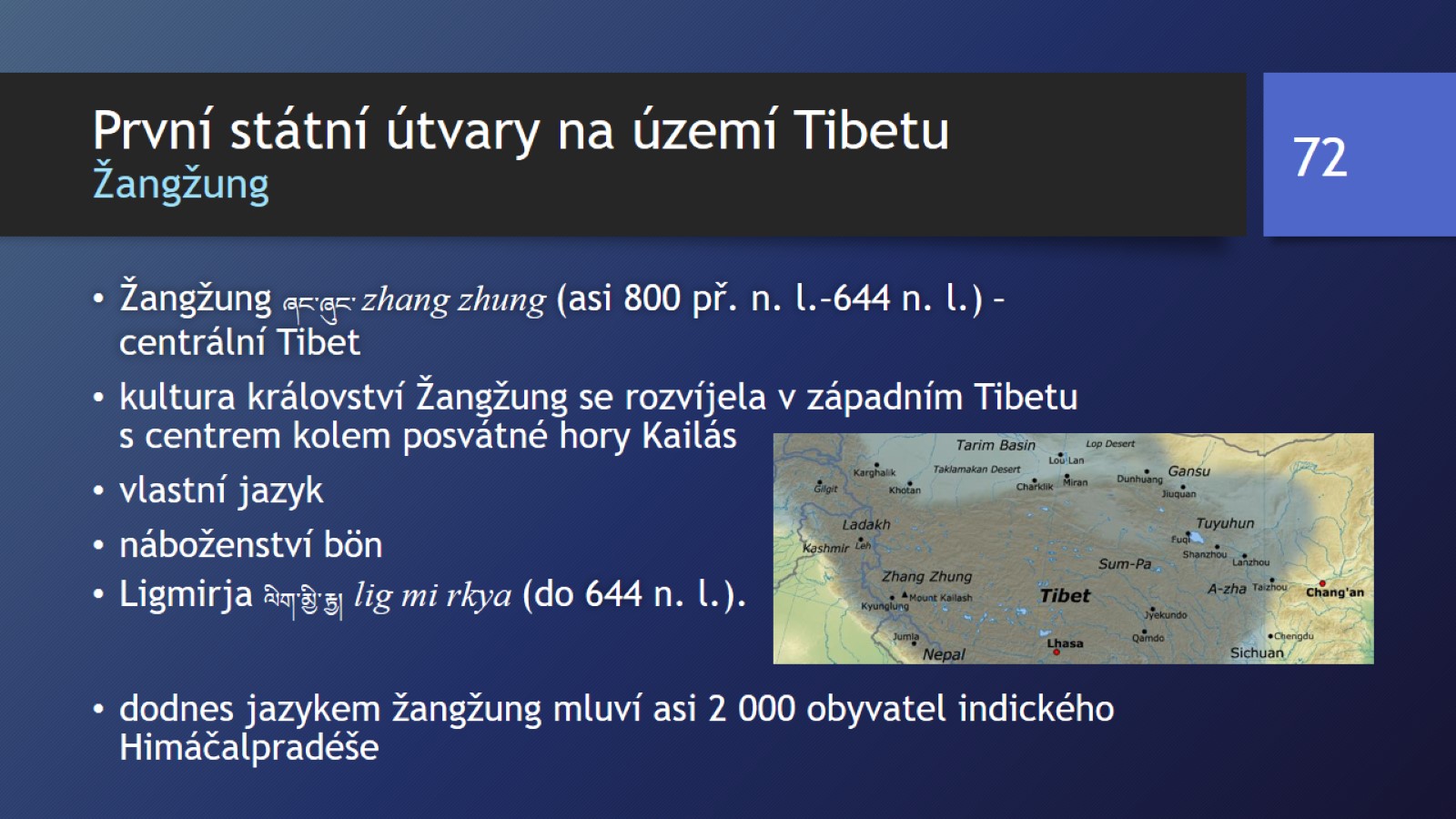 První státní útvary na území TibetuŽangžung
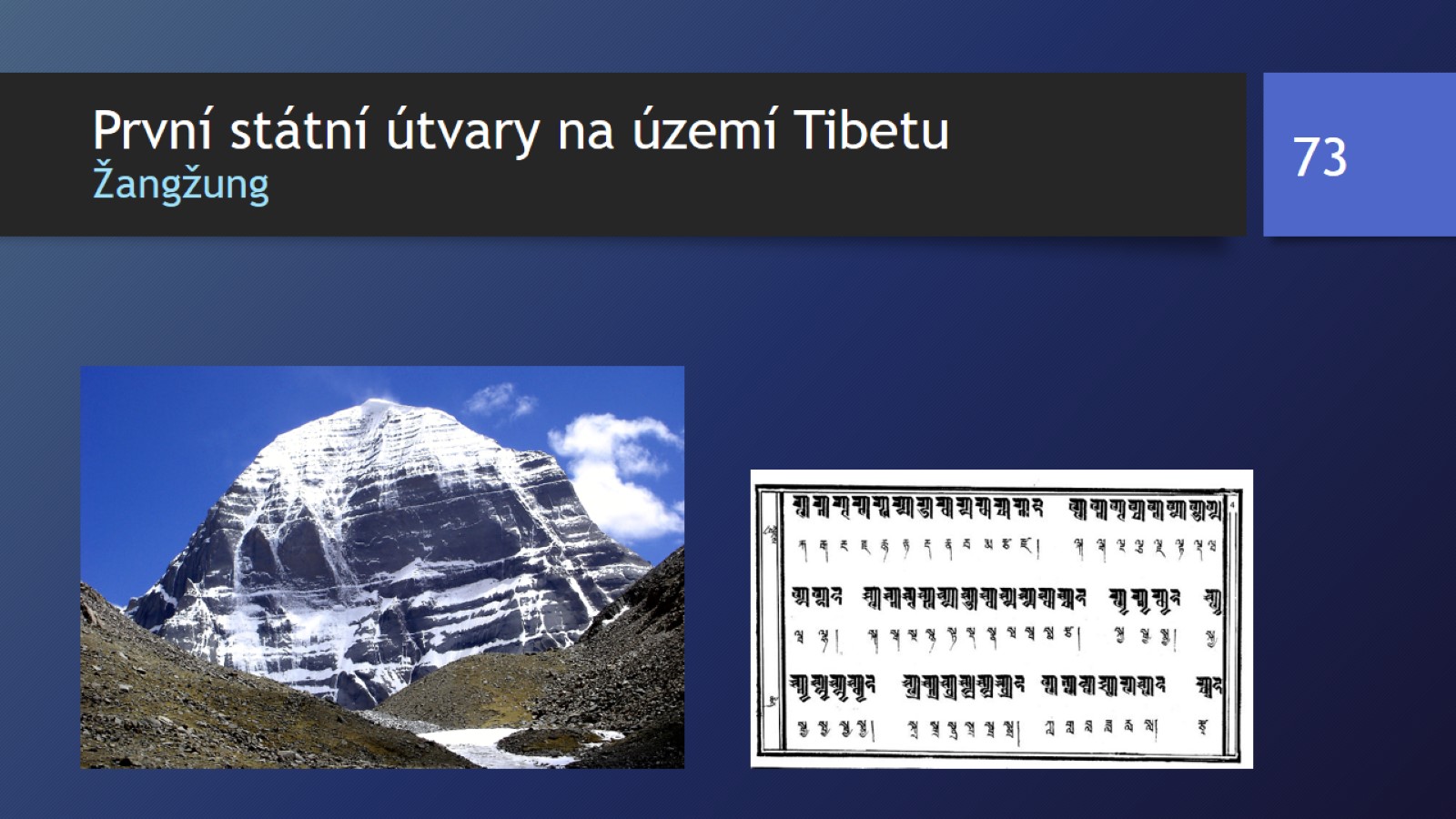 První státní útvary na území TibetuŽangžung